Norm relations and computational problems in number fields
Jean-François Biasse.
Joint works with M. R. Erukulangara, C. Fieker, T. Hofmann, A. Page, 
C. van Vredendaal, and W. Youmans
Department of Mathematics & Statistics
[Speaker Notes: 2]
Main goal
Norm relation:
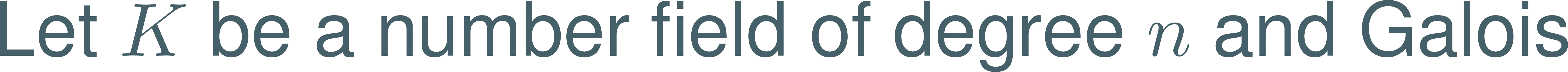 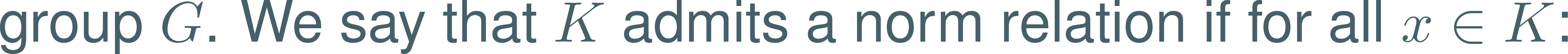 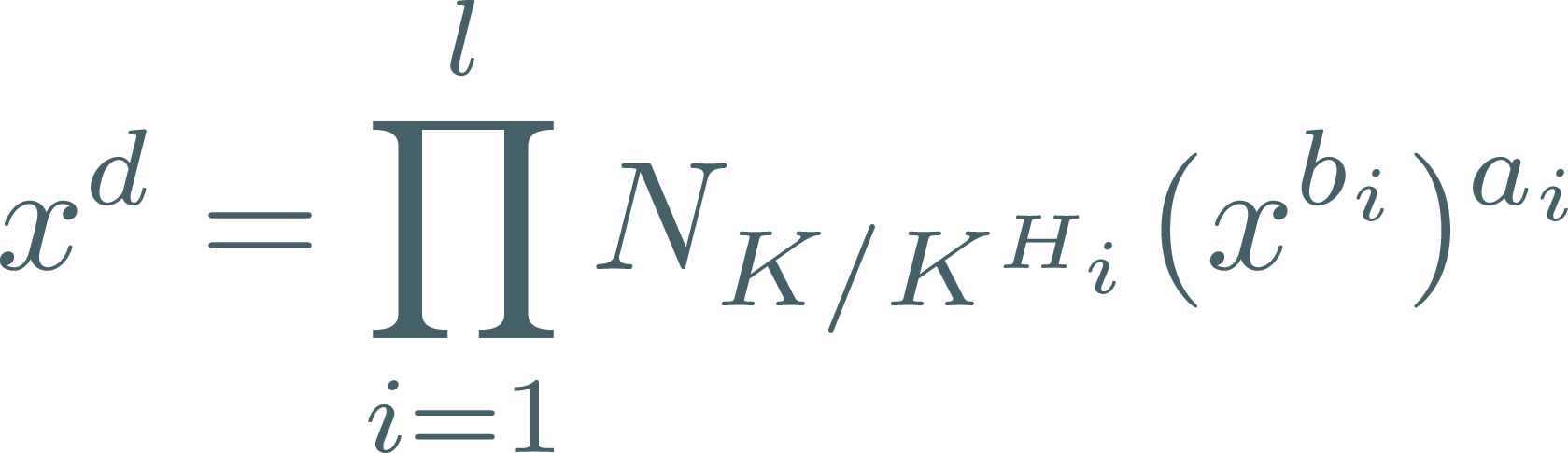 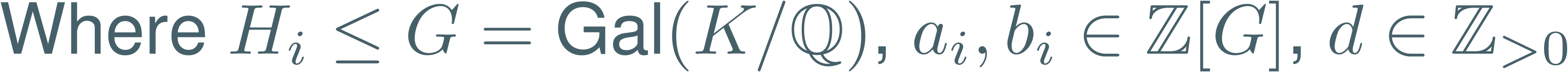 Goal: Compute norm relations. Use them to solve computational problems.
2
[Speaker Notes: Talking points:
Important hard problem in number theory
Closely related to class group and unit group computation
- Algorithms often measure time complexity in terms of log discriminant]
Applications of norm relations
Ideal class group (GRH-certified or unconditional)
S-unit groups
Principal Ideal Problem
Decomposition of ideals
Minus part of class groups
Zeta functions
Goal: Reduce above problems to subfield computations.
3
Acknowledgments
Bibliography: Results coming from the following papers:
J.-F. Biasse and C. van Vredendaal Fast multiquadratic S-unit computation and application to the calculation of class groups Proceedings of the 13th Algorithmic Number Theory Symposium (ANTS XIII) Open Book Series - Mathematical Science Publishers, 2019, vol. 2 pp. 103-118
J.-F. Biasse, C. Fieker, T. Hofmann, and A. Page Norm relations and computational problems in number fields Journal of the London Mathematical Society 105(4):2373-2414, 2022.
J.-F. Biasse, M. R. Erukulangara, C. Fieker, T. Hofmann, and W. Youmans Mildly Short Vectors in Ideal Lattices of Certain Families of Cyclotomic Fields Without Quantum Computers Mathematical Cryptology, 2(1):84-107, 2022.
J.-F. Biasse, C. Fieker, T. Hofmann, and W. Youmans An Algorithm for Solving the Principal Ideal Problem with Subfields Advances in Mathematics of Communications. 2023
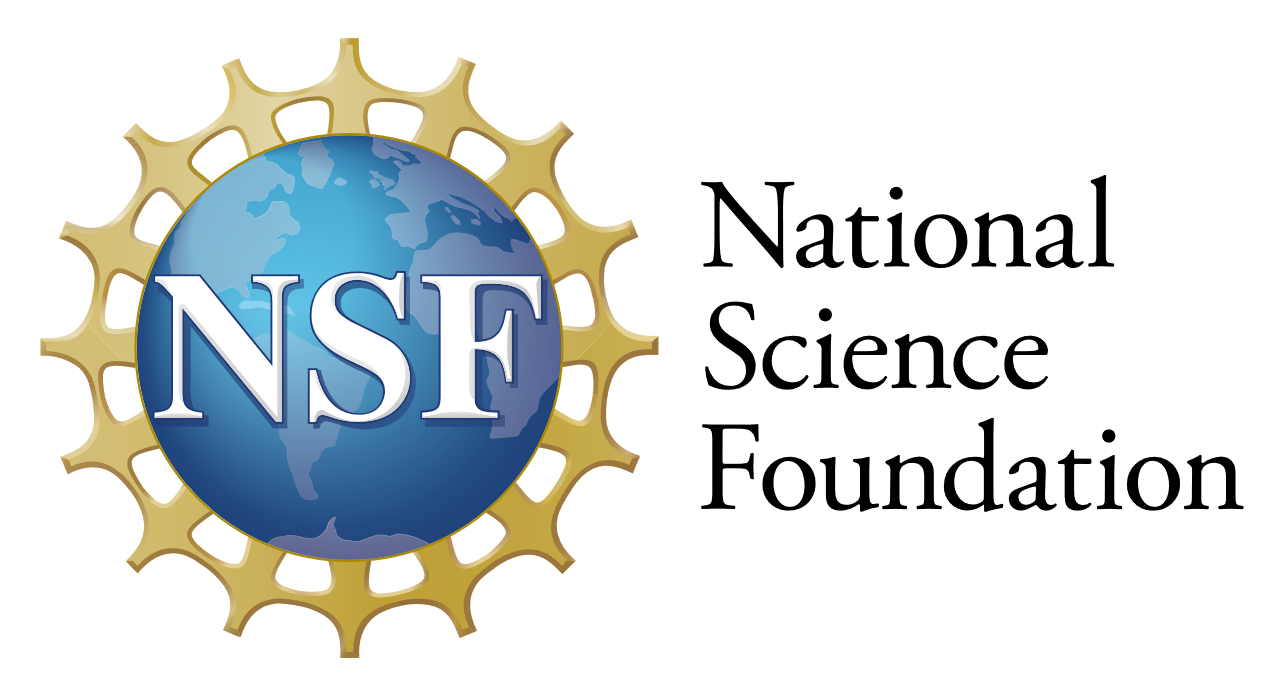 Funding:
CAREER: Algebraic Methods for the Computation of Approximate Short Vectors in Ideal Lattices. (PI: Biasse)
4
Definition of norm relations
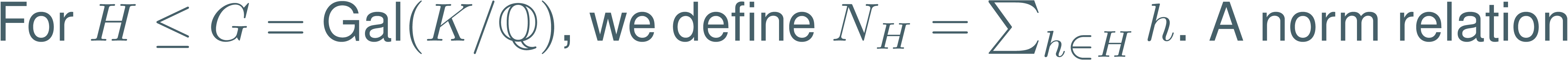 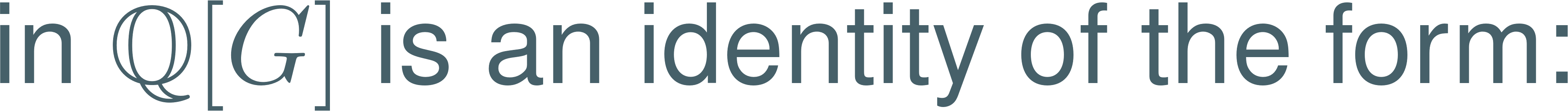 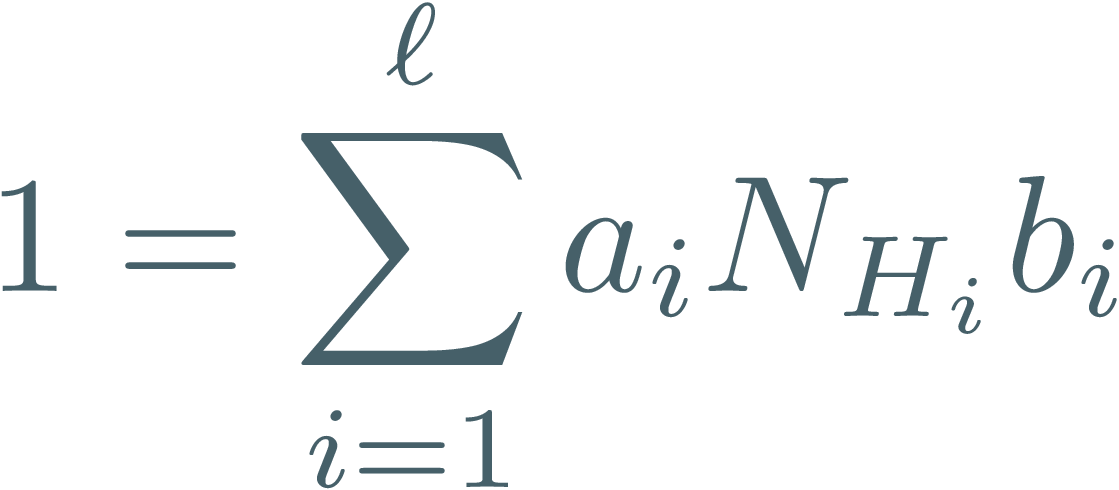 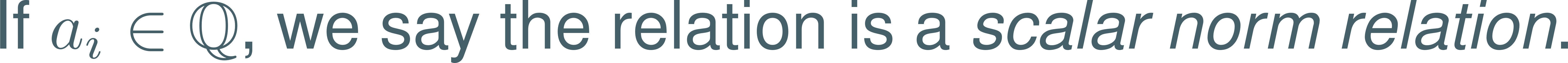 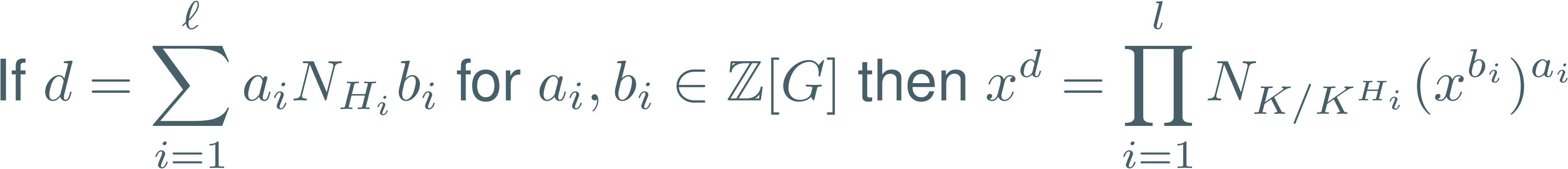 6
Example
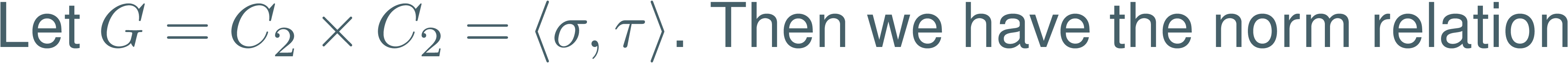 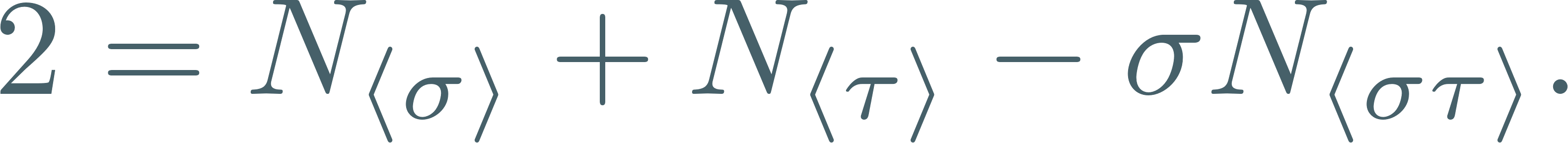 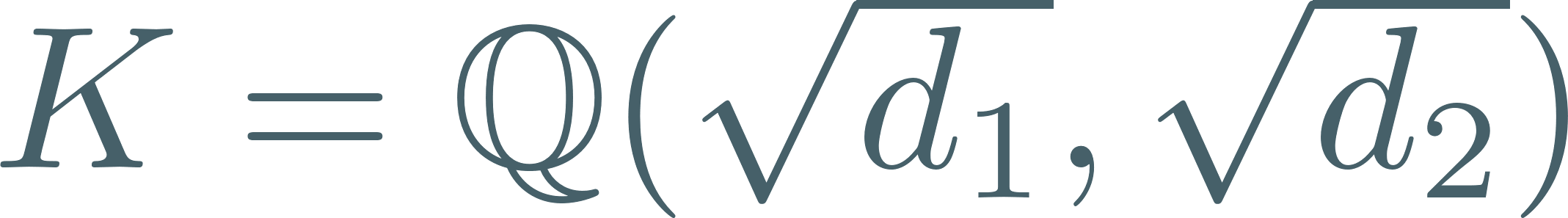 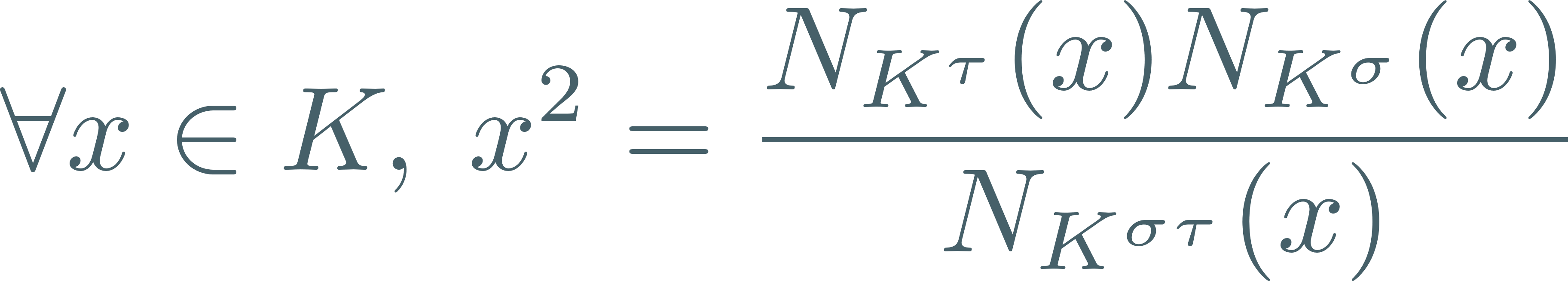 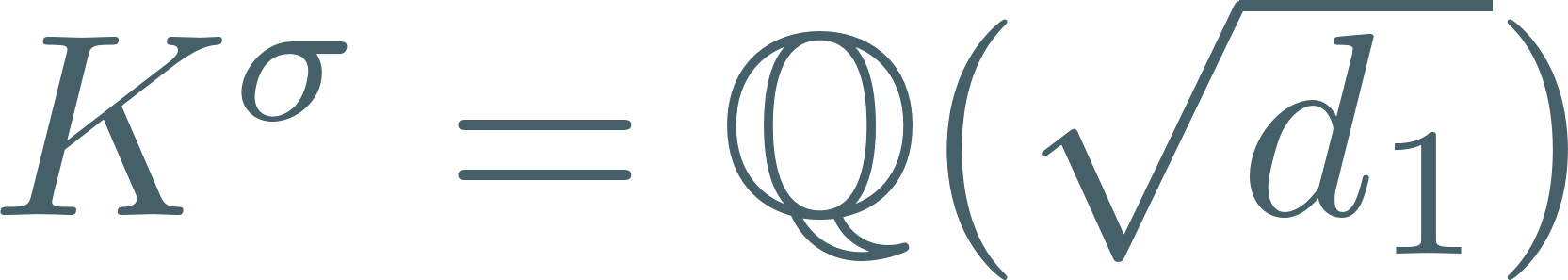 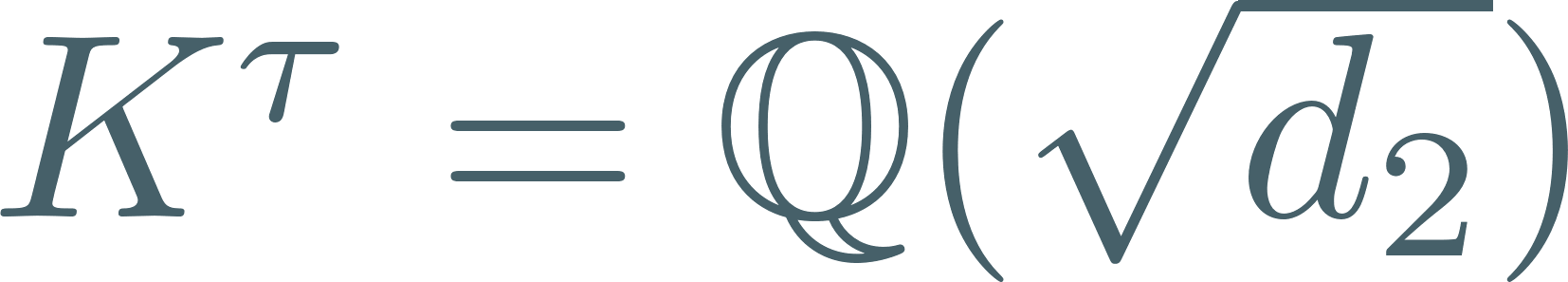 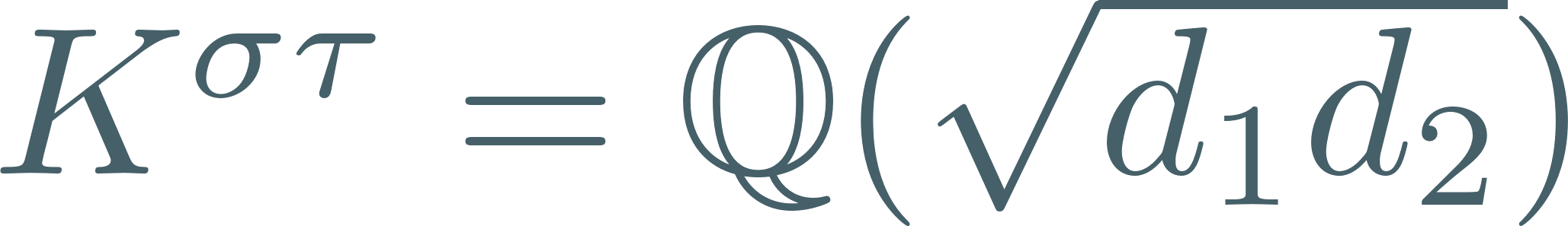 7
Existence of norm relations
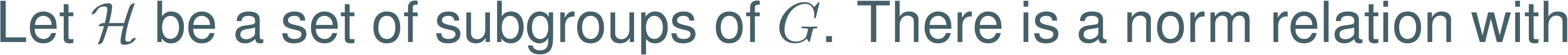 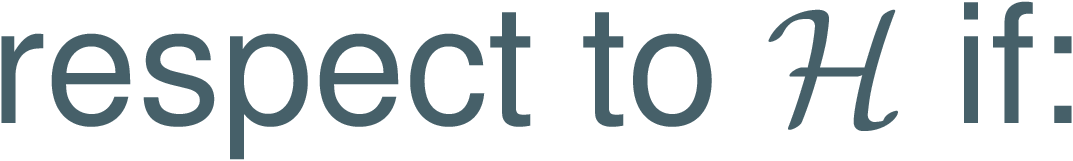 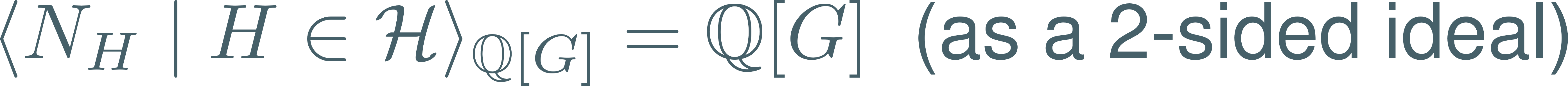 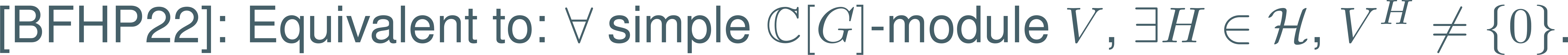 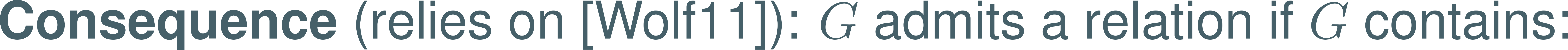 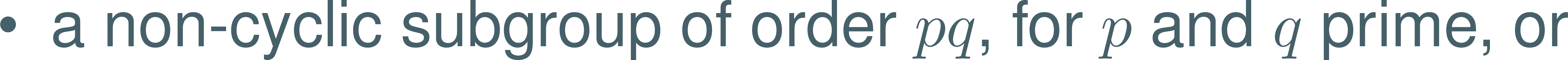 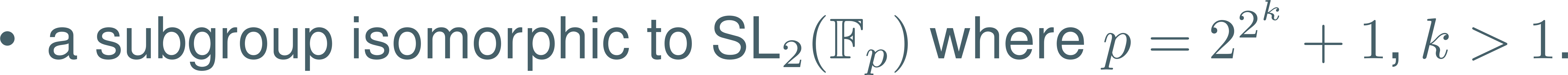 8
On the denominator of a norm relation
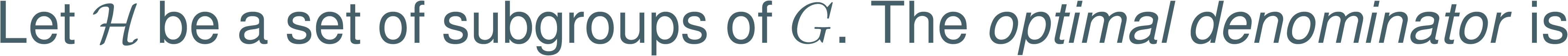 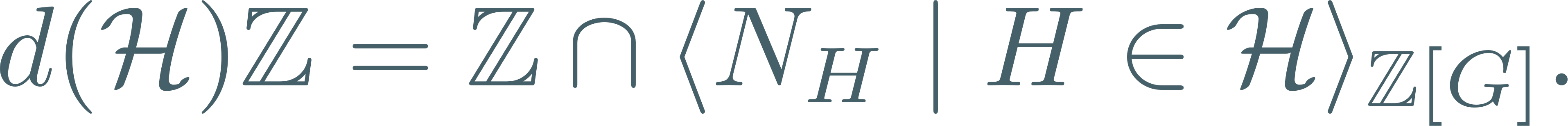 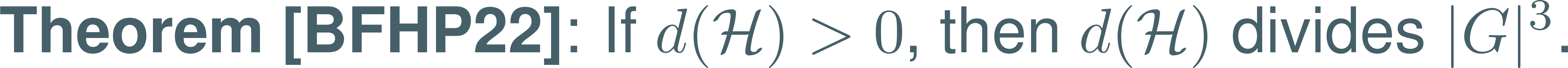 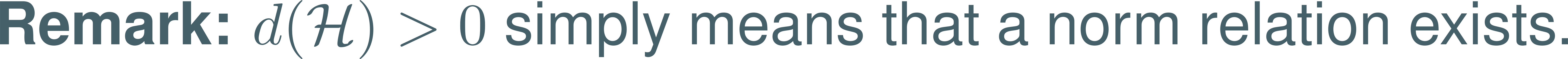 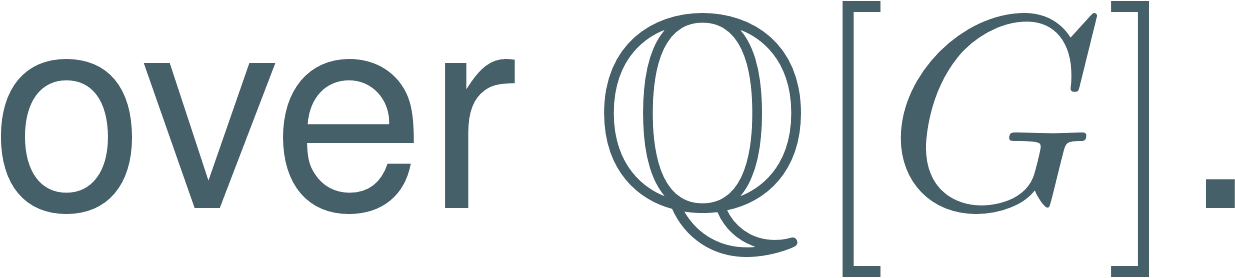 9
Norm relations and Brauer relations
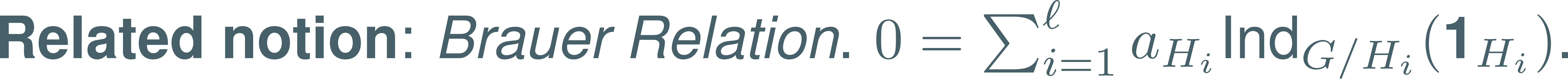 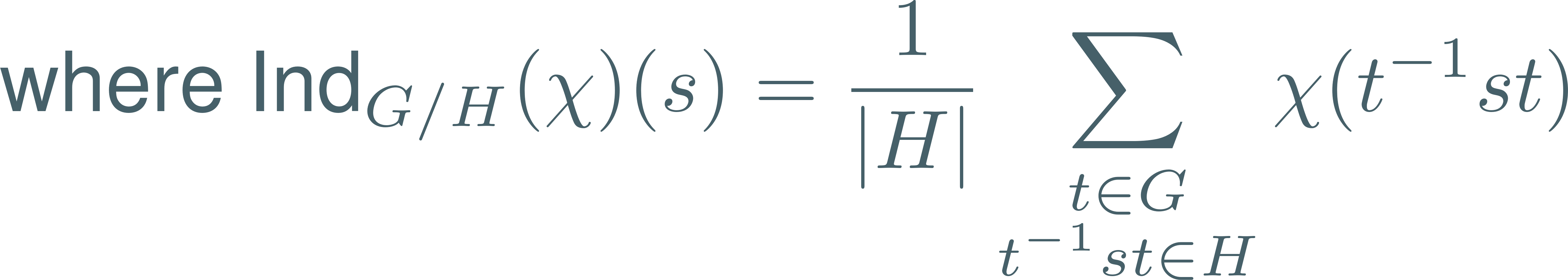 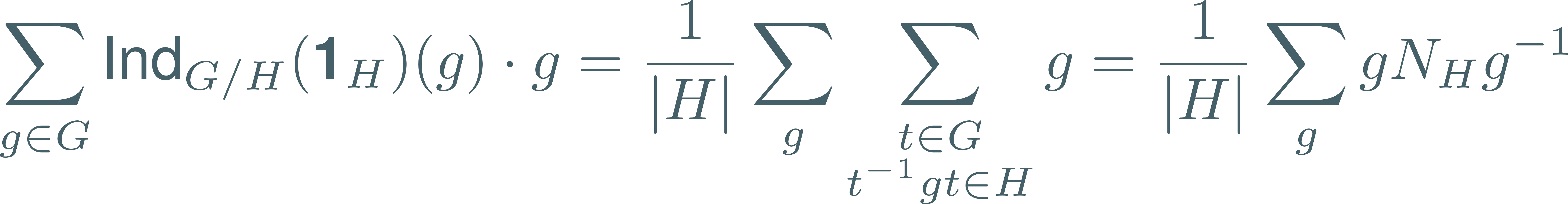 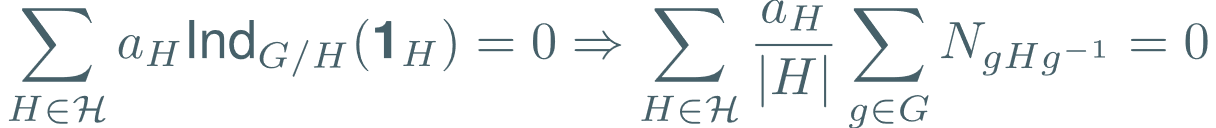 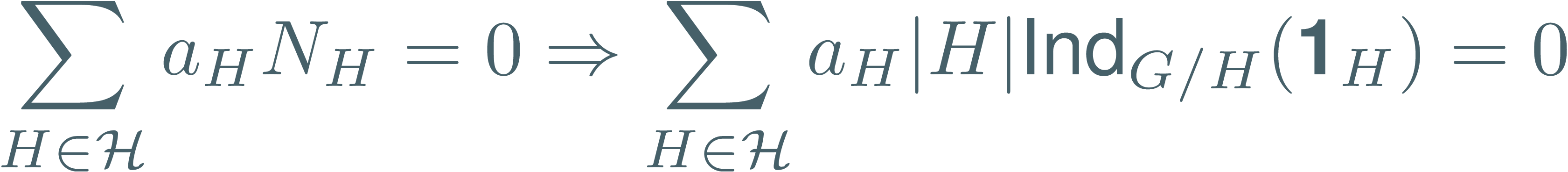 10
Abelian groups: Brauer relations of the dual
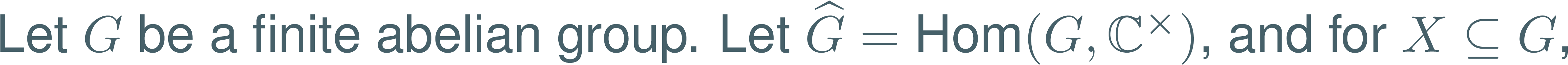 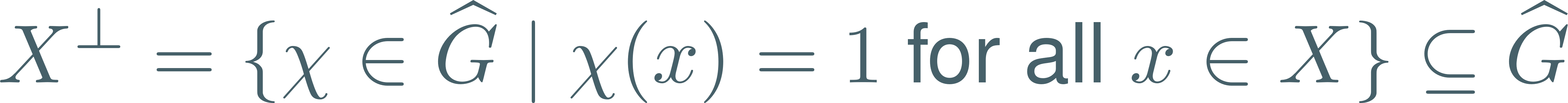 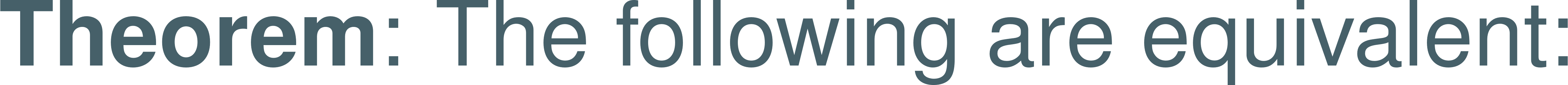 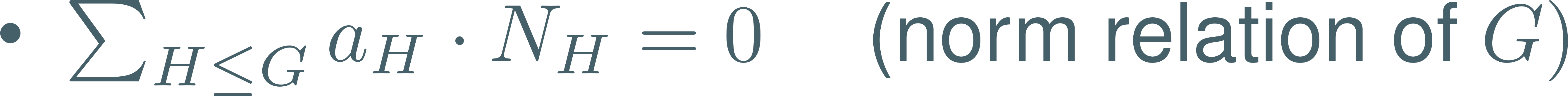 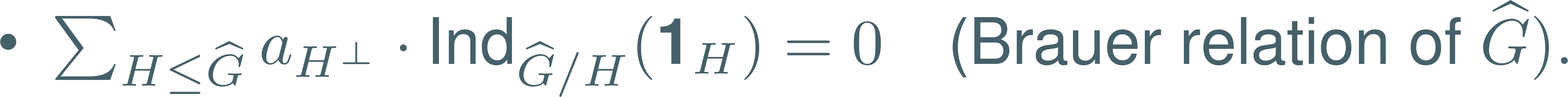 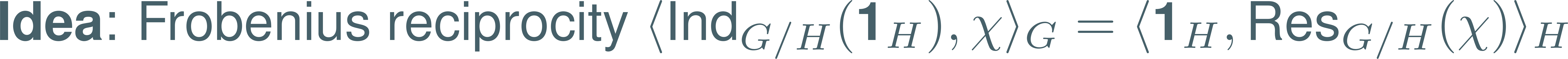 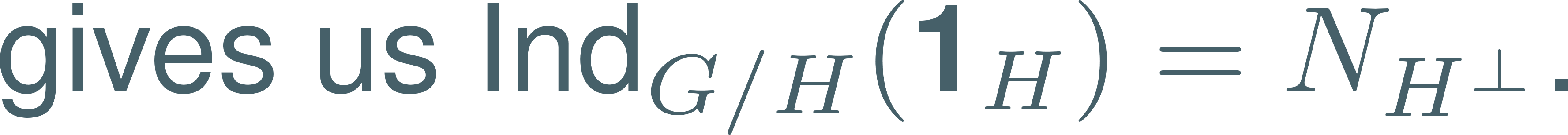 11
Closed formula for Abelian fields
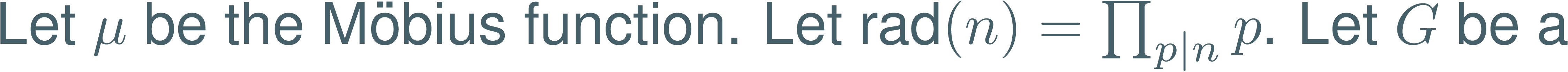 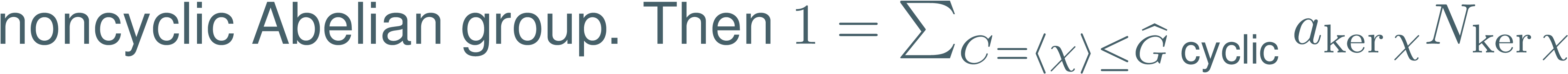 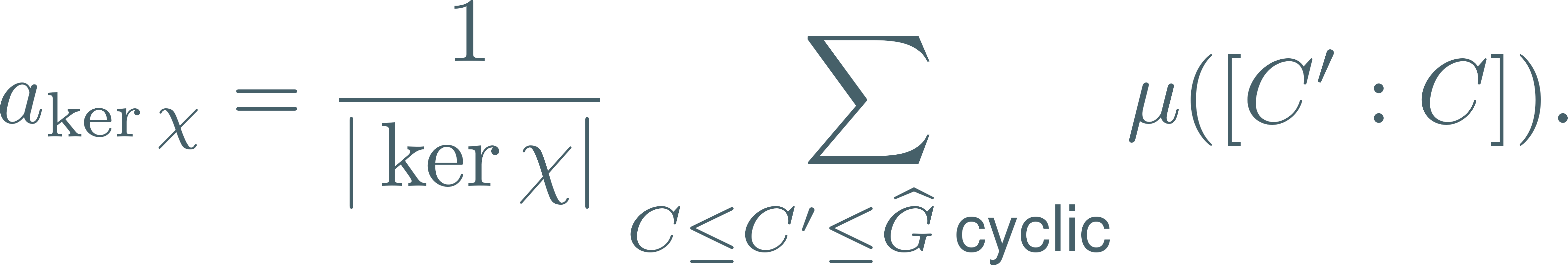 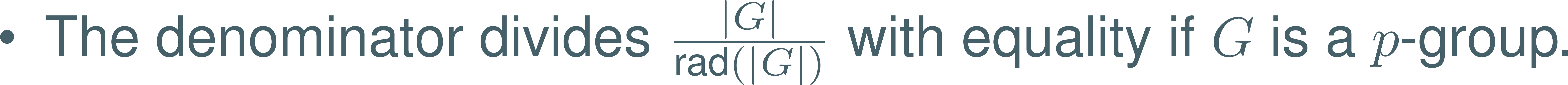 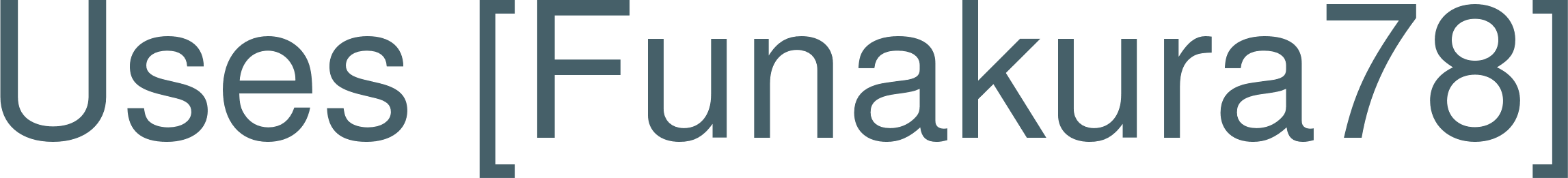 12
Properties of relations for Abelian fields
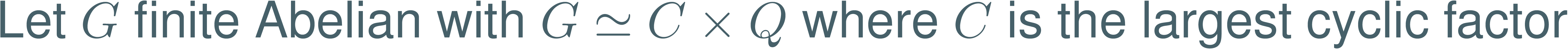 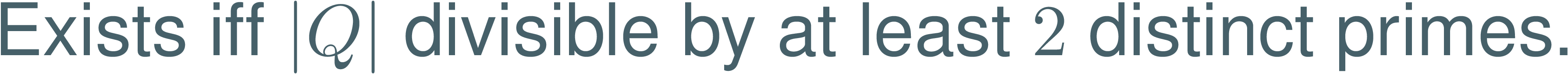 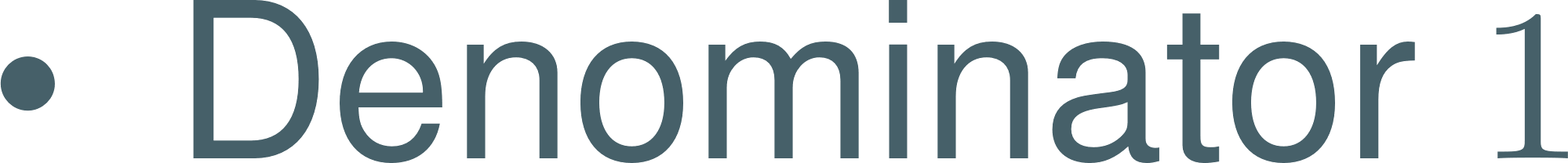 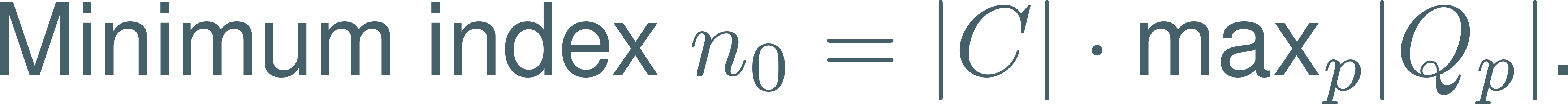 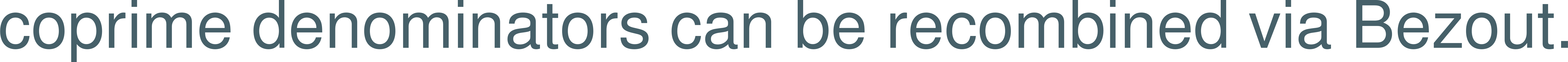 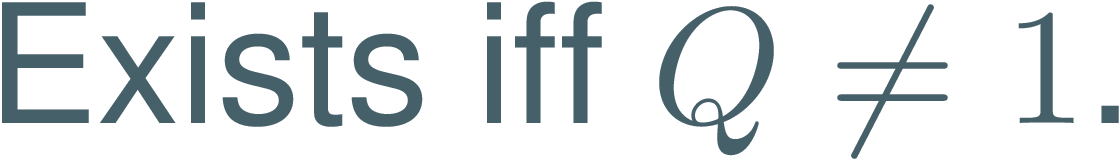 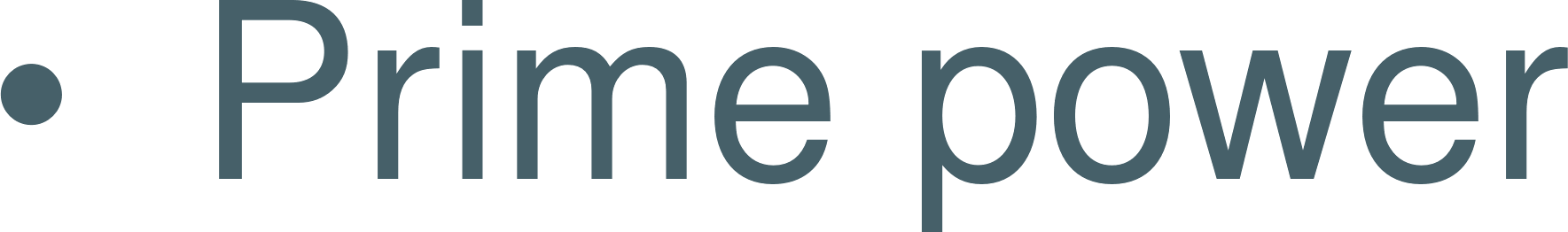 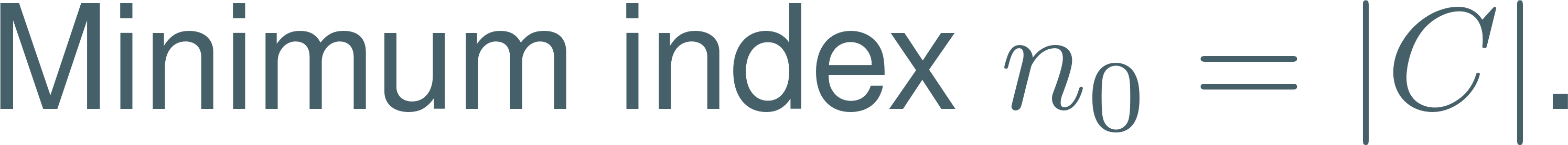 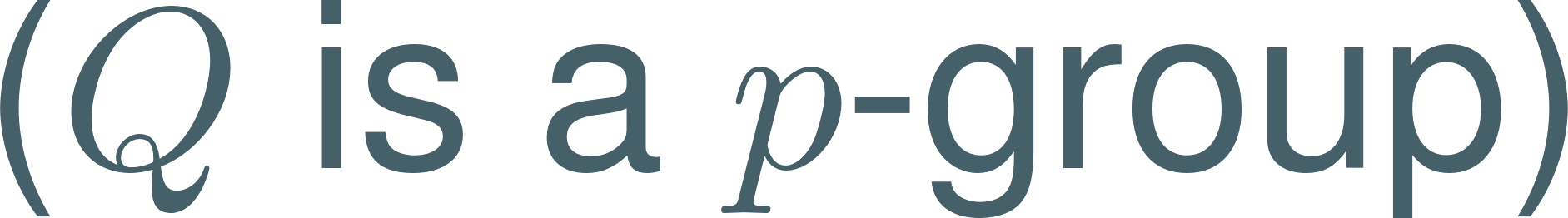 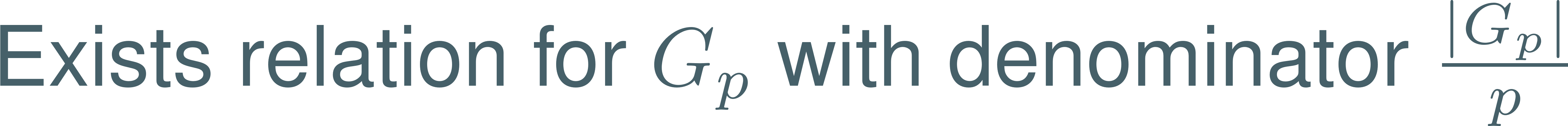 13
Applications of norm relations
Additive structure: ring of integers
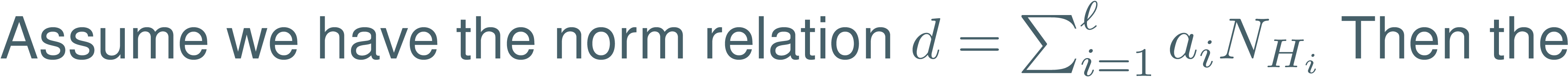 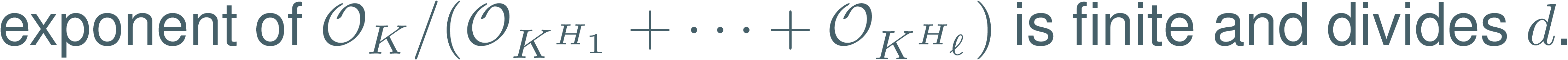 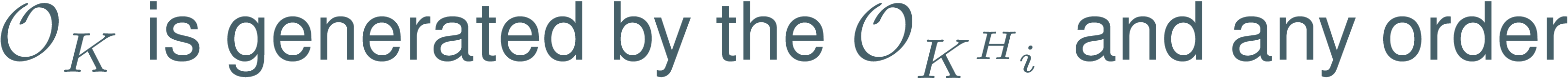 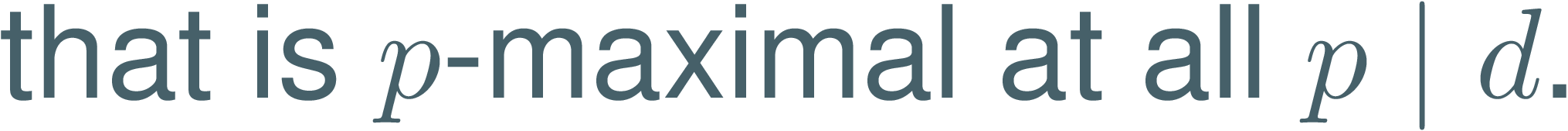 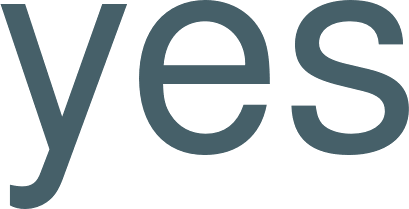 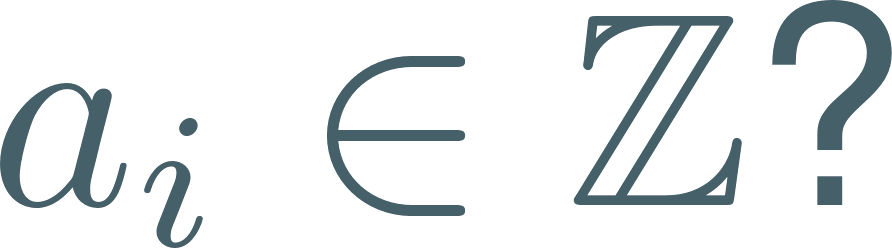 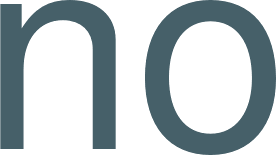 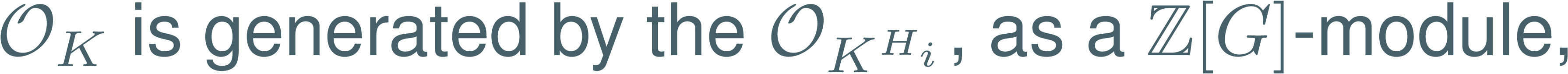 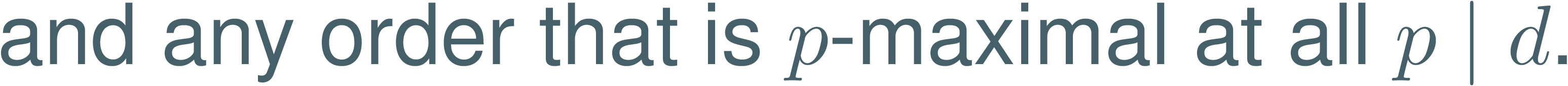 15
Analytic structure: zeta function
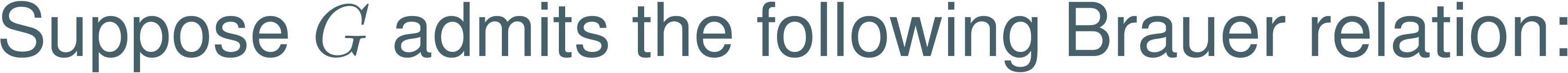 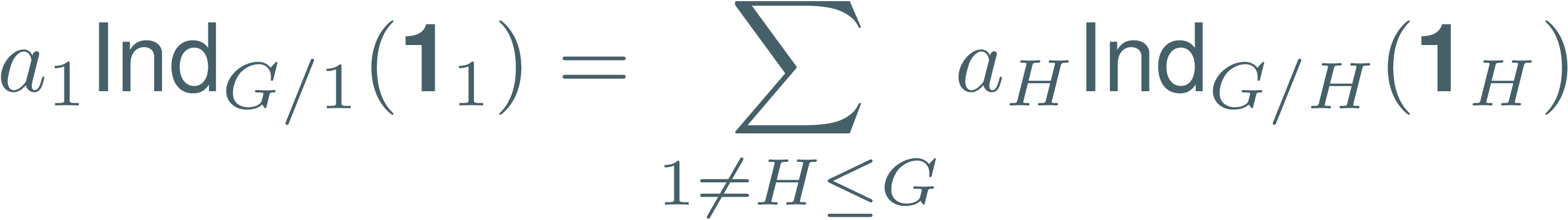 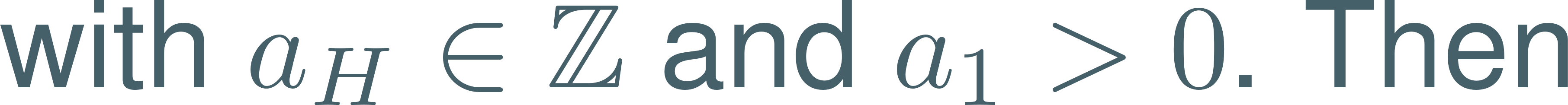 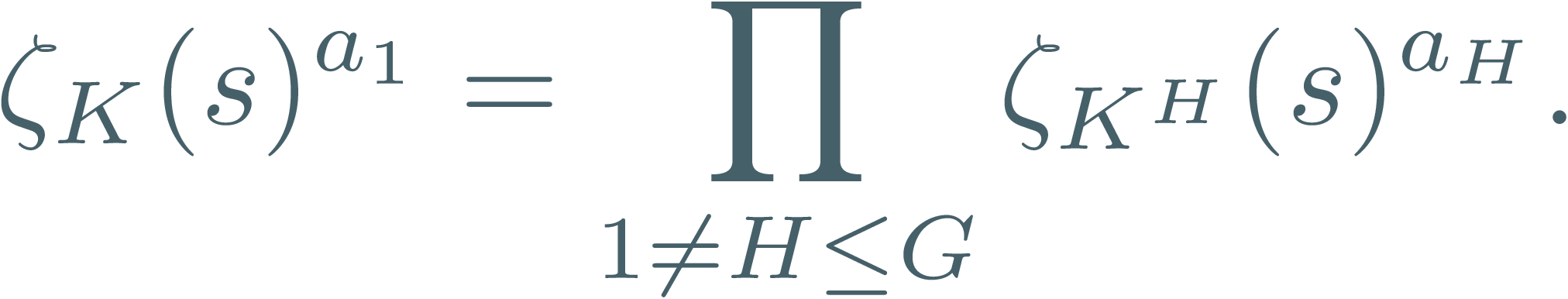 16
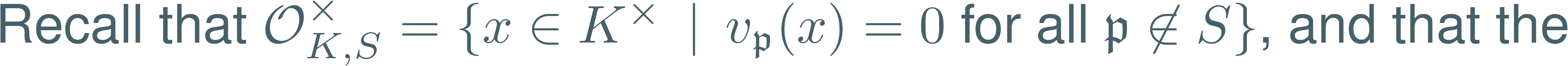 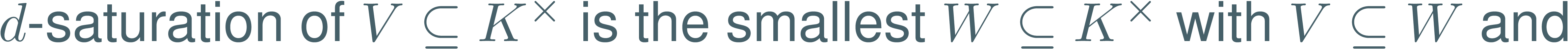 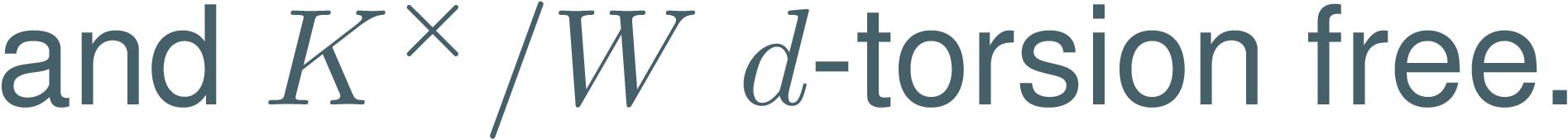 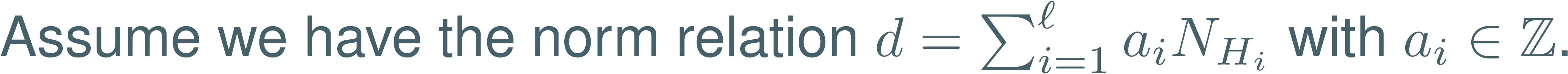 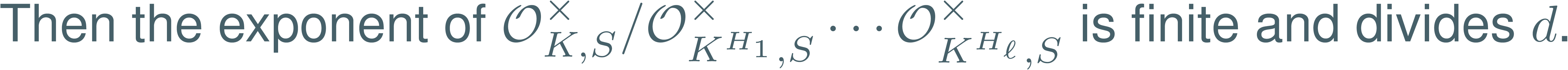 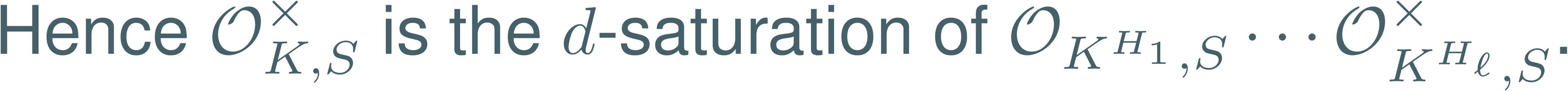 17
Saturation: the Grunwald-Wang theorem
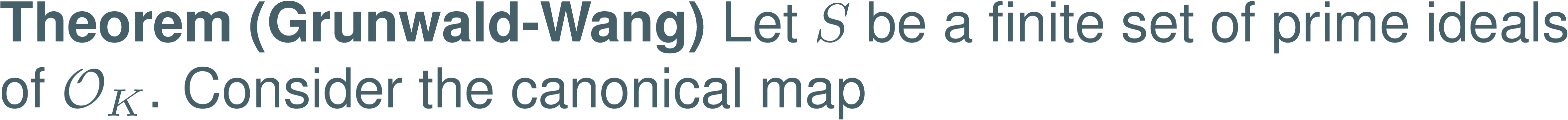 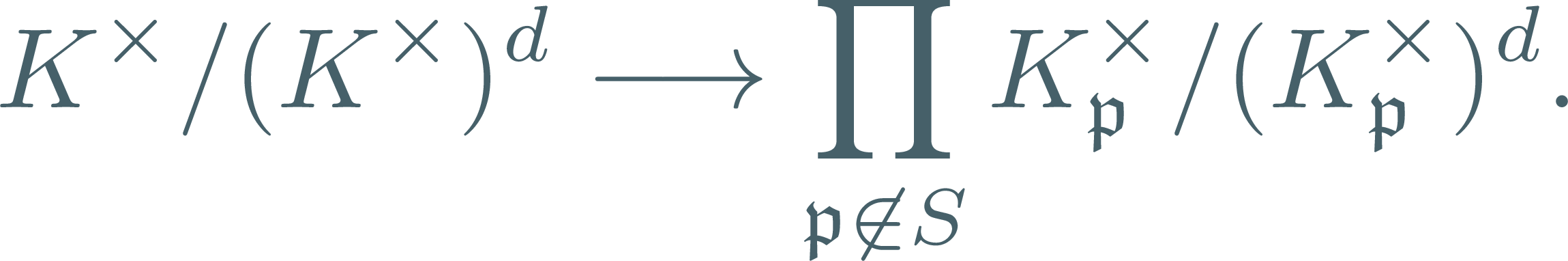 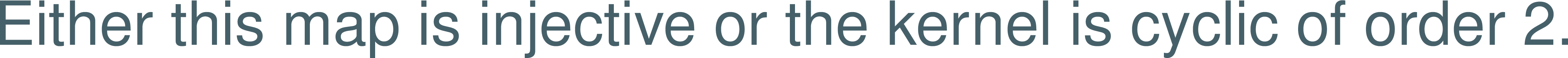 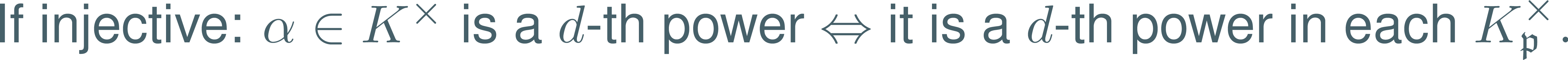 18
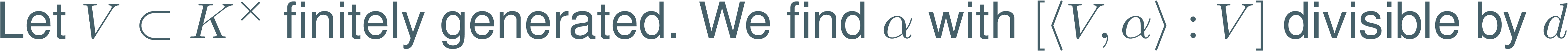 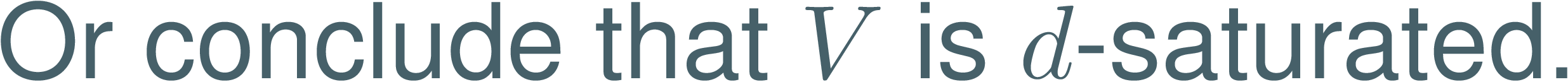 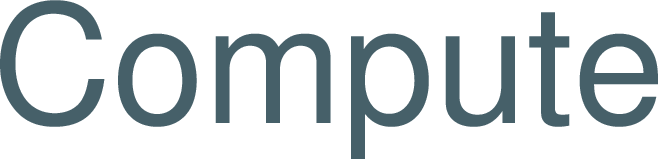 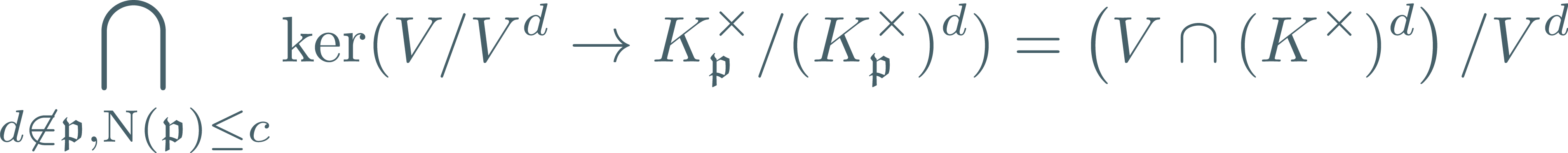 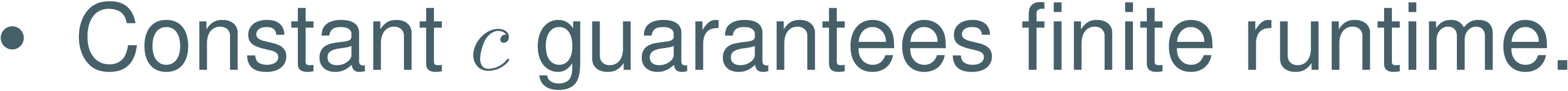 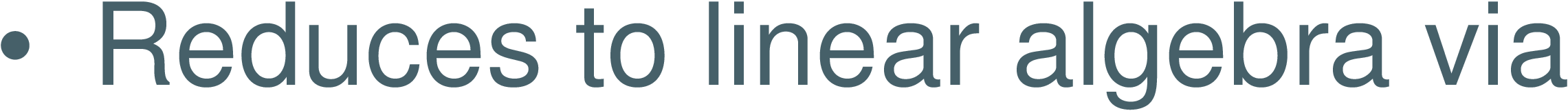 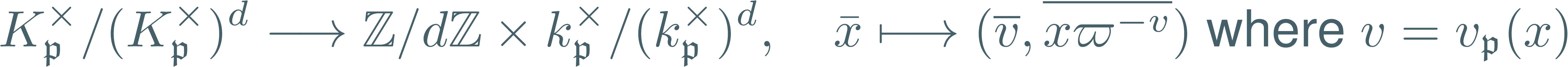 19
Class group structure
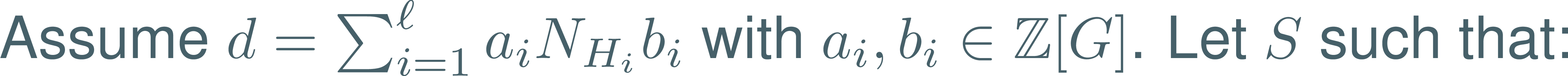 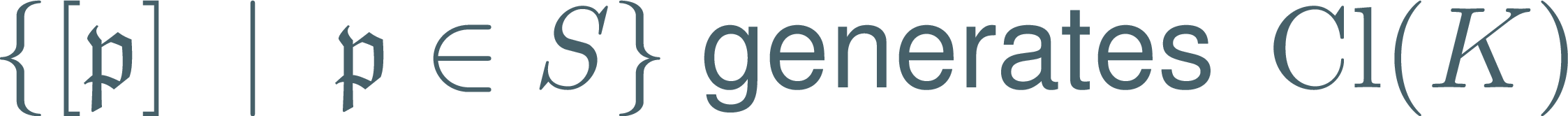 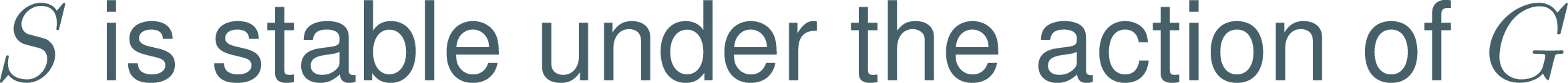 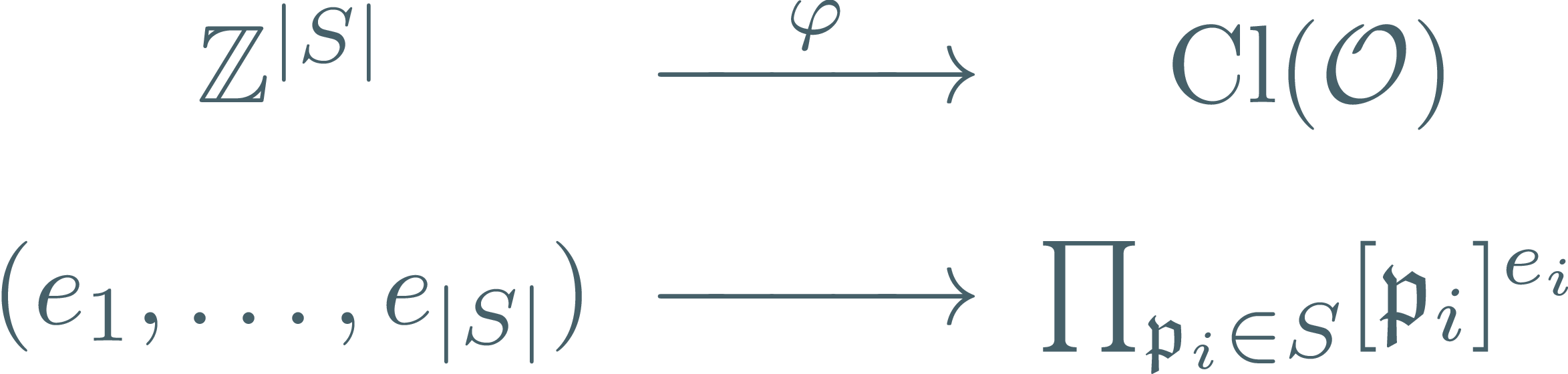 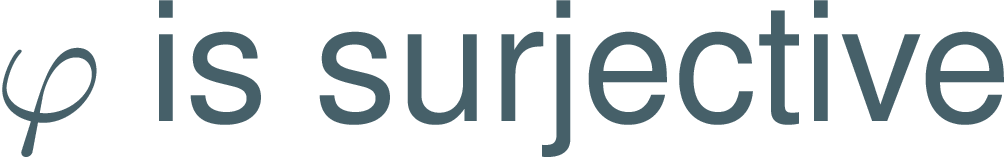 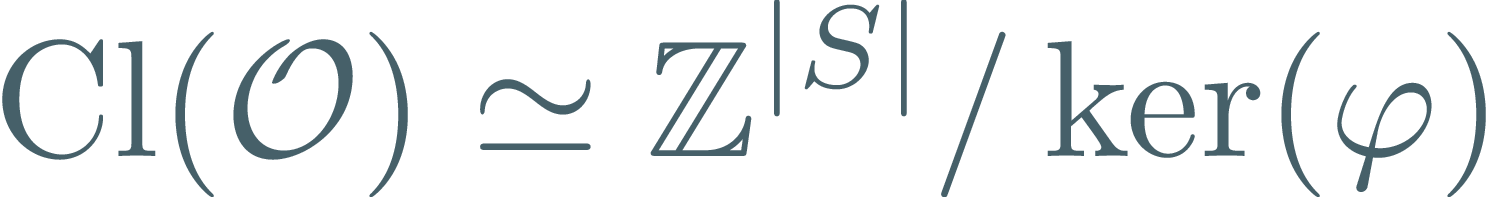 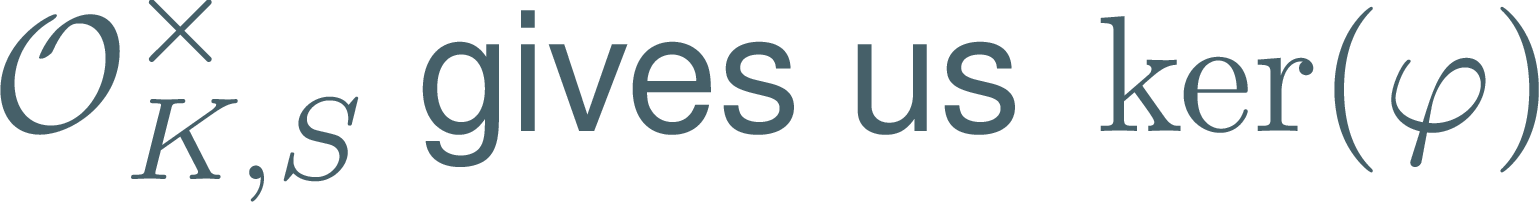 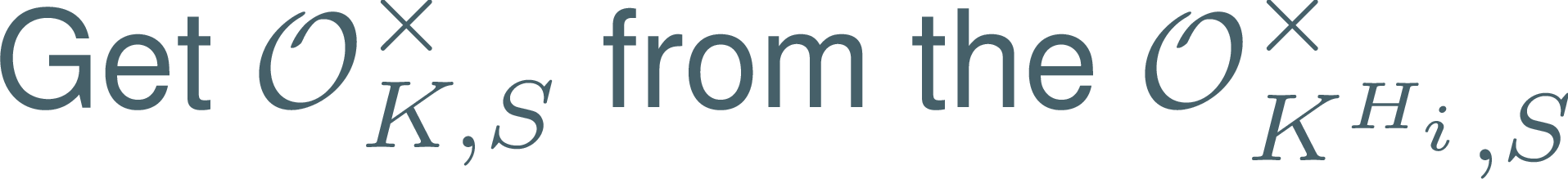 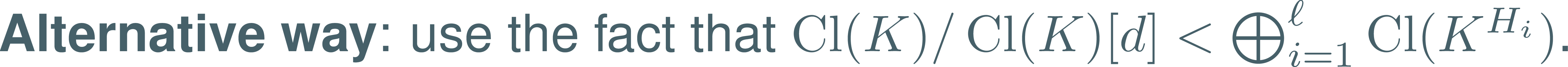 20
Other applications: PIP
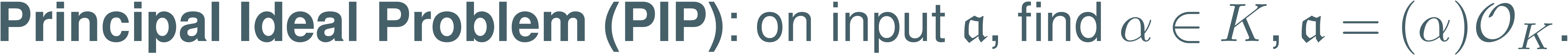 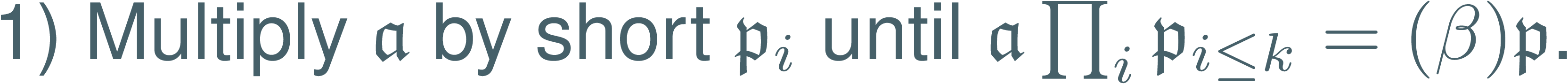 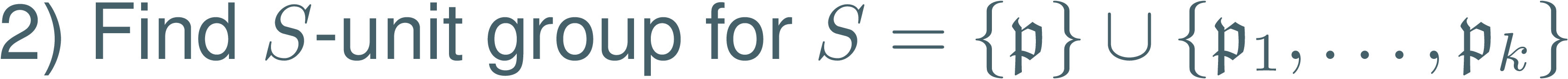 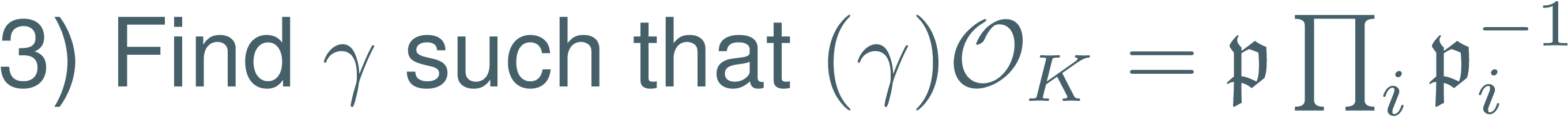 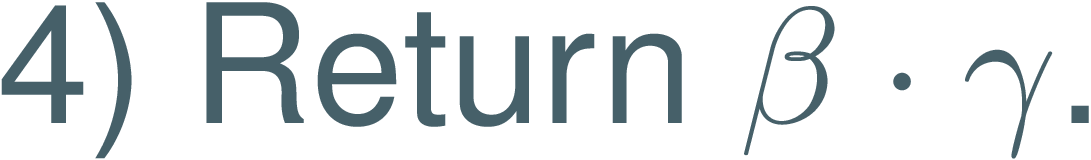 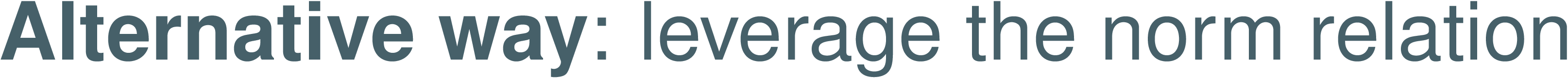 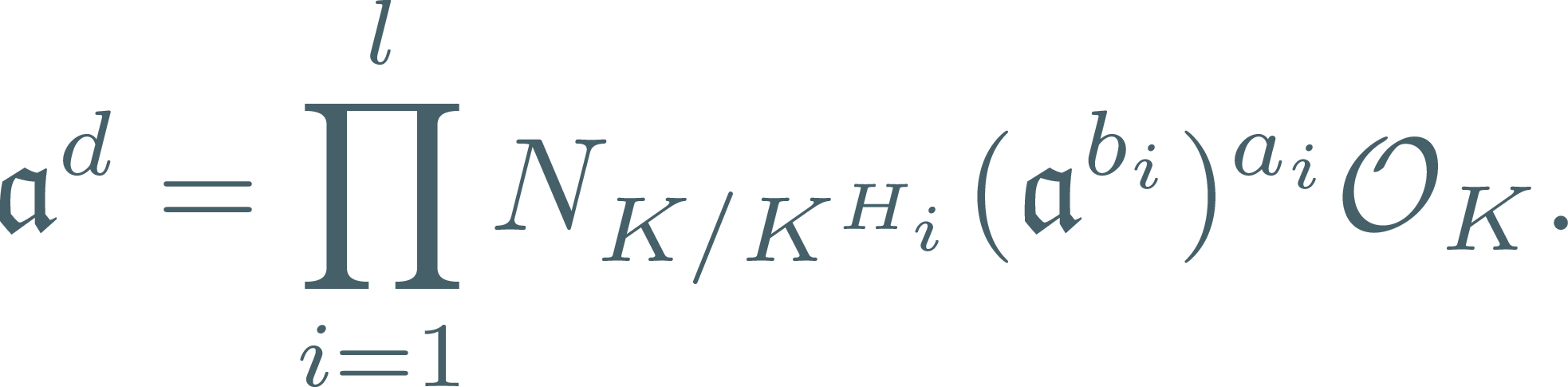 21
Other applications: Ideal Decomposition
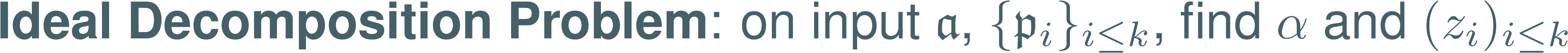 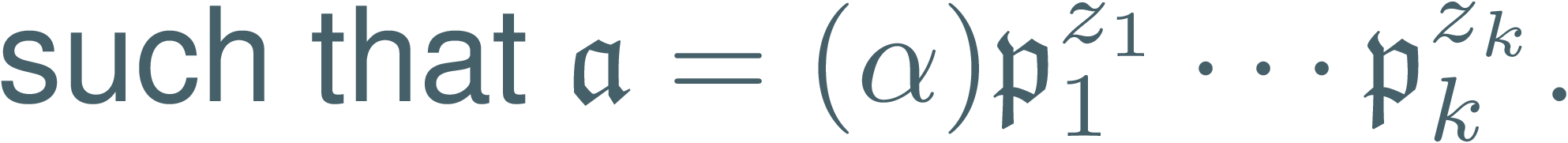 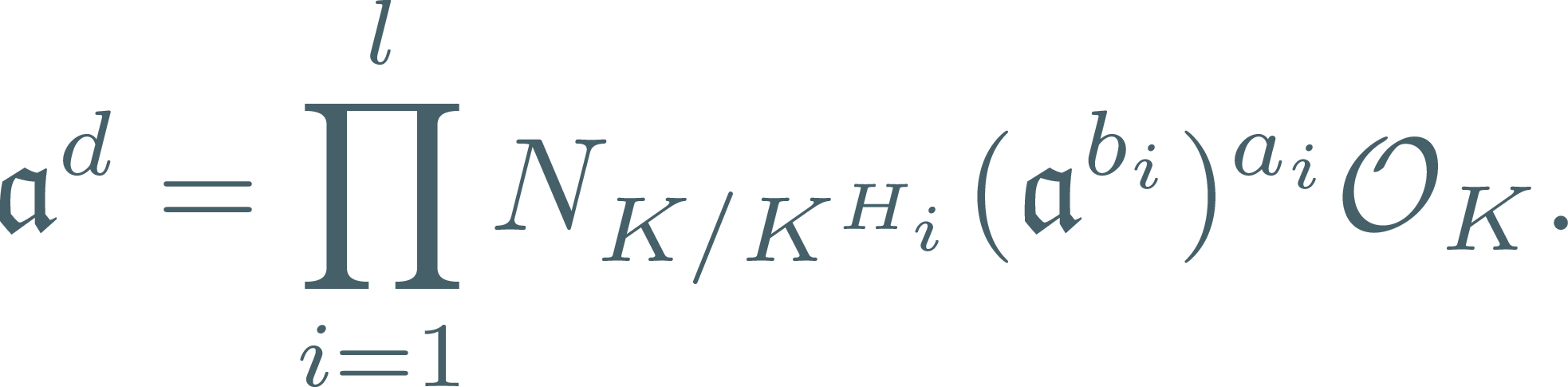 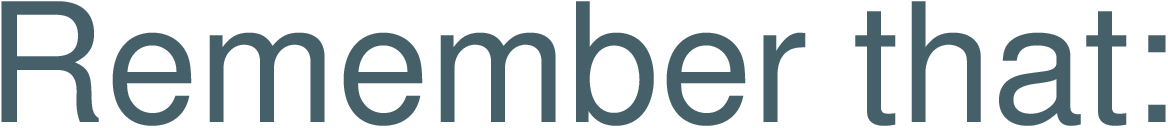 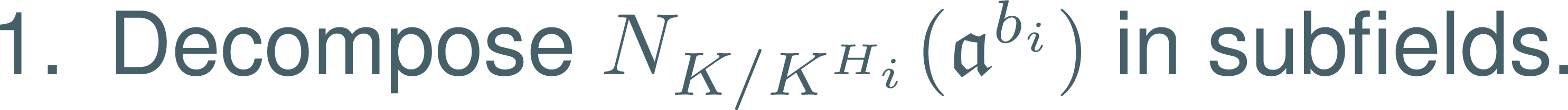 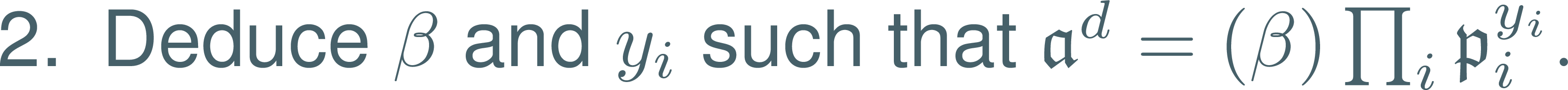 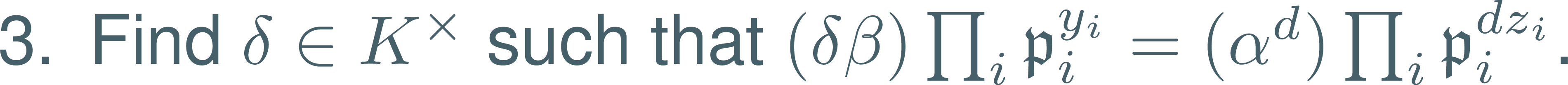 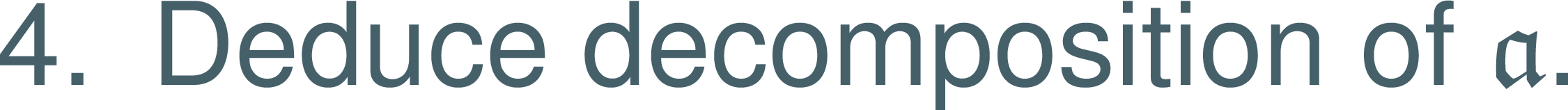 22
[Speaker Notes: Talking points:
Important hard problem in number theory
Closely related to class group and unit group computation
- Algorithms often measure time complexity in terms of log discriminant]
More applications: minus part of class group
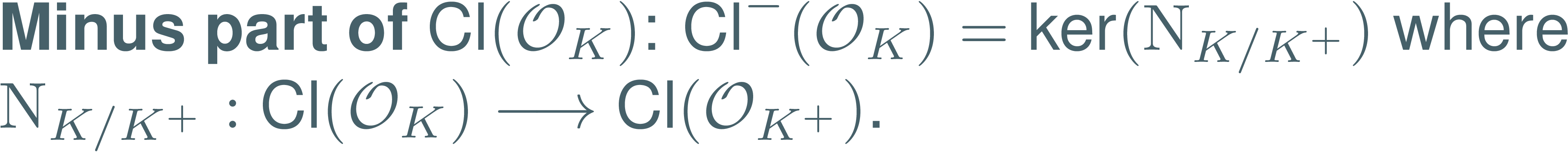 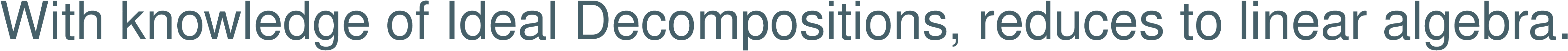 23
[Speaker Notes: Talking points:
Important hard problem in number theory
Closely related to class group and unit group computation
- Algorithms often measure time complexity in terms of log discriminant]
Connection to Cryptography
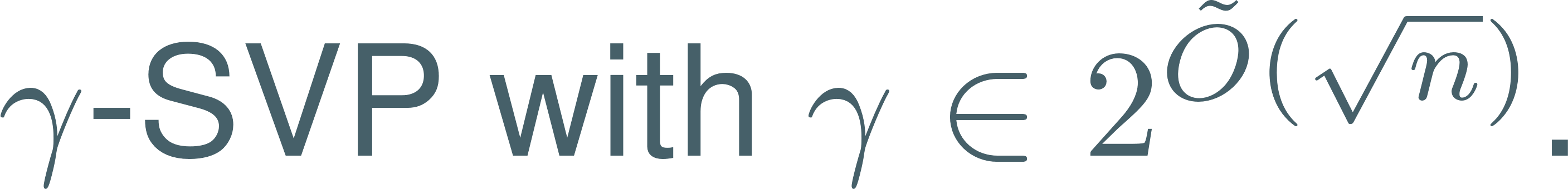 Mildly Short Vector Problem (MSVP):
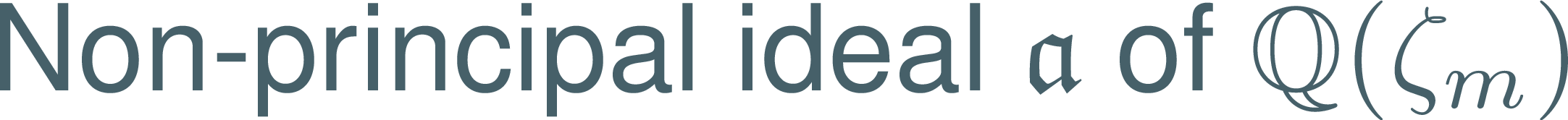 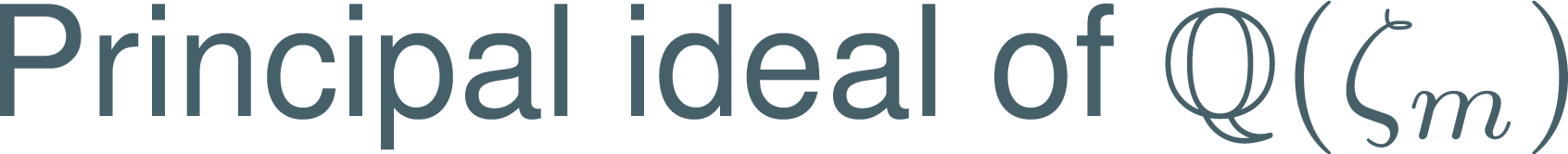 Ideal decomposition
Minus part
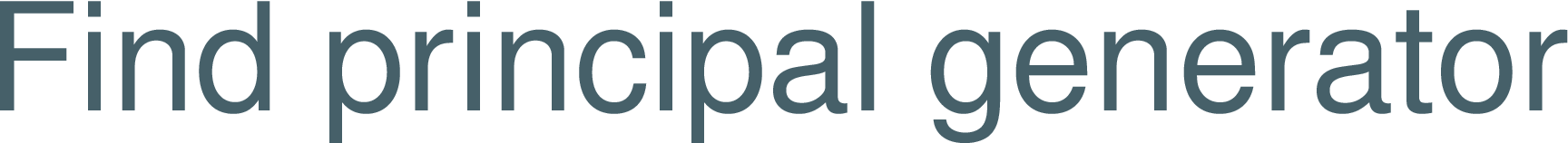 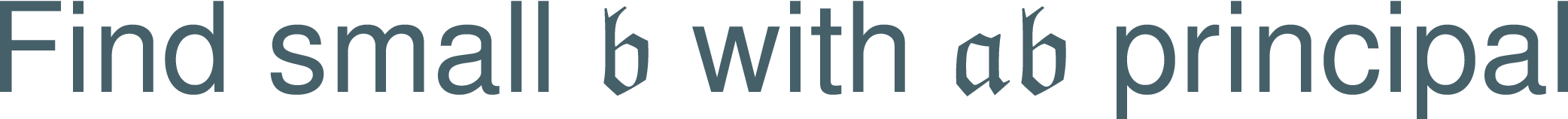 CDPR16 + Wes18
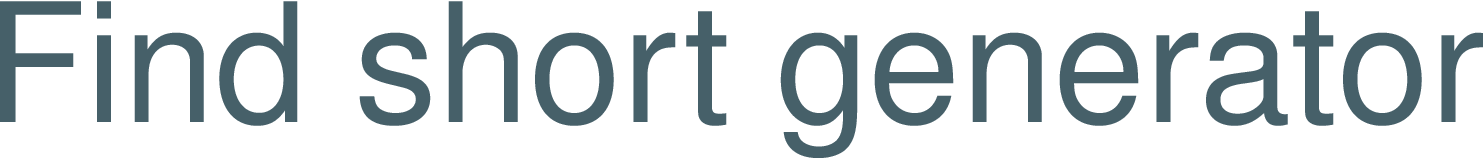 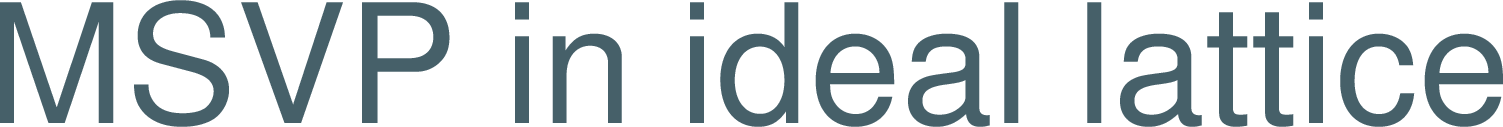 24
Numerical results
Class group computation
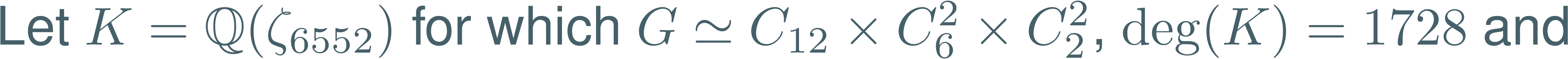 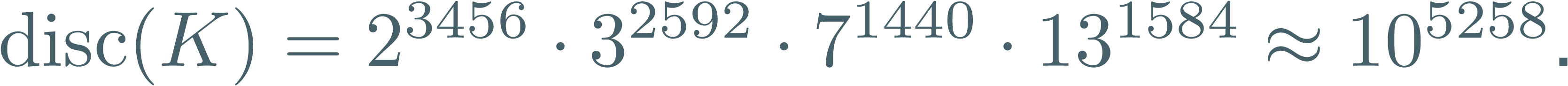 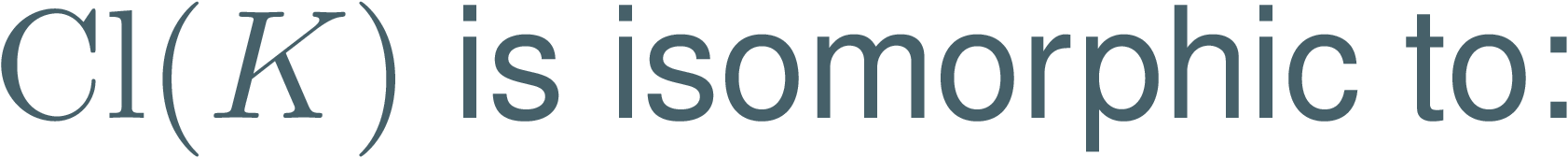 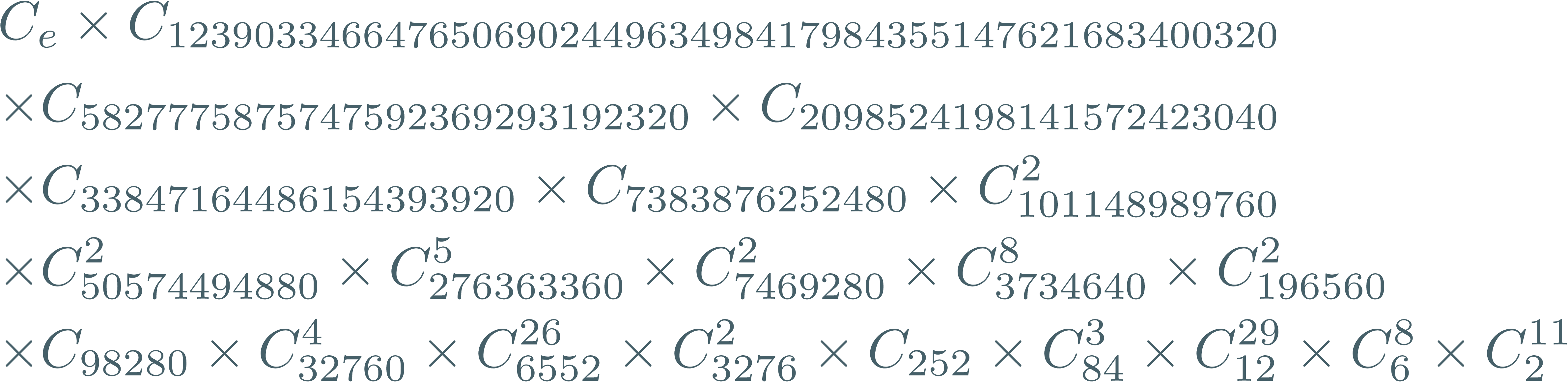 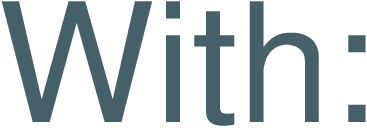 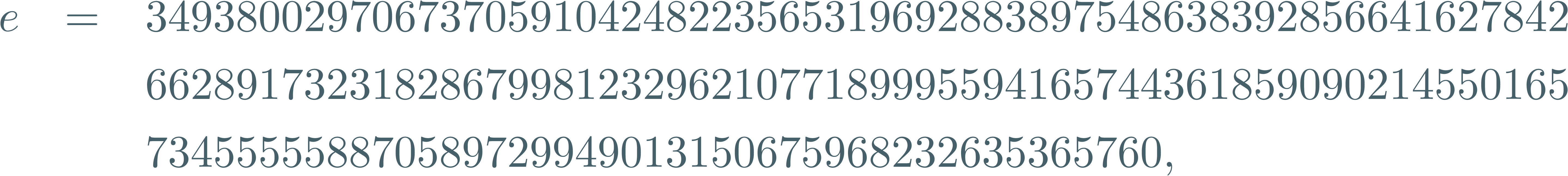 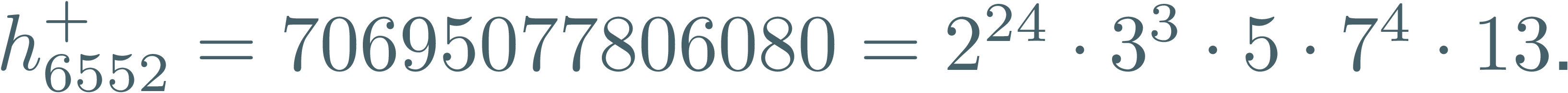 26
[Speaker Notes: Talking points:
Important hard problem in number theory
Closely related to class group and unit group computation
- Algorithms often measure time complexity in terms of log discriminant]
Resolution of PIP
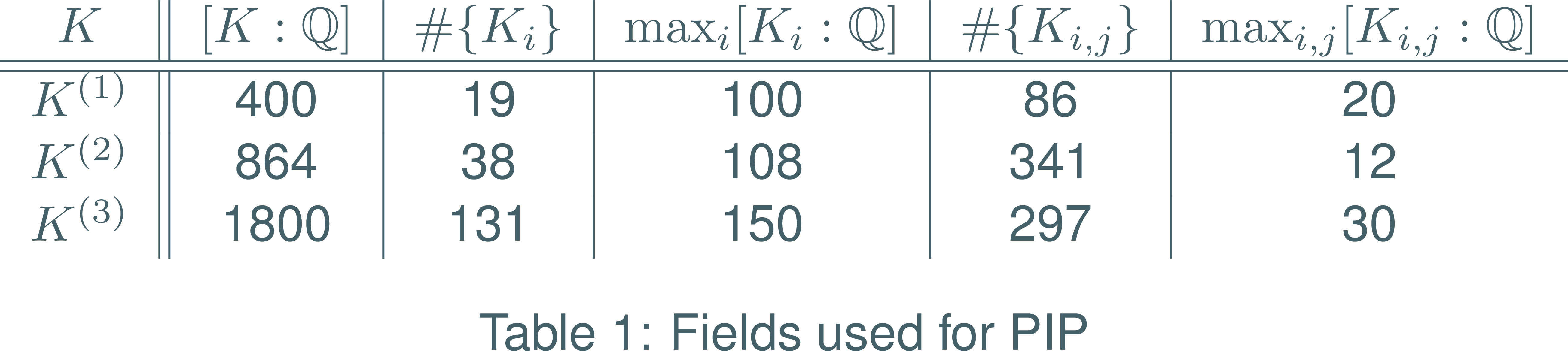 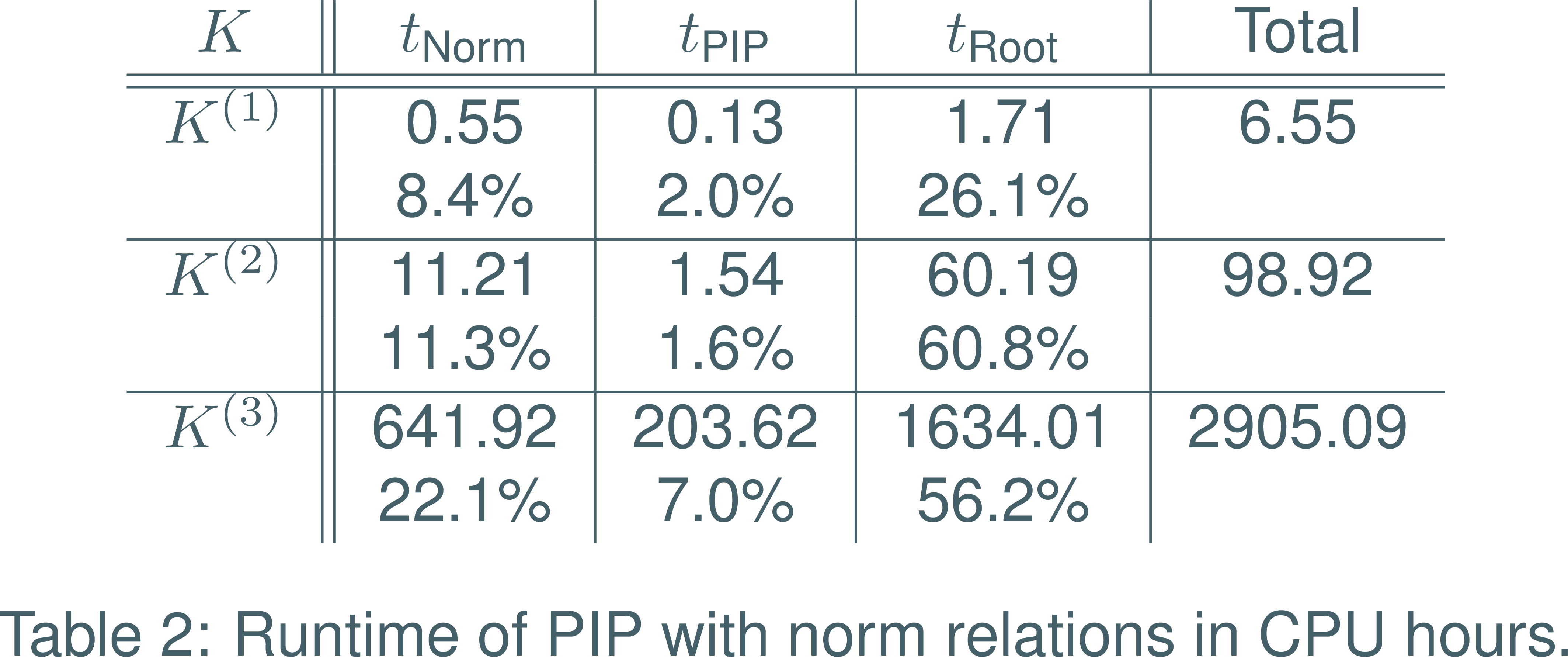 27
[Speaker Notes: - Previous record was multiquadratic fields, degree 256/
At these degrees, bottleneck (in practice) is no longer PIP since it has been reduced to small degree
Computing relative norms and roots, polynomial time, is harder. (poly w.r.t input size, almost any integral element of K has huge norm ~ \sigma(x)^1800 )]
Computation of minus part.
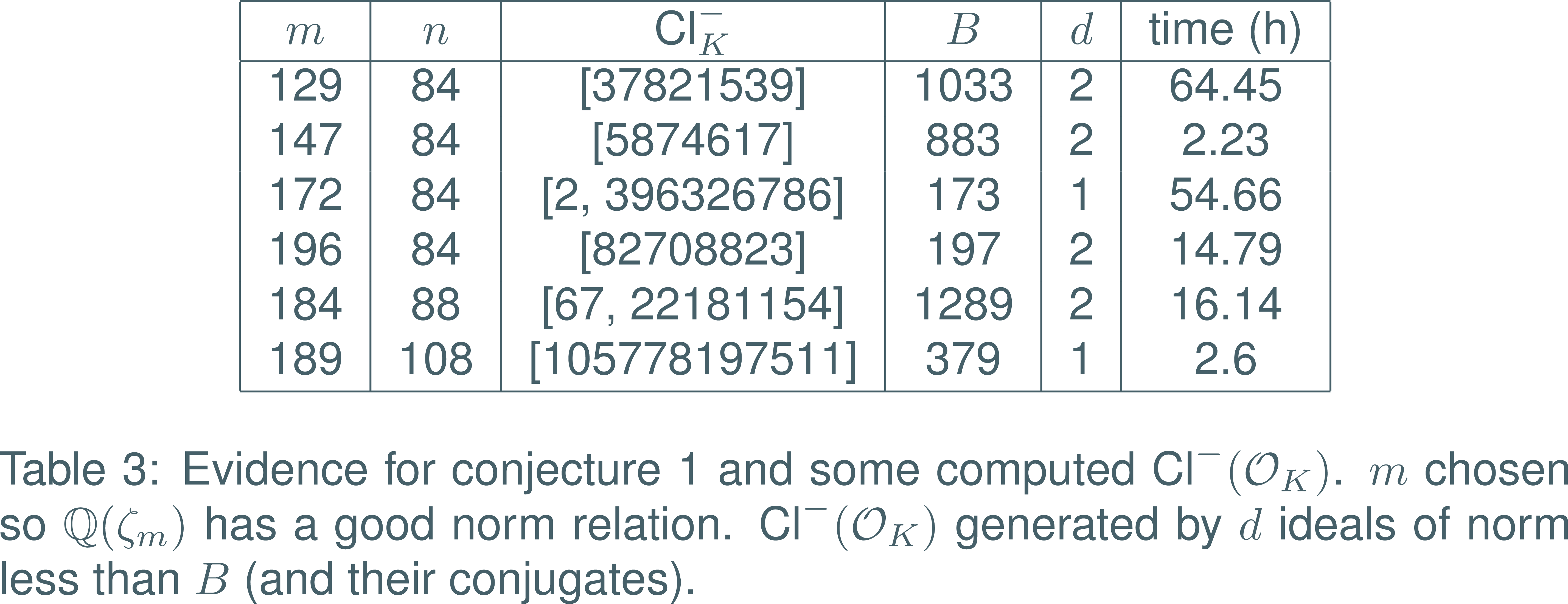 28
Thank you for your attention
29
The Principal Ideal Problem
Highlights of previous work:
1989 - First subexponential-time algorithm by Hafner and McCurly for imaginary quadratic fields [HM90].
1990 - Extended to arbitrary fields of fixed degree by Buchmann [Buch90].
2014 - Heuristic subexponential algorithm in all classes of number fields by Biasse and Fieker [BF14].
30
[Speaker Notes: Fix footnote, citations]
Connection to Cryptography
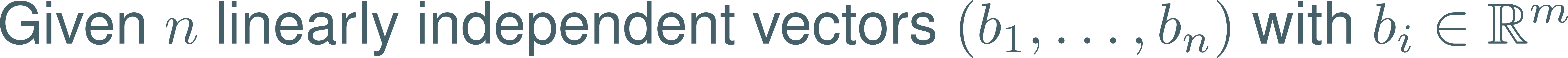 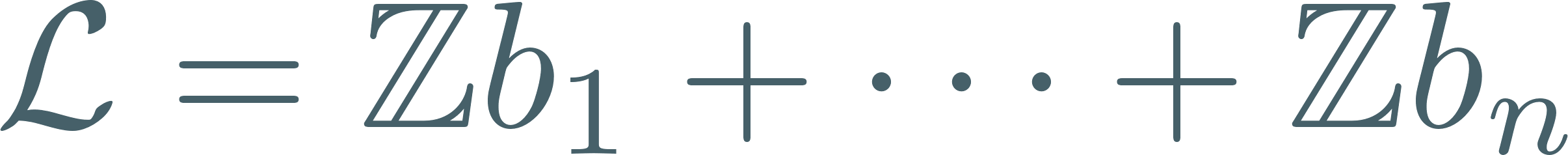 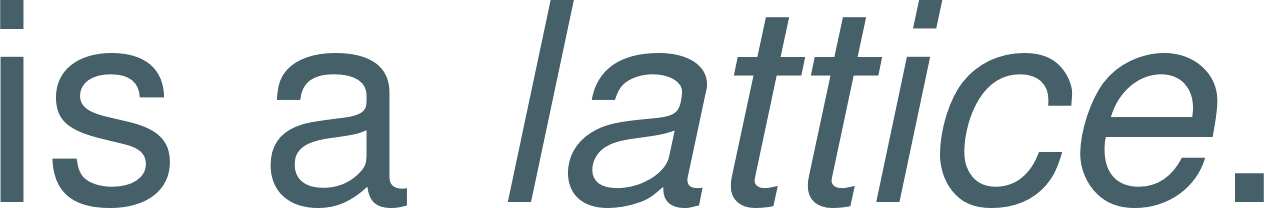 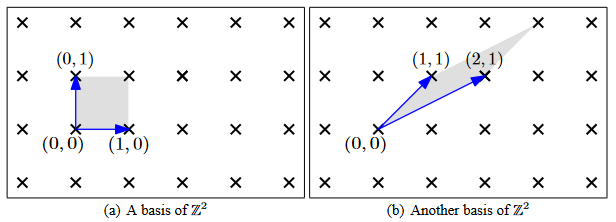 (O. Regev. “Lattices in Computer Science” lecture notes.)
31
[Speaker Notes: Talking points:
- Given an n dimensional lattice, if the basis vectors are skewed like in the second picture, finding the shortest possible vector in the lattice is hard.]
Connection to Cryptography
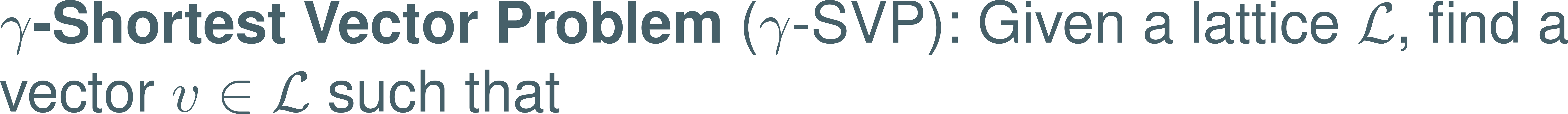 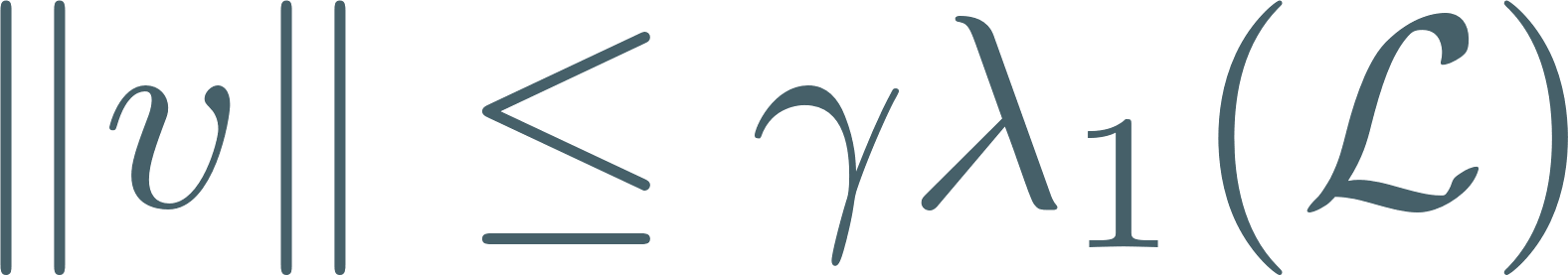 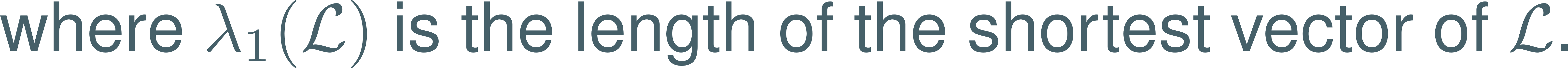 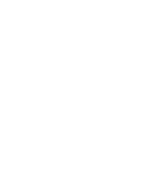 32
[Speaker Notes: Talking points:
Gamma is approx. factor
Widely believed to be a hard problem for small enough gamma
Basis of security of some cryptographic schems.
Complexity in dimension of L]
Connection to Cryptography
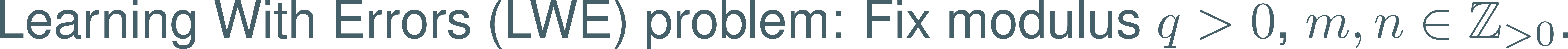 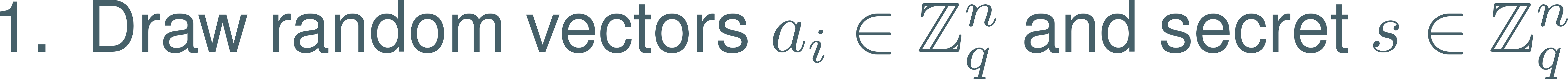 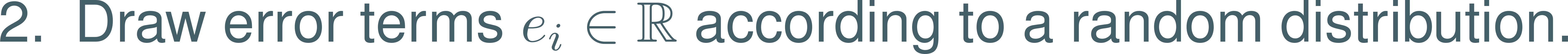 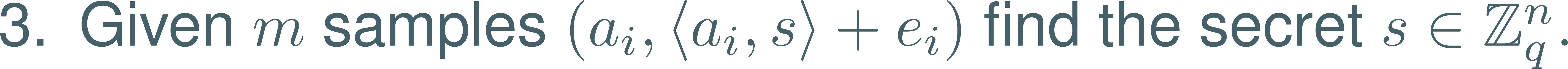 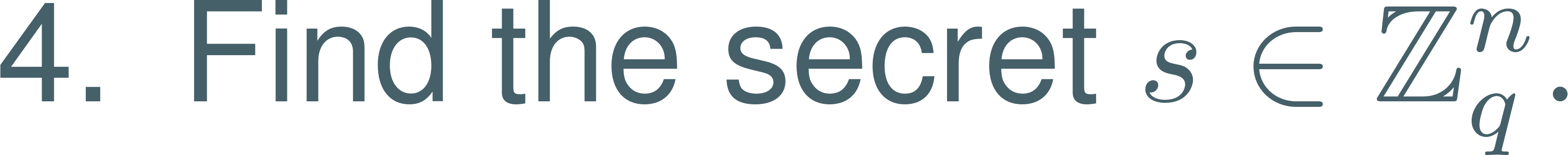 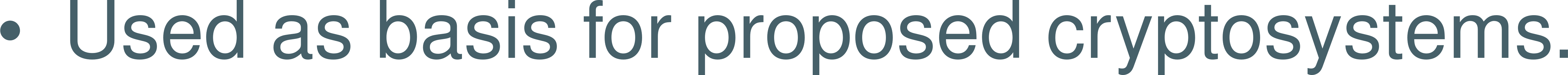 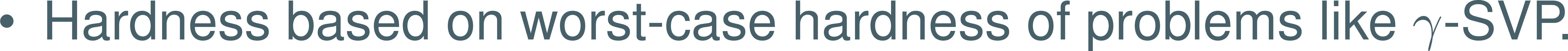 33
[Speaker Notes: If e_i 0 it is easy, solve matrix equation.
NIST, 4 cryptograpohic algorithms chosen for standardization so far.
2, crystals kyber+dilithium based on module LWE
3 of 4 use lattices and all rely on hardness of worst-case svp.]
Connection to Cryptography
Relationship to PIP: An ideal (in a number field) is a lattice!
1
Mildly Short Vector Problem (MSVP):
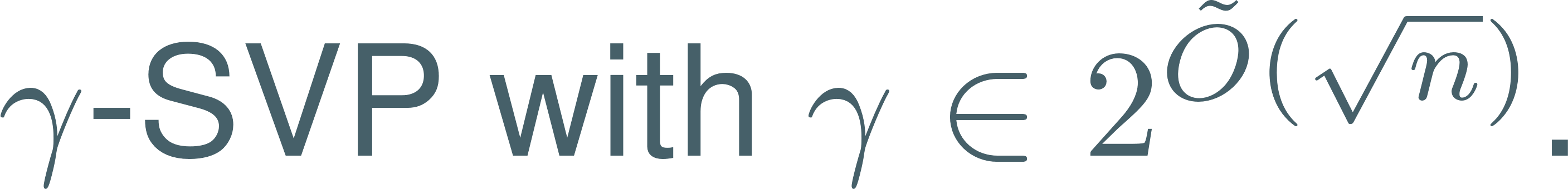 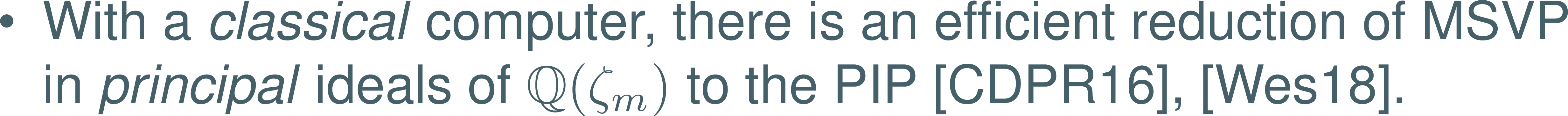 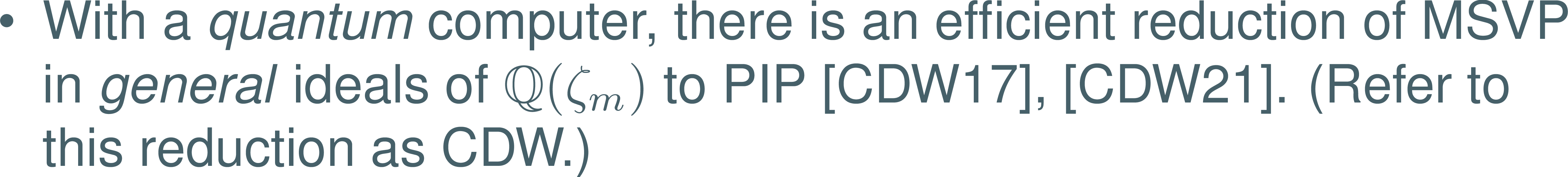 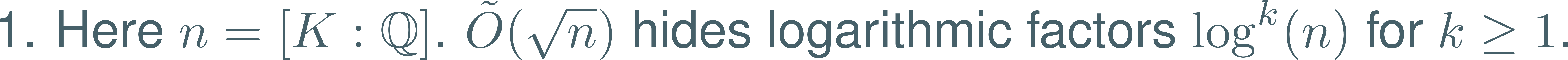 34
[Speaker Notes: Cryptosystems proposed that rely on the hardness of finding a short generator. 
Solutions to MSVP in ideal lattice were short enough, so MSVP was THE underlying hardness assumption of these schemes.
Structured lattices give better efficiency]
Outline of the talk
Goals:
Use subfield information to find generators of principal ideals more efficiently than previously possible.1
Adapt to finding mildly short vectors in ideal lattices.2
1. Based on unpublished joint work with Jean-François Biasse, Claus Fieker, and Tommy Hofmann
2. Based on: J.-F. Biasse, C. Fieker, T. Hofmann, M. Erukulangara. “Mildly Short Vectors in Ideals of Cyclotomic Fields Without Quantum Computers”. In: Mathematical Cryptology 2.1 (Nov. 2022), pp. 84–107.
35
[Speaker Notes: Talking points:
Ideal lattices are a closely related problem that is important in cryptography.
We will talk more about that later.
Now we discuss goal 1.]
The Case of Multiquadratics
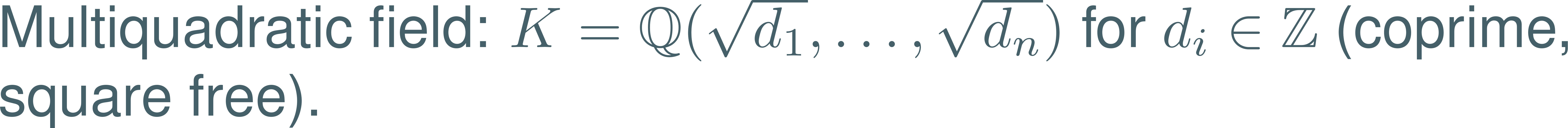 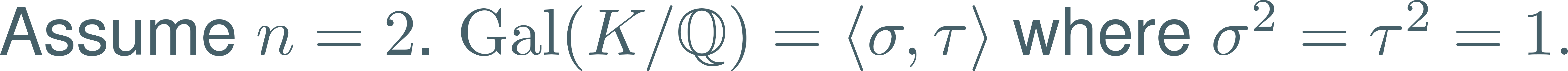 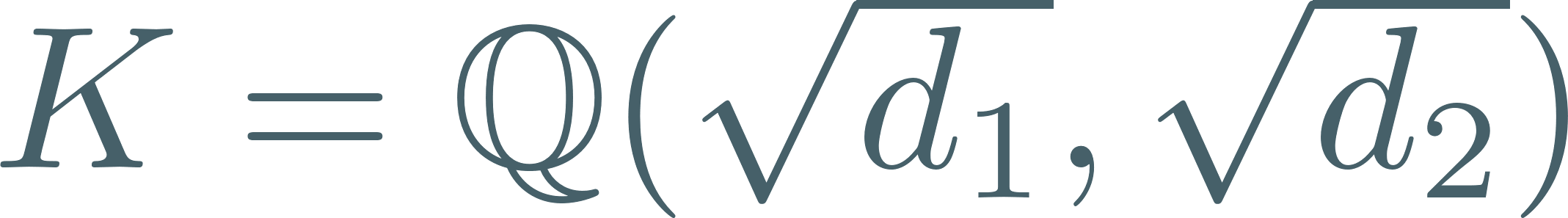 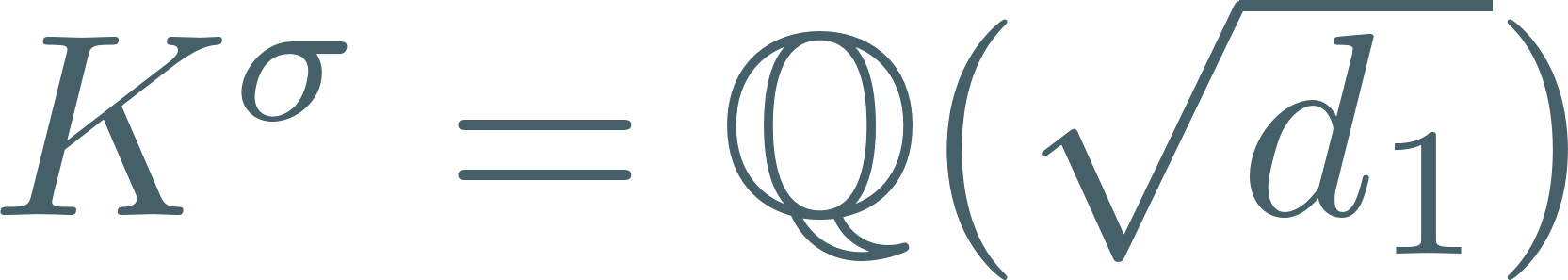 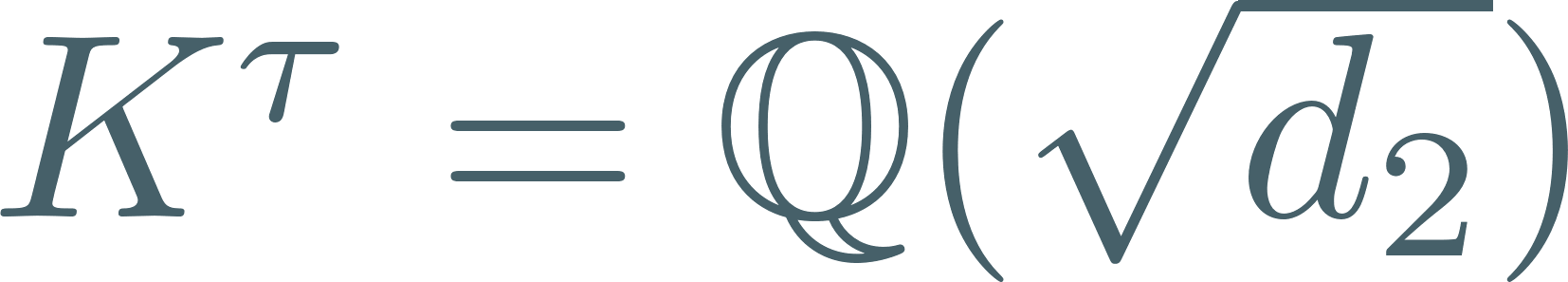 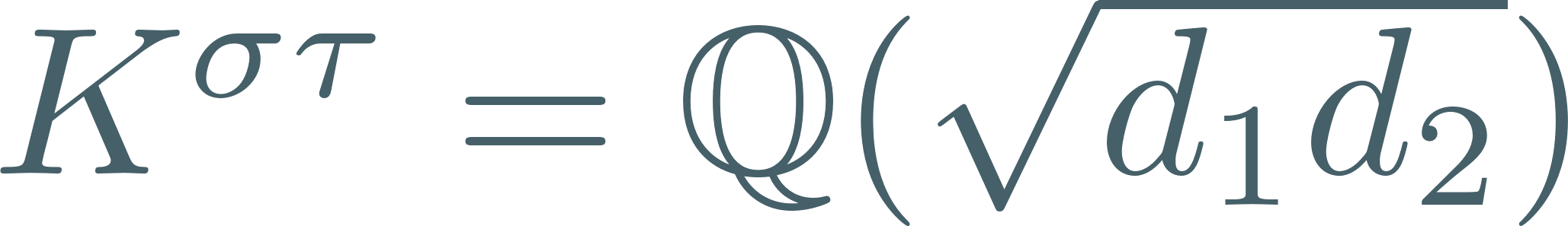 36
[Speaker Notes: Talking points:
- Fields where our techniques were first developed
Simplest case: n = 2, biquadratic. 
This is applied recursively for general multiquadratics]
The Case of Multiquadratics
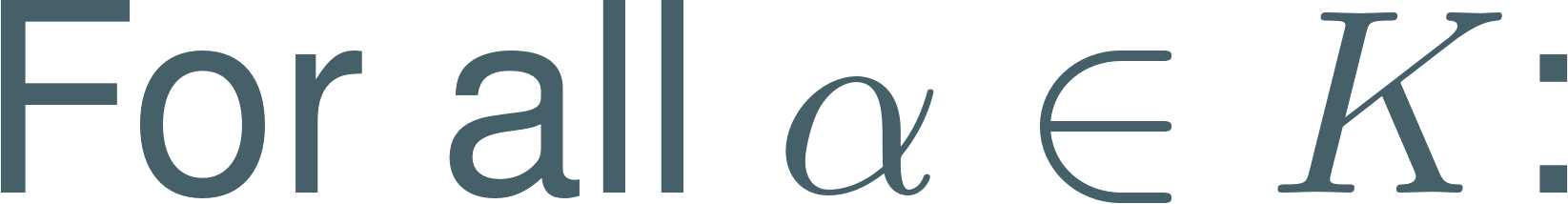 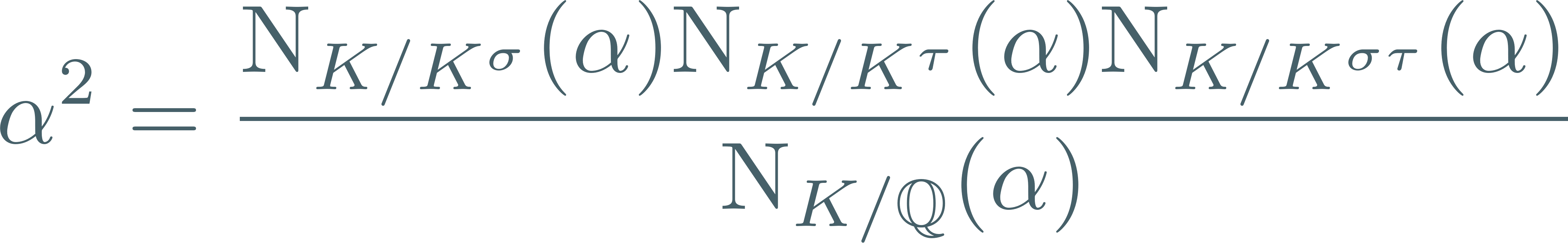 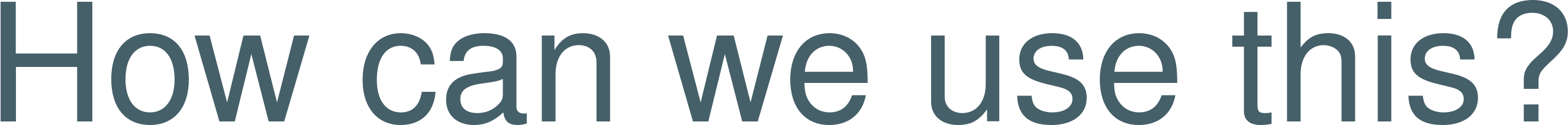 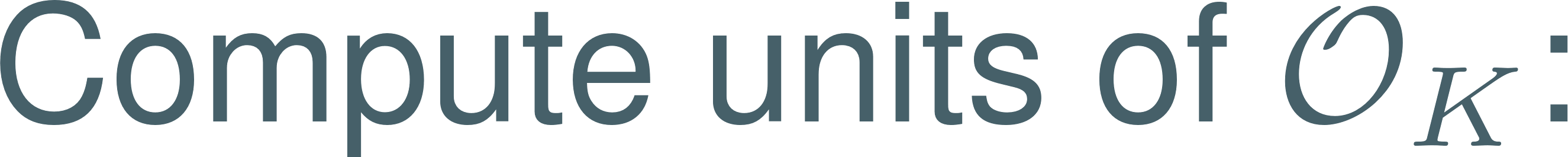 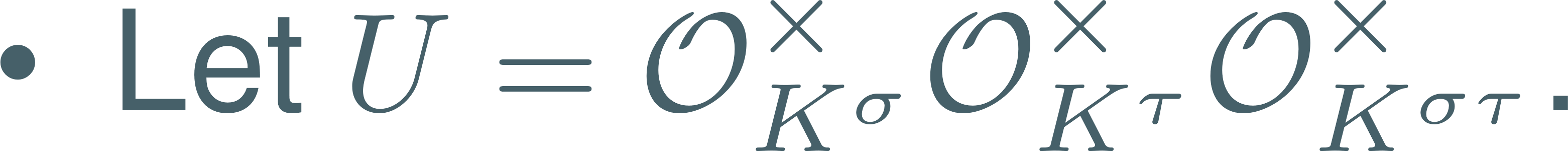 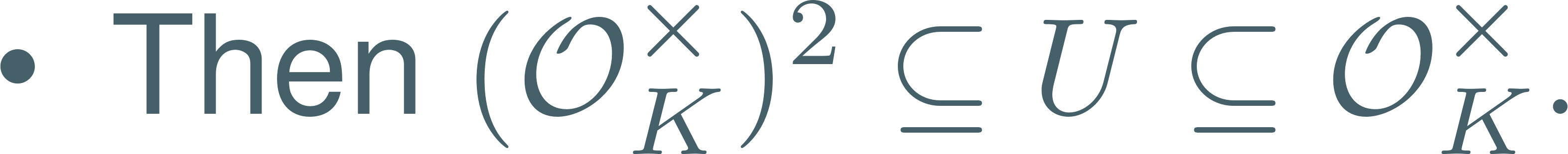 37
[Speaker Notes: Talking points: 
- For some purposes this is ok, if we want the full unit group then we need to find elements of U that are squares and add their square roots (saturation)]
The Case of Multiquadratics
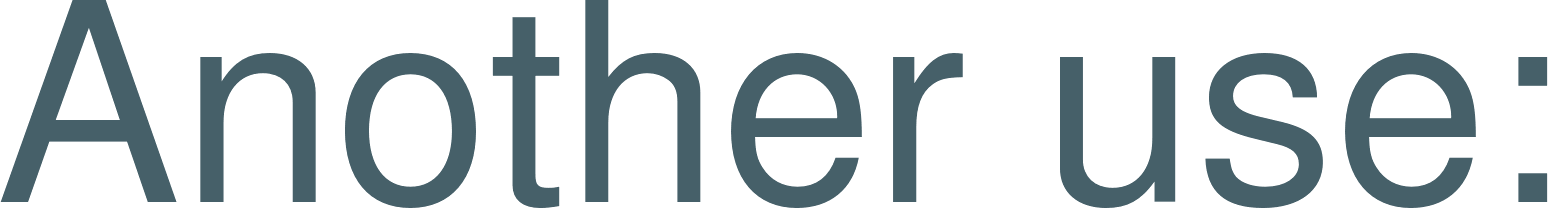 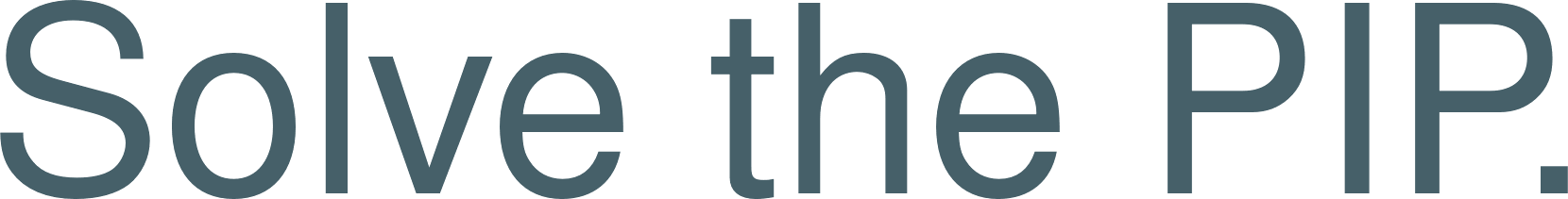 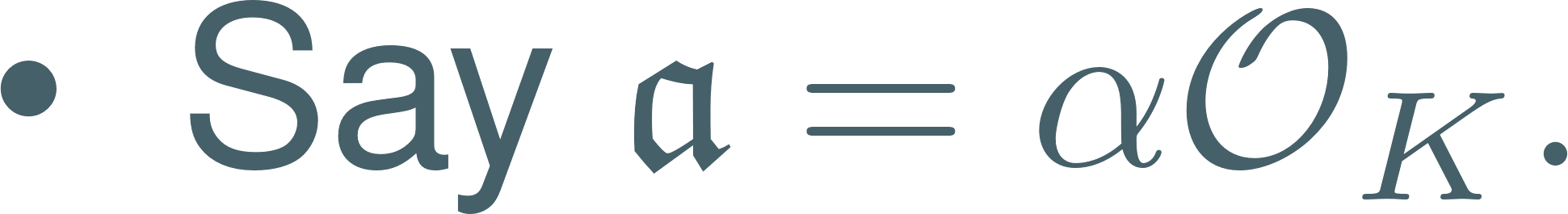 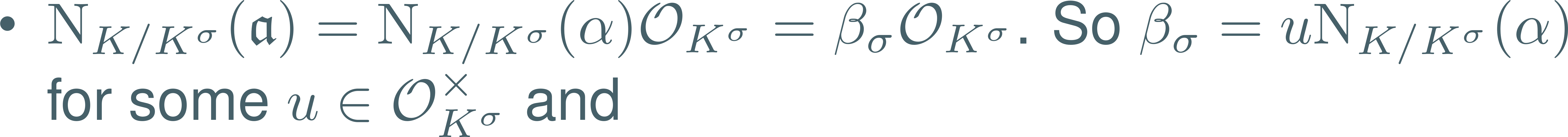 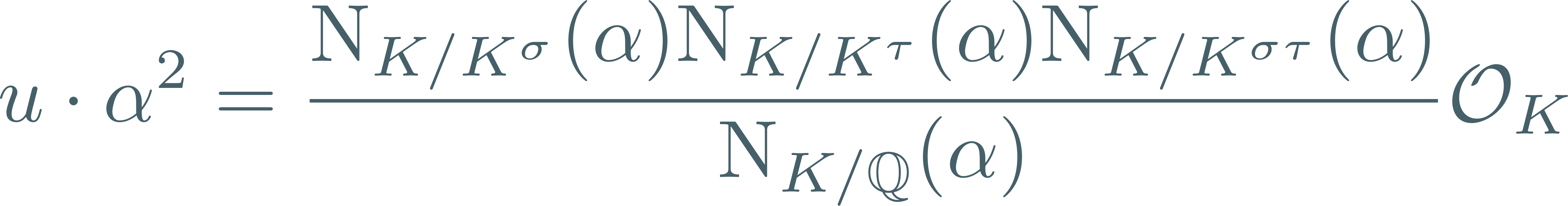 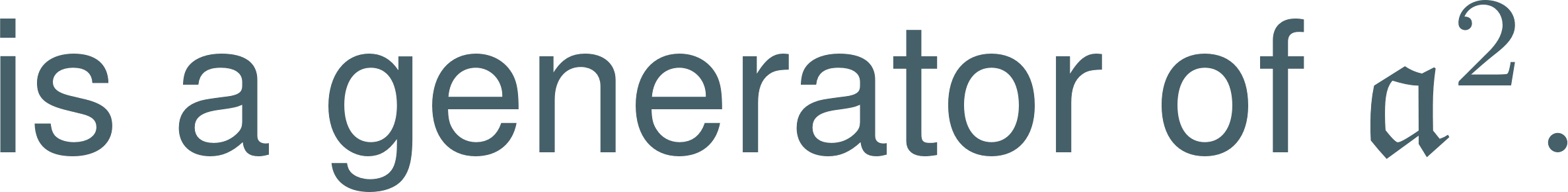 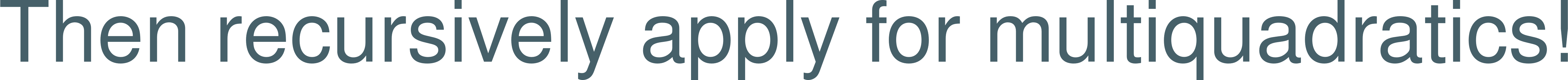 38
Norm Relations (BFHP20)
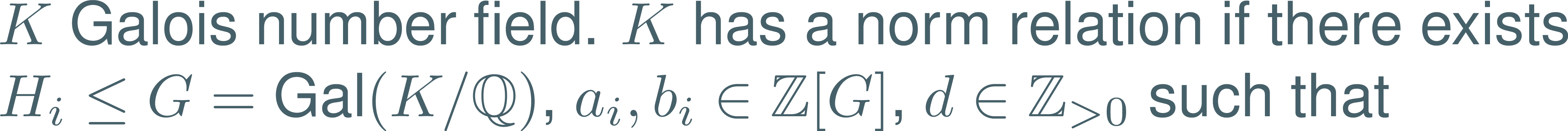 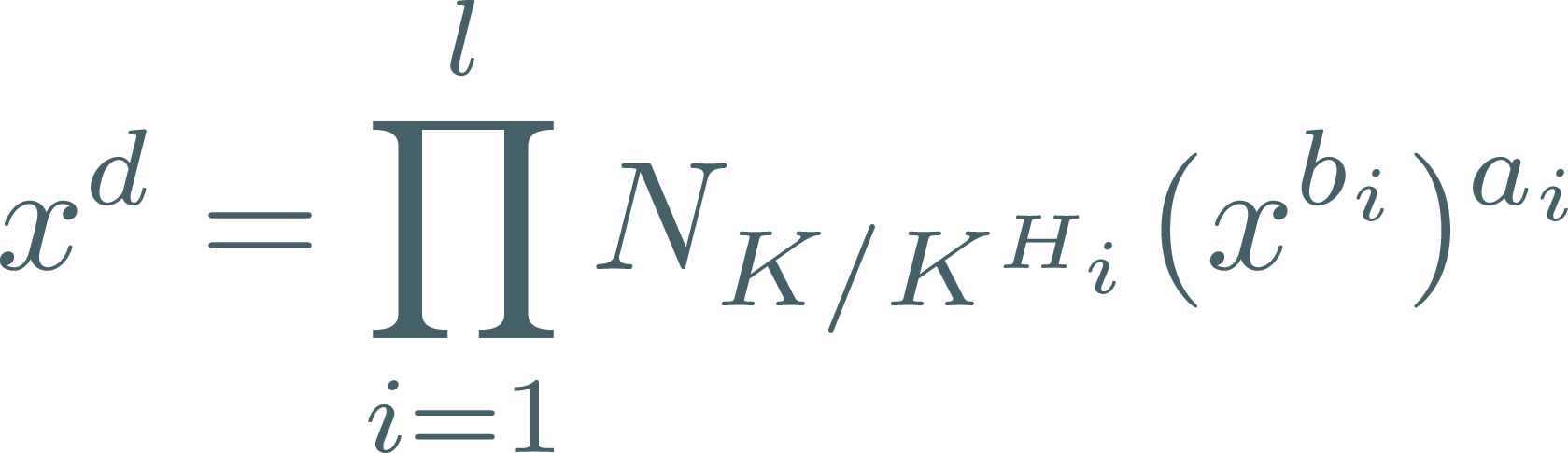 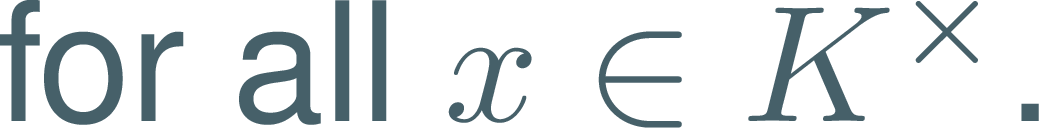 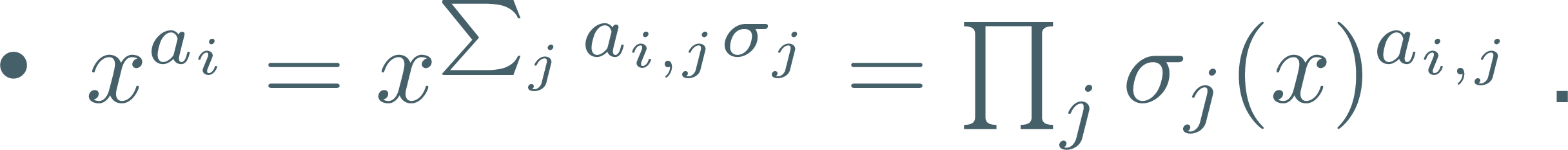 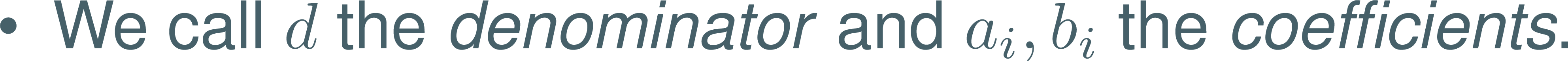 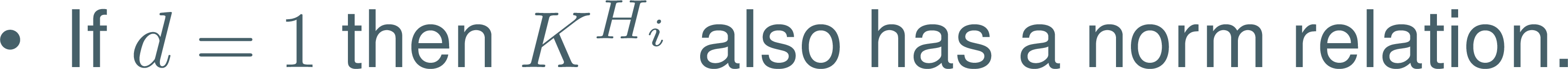 39
[Speaker Notes: Talking points:
Generalized by BFHP, this is a summary
In general, H_i not ALL subgroups, the norm relation doesn’t involve ALL subfields. Nor is it unique.
We can write powers of elements of K as products of subfield elements.
Even better if denominator 1
highly parallelizable nature]
Norm Relations (BFHP20)
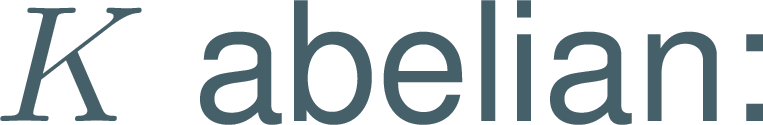 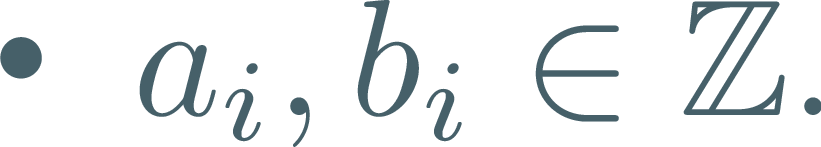 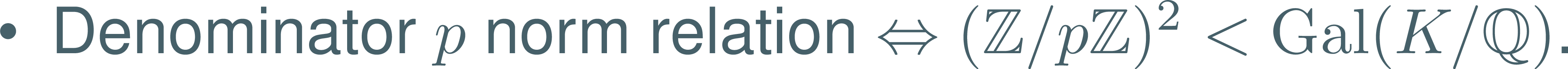 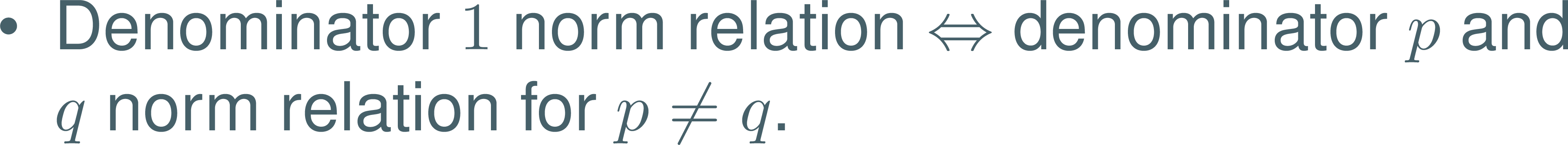 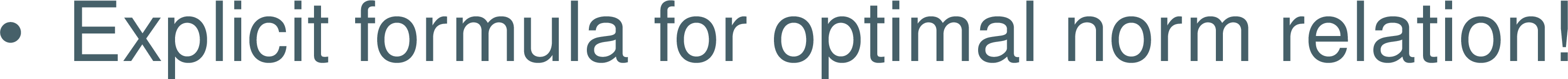 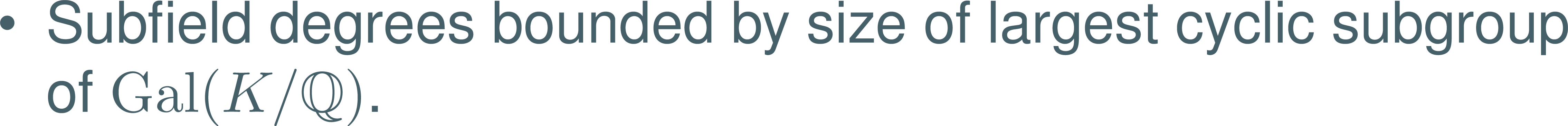 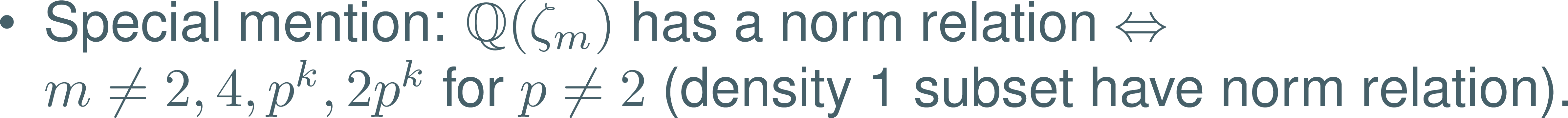 40
[Speaker Notes: - nonabelian case not too much worse but no formula
explicit formula optimal wrt denominator and subfield degree.]
Norm Relations (BFHP20)
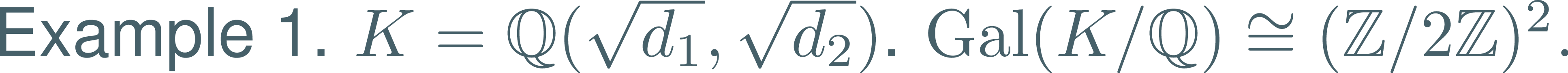 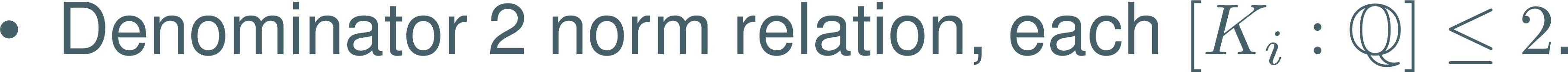 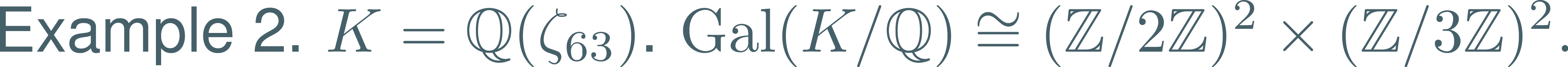 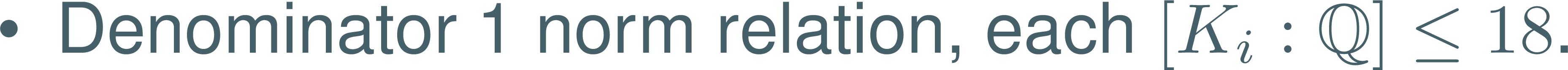 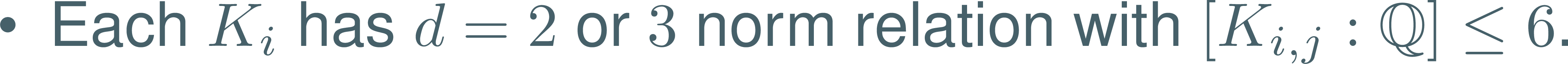 41
Application to the PIP
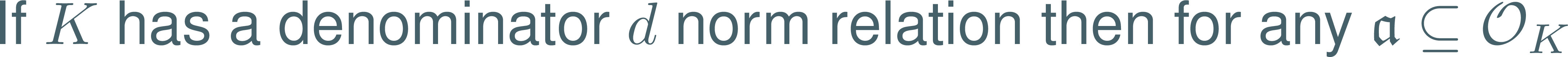 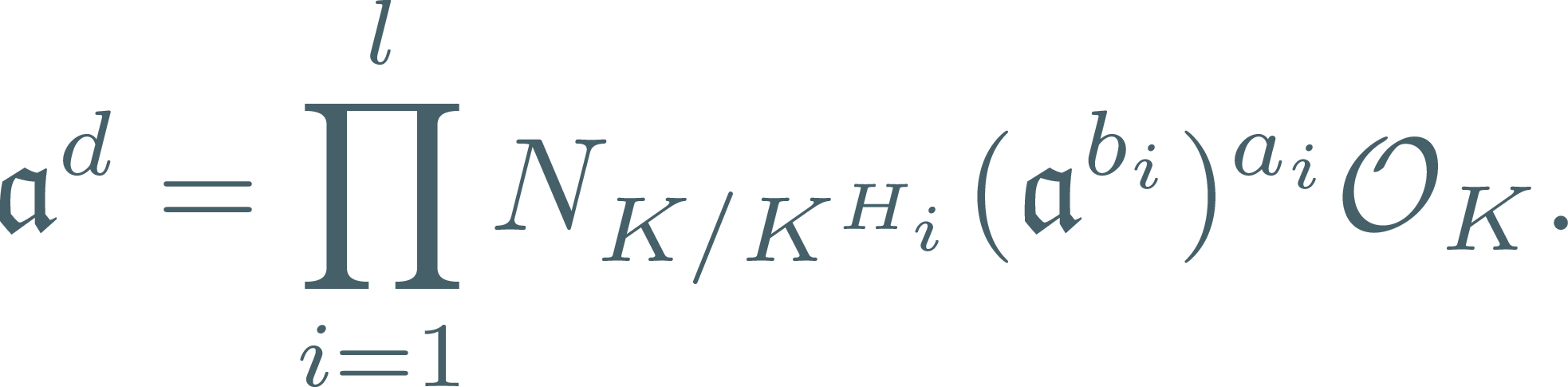 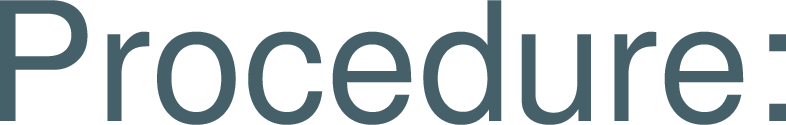 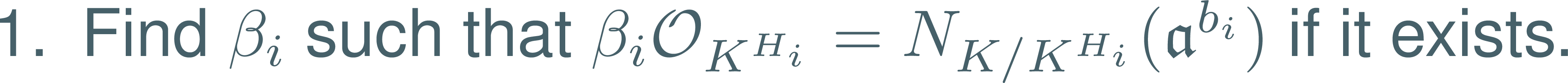 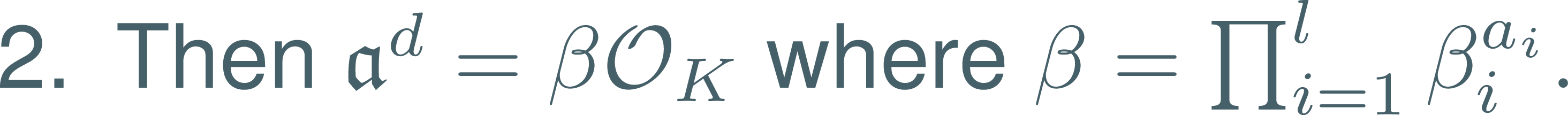 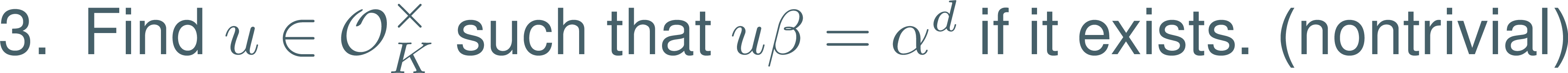 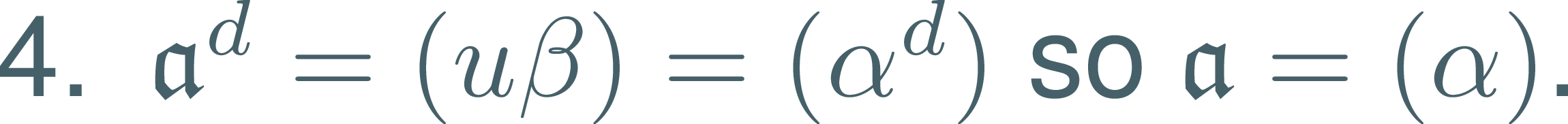 42
[Speaker Notes: Talking points:
- Somehow stress this is original work
If input principal then relative norms must be, so if step 1 fails the input is not principal
Last point requires saturation techniques]
Roots modulo units
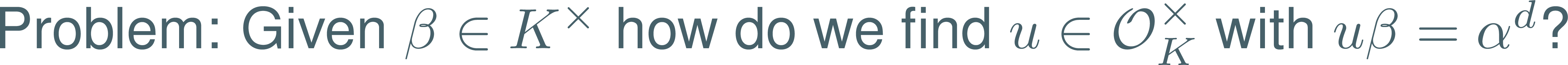 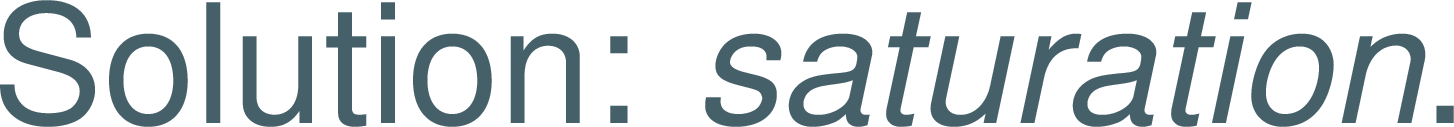 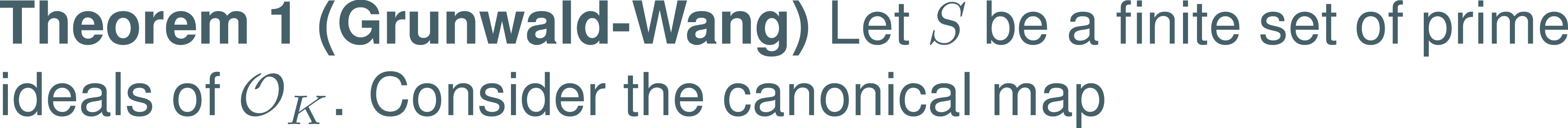 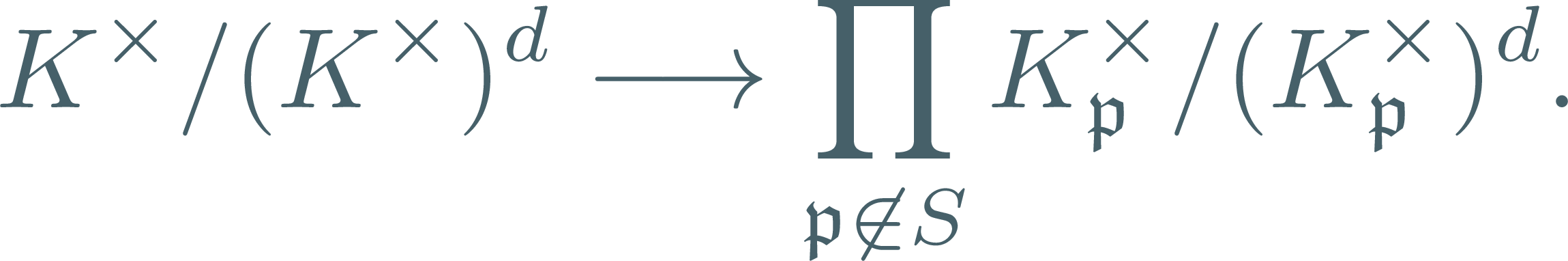 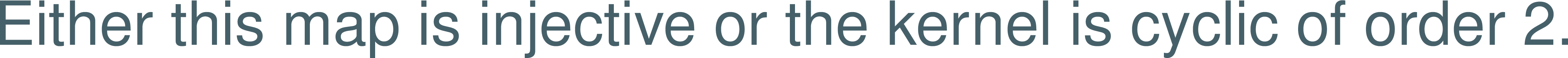 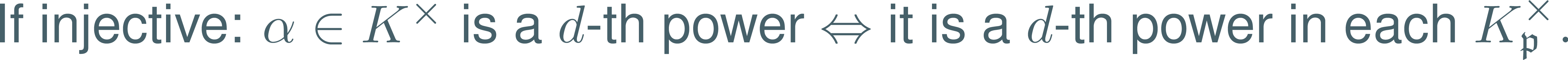 43
[Speaker Notes: Talking points:
- Saturation relies on a local global principle for detecting and computing roots.]
Roots modulo units
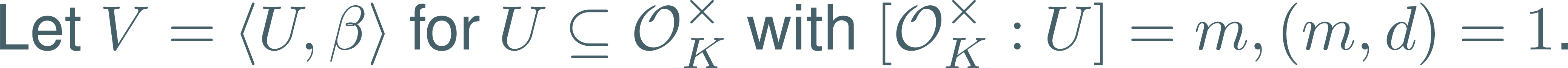 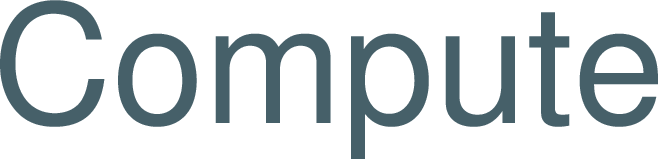 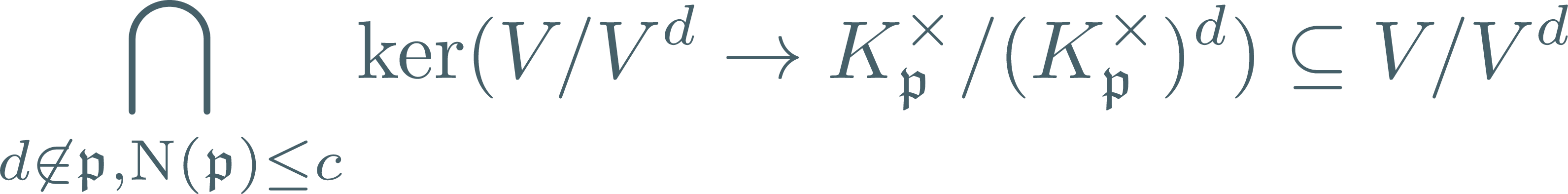 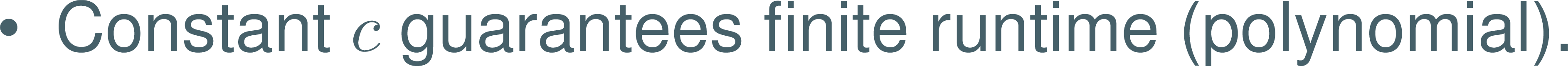 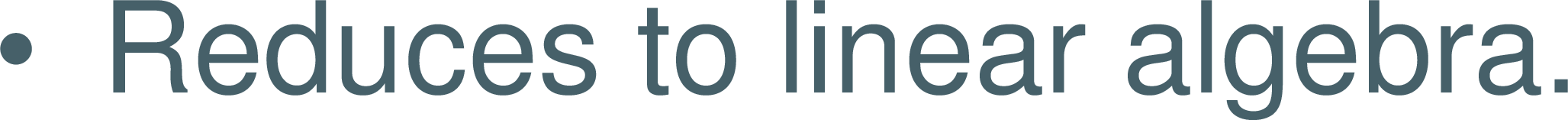 44
[Speaker Notes: Anything in this intersection is a dth power locally for each P, and also not an element of V^d. So its dth root is not contained in V.
We can work in residue field instead of completion. If we work with split primes,  linear algebra over Fp]
Application to the PIP Revisited
Now we can solve PIP using norm relations.
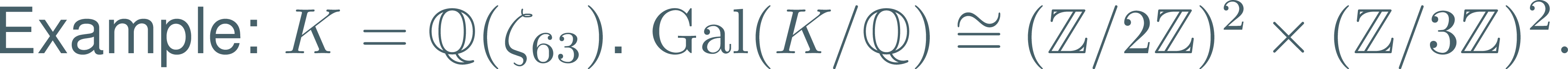 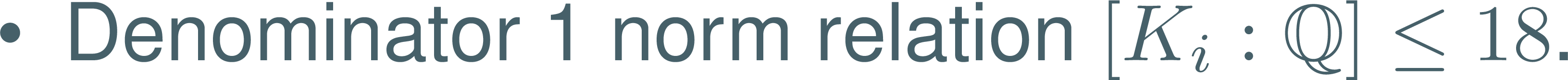 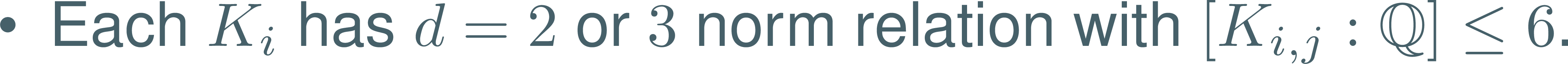 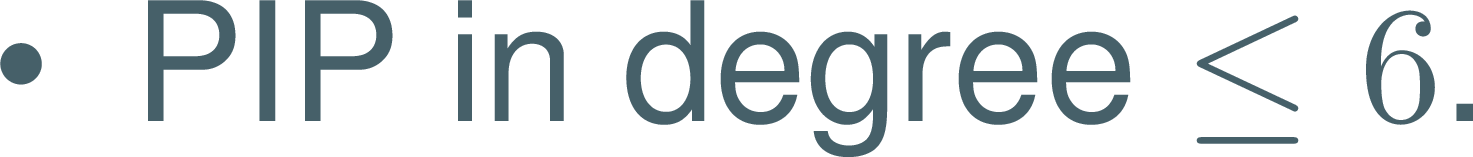 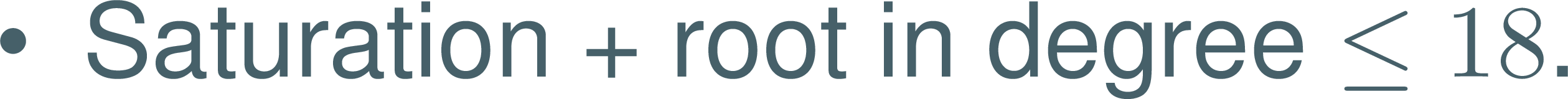 45
Recall: Connection to Cryptography
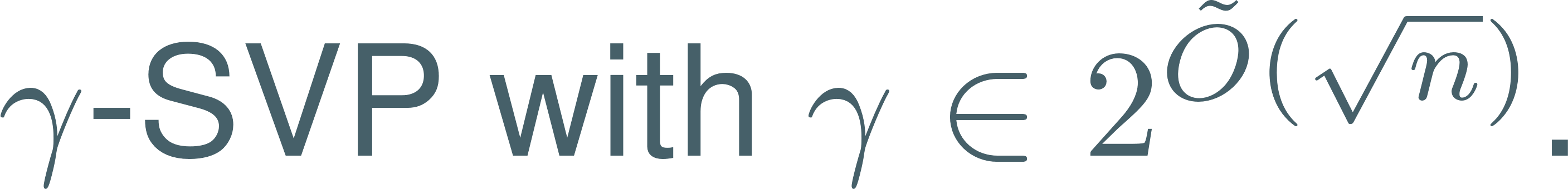 Mildly Short Vector Problem (MSVP):
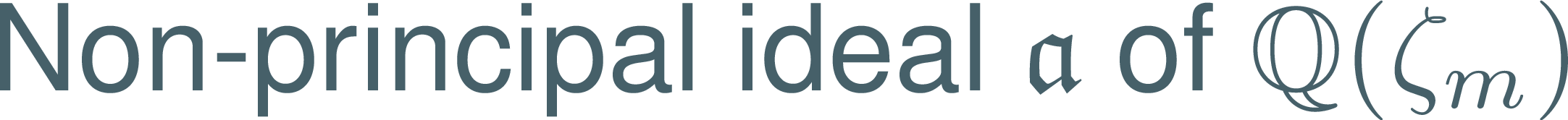 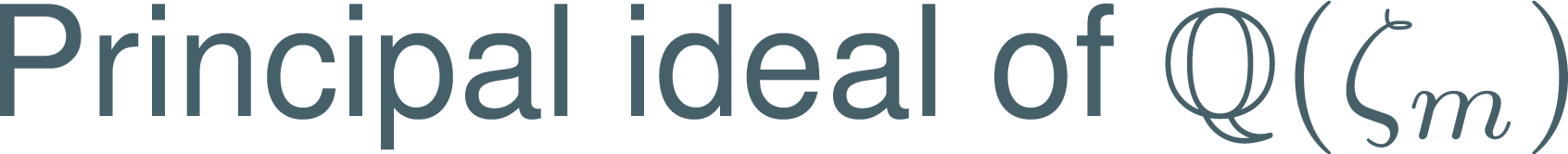 CDW. Quantum!
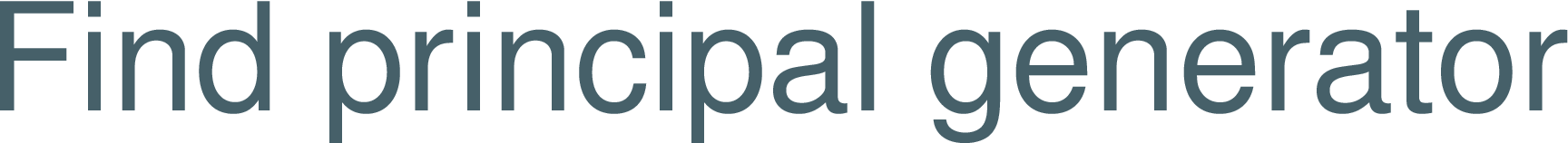 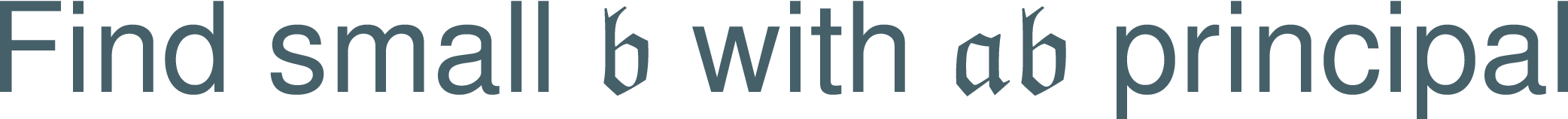 CDPR16 + Wes18
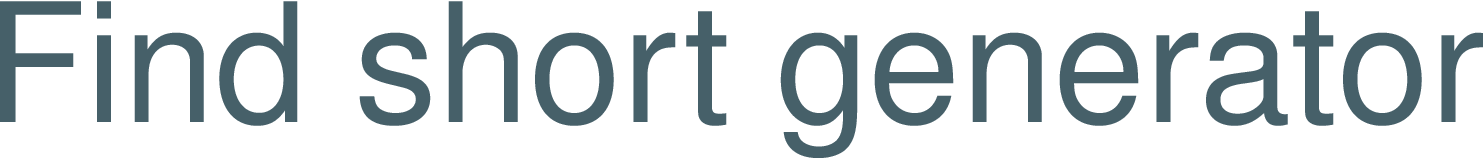 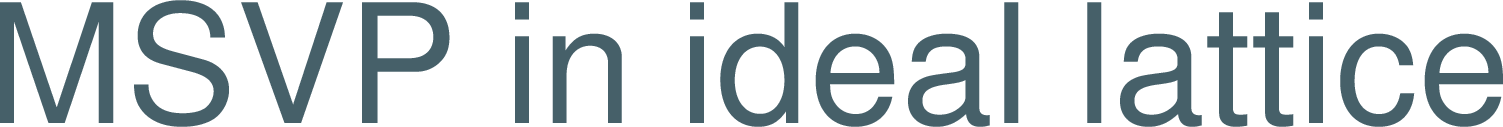 46
[Speaker Notes: Fix footer: explain Landau notation

Talking points:
- N is the degree of the field
Ideal lattices in cyclotomic fields used in RLWE for example.
Structured lattices give better efficiency
Both extended to arbitrary cyclotomics (Weselowski PhD thesis, CDW21)
Quantum polynomial time algorithm plus CDW gives quantum polynomial time resolution of MSVP.]
CDW (MSVP in General Ideals)
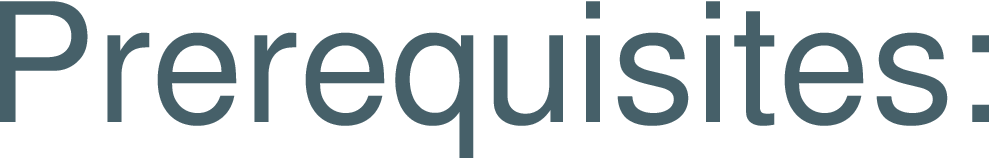 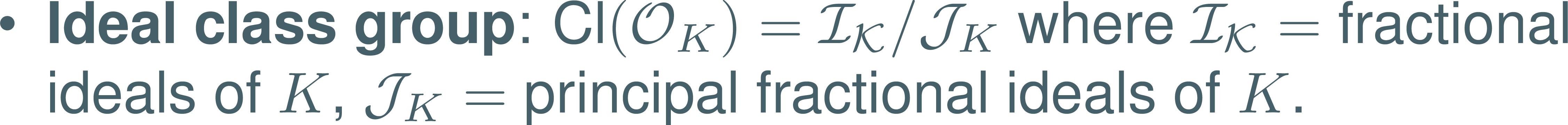 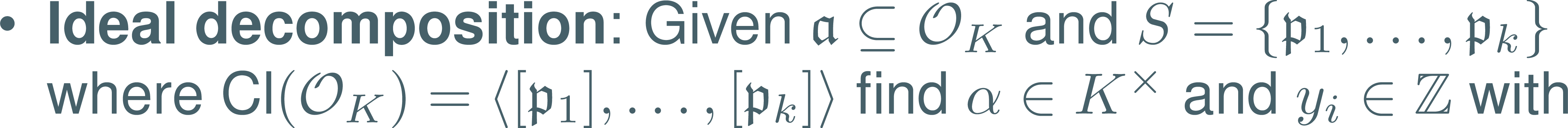 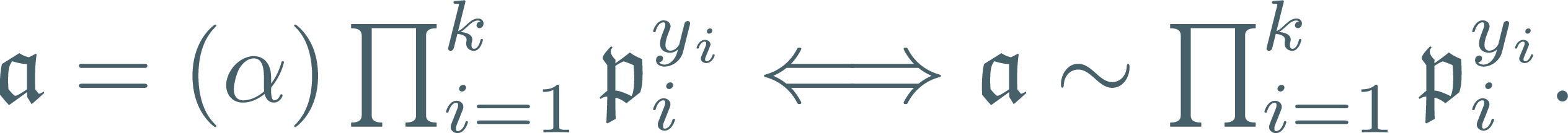 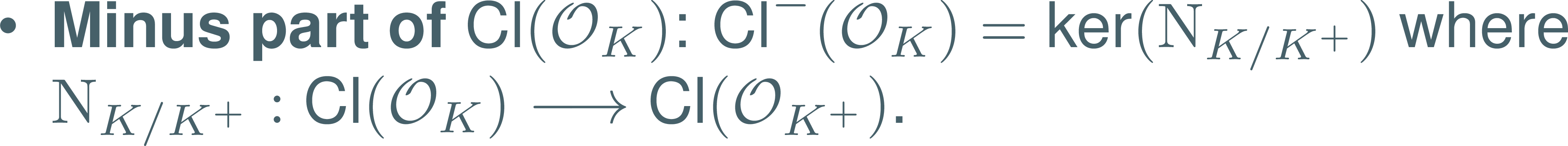 47
[Speaker Notes: Class group: note finite abelian, identity is principal ideal class
Minus part: note being in the kernel means being principal in K^+]
CDW (MSVP in General Ideals)
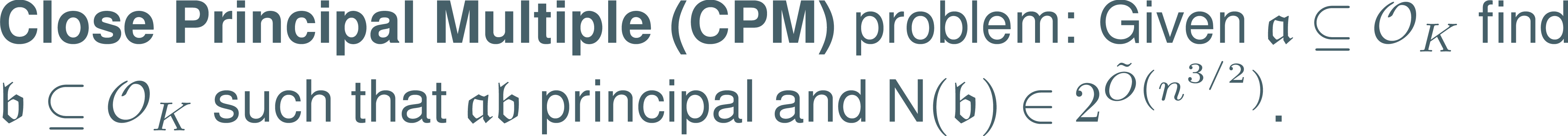 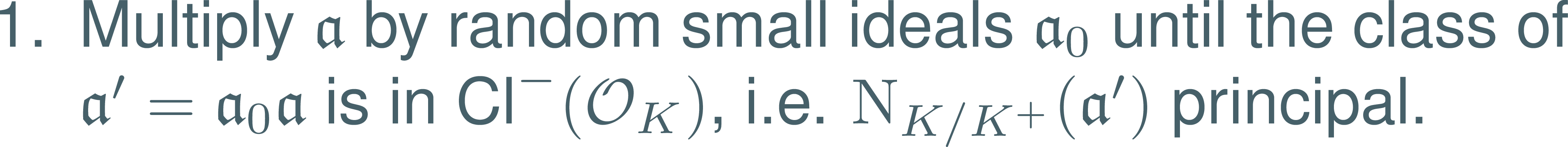 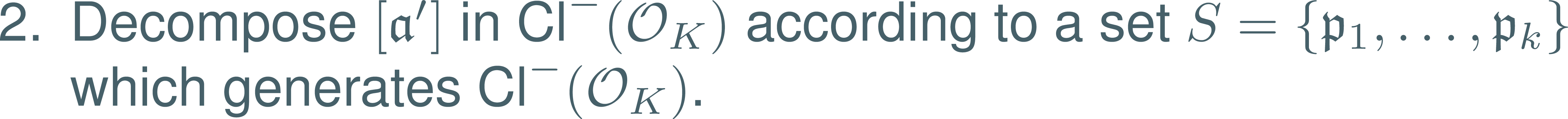 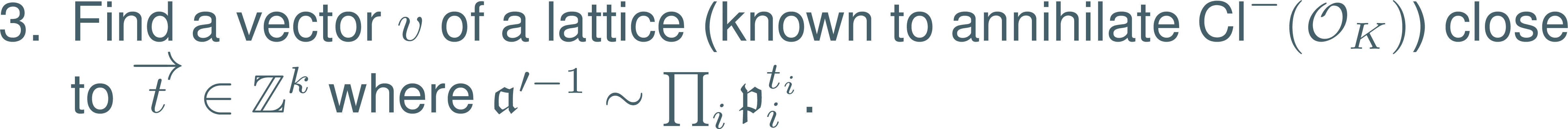 48
[Speaker Notes: - Step 2 is the part that requires a quantum computer right… emphasize that since decompositions are our main contribution?]
CDW (MSVP in General Ideals)
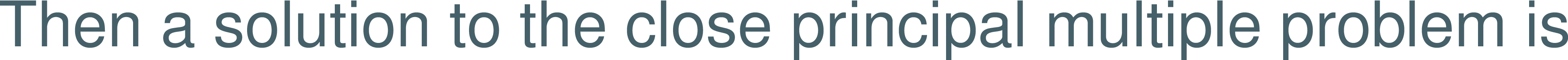 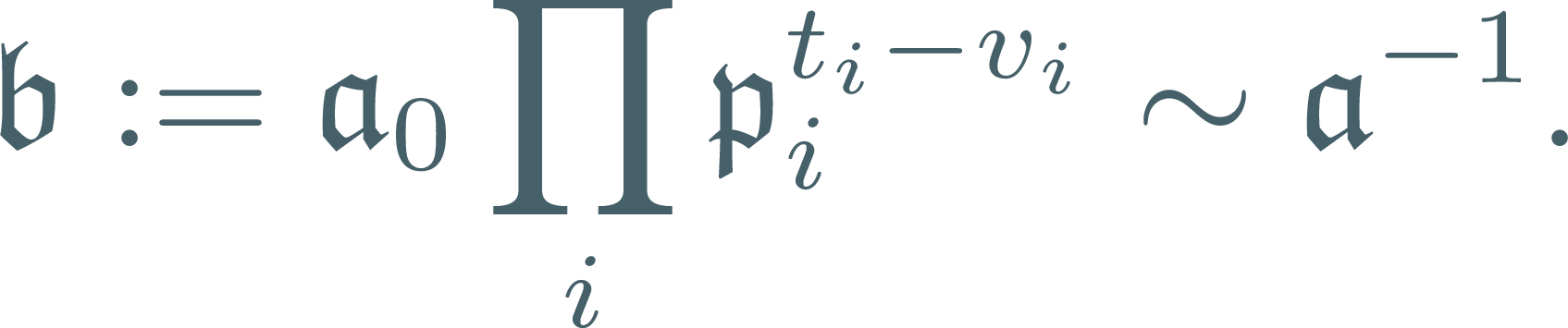 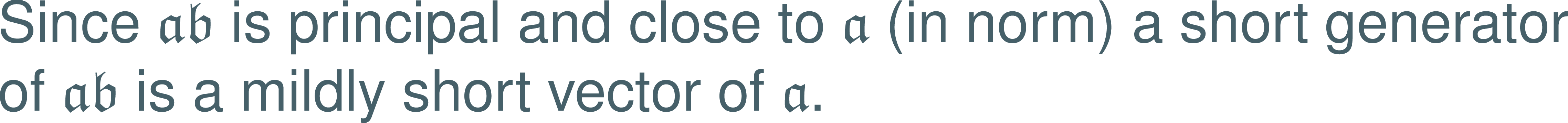 49
[Speaker Notes: It is the properties of the stickelberger lattice that let us deduce the bound on the norm as well]
Recall: Connection to Cryptography
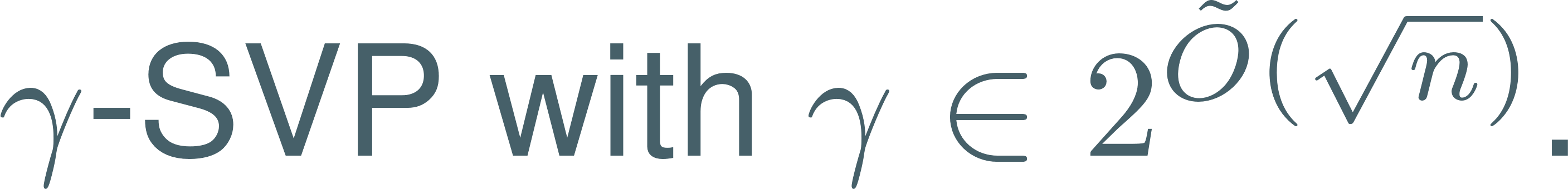 Mildly Short Vector Problem (MSVP):
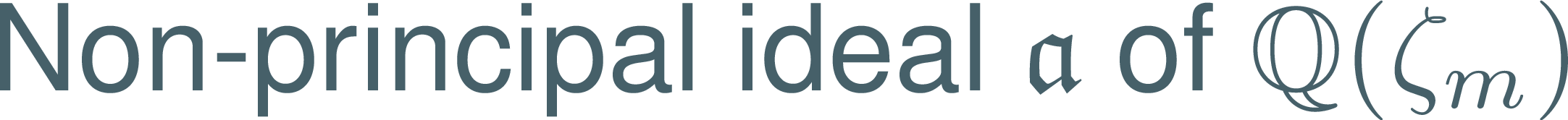 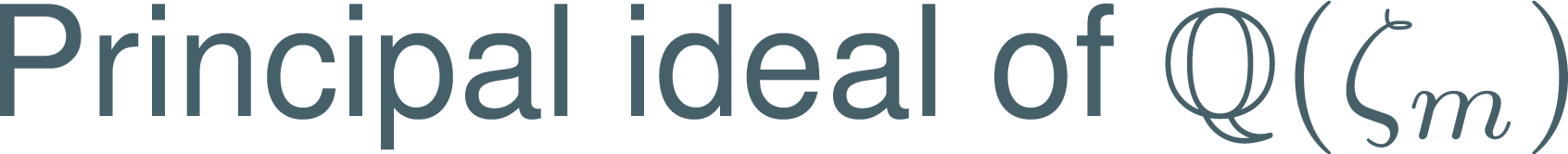 CDW. Quantum!
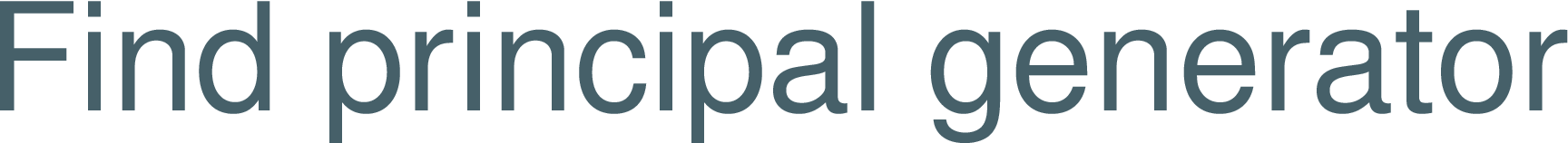 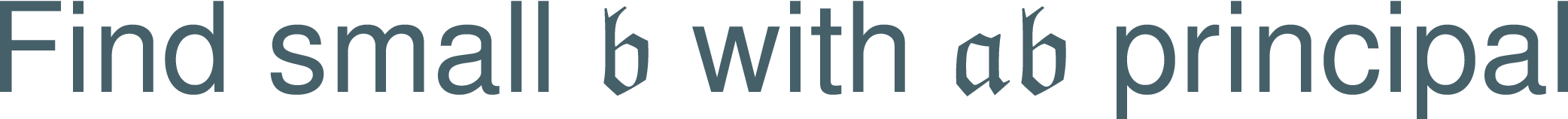 CDPR16 + Wes18
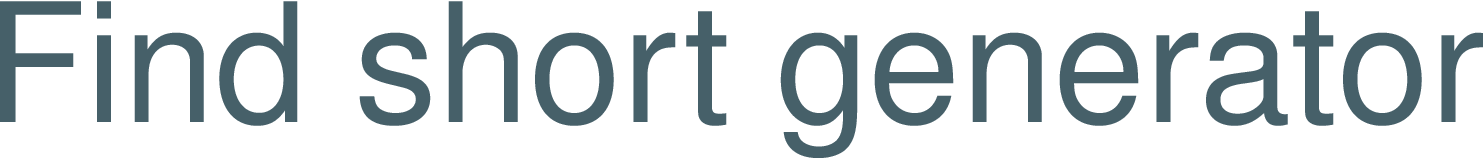 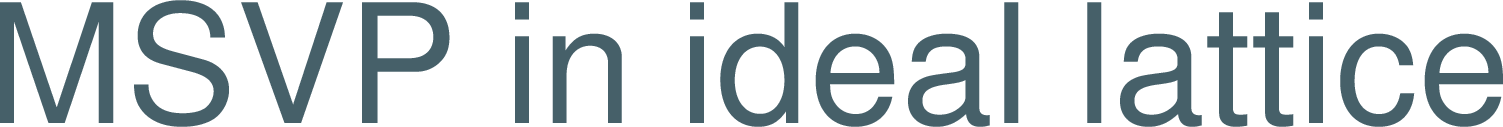 50
CDW (MSVP in General Ideals)
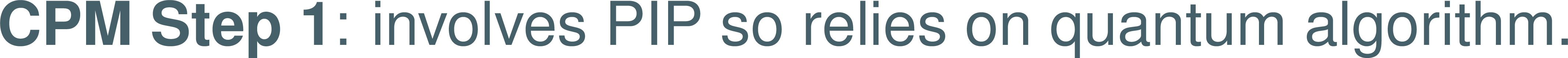 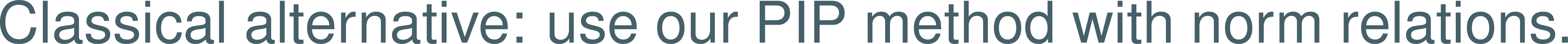 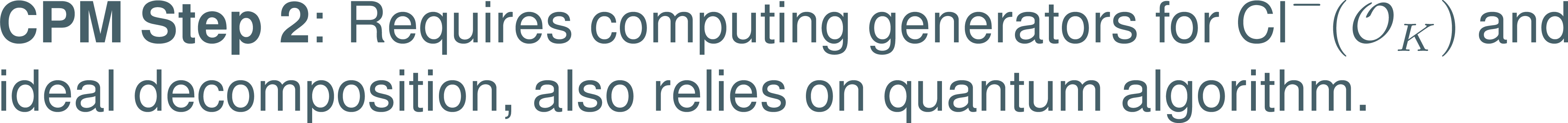 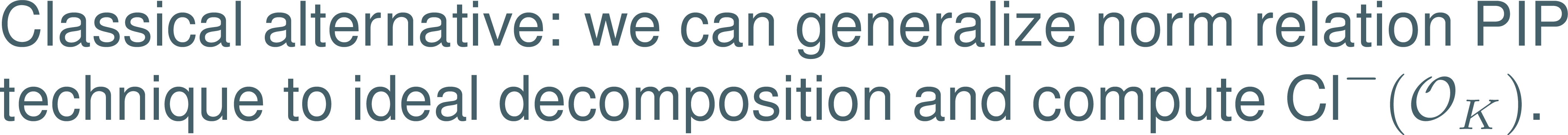 51
[Speaker Notes: It is the properties of the stickelberger lattice that let us deduce the bound on the norm as well]
CDW (MSVP in General Ideals)
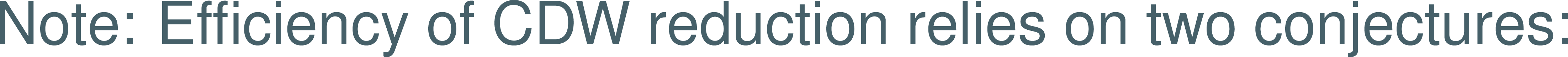 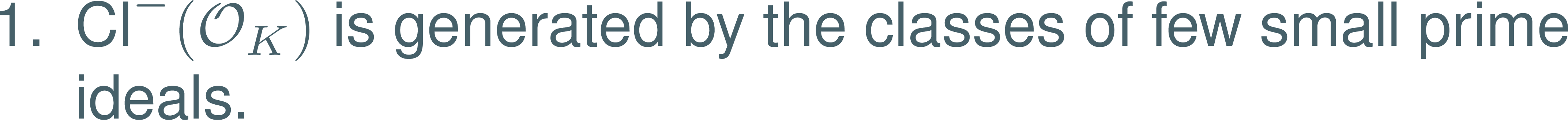 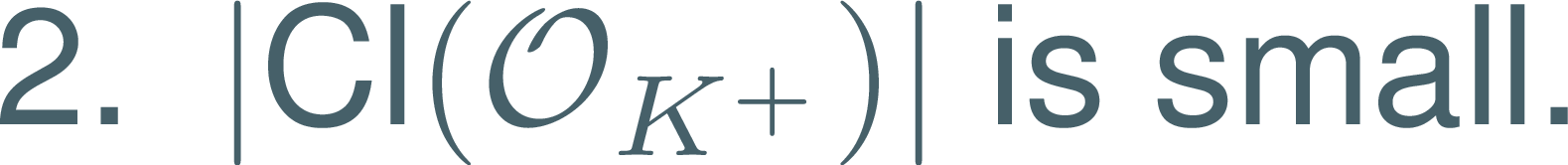 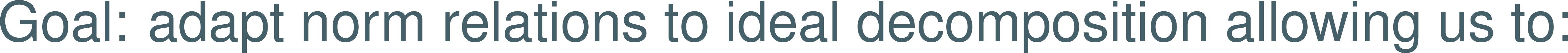 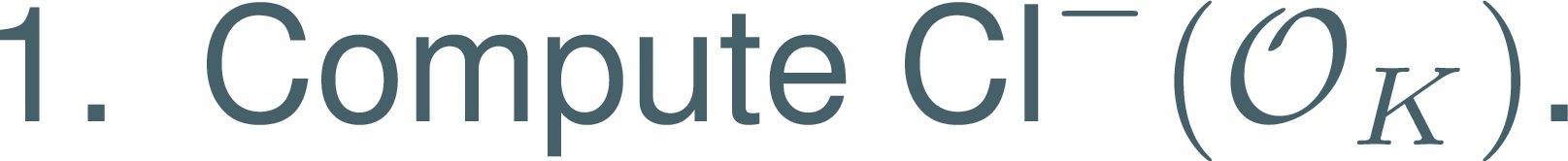 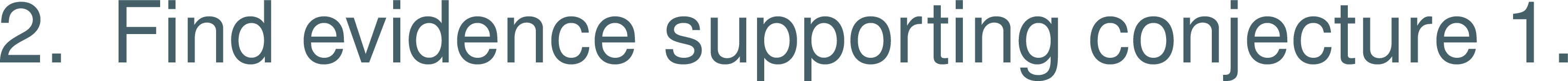 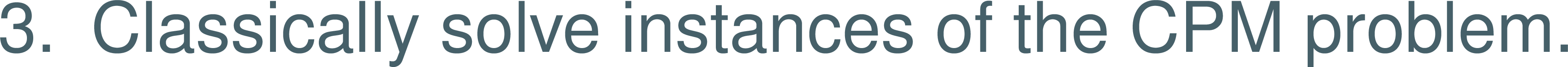 52
[Speaker Notes: It is the properties of the stickelberger lattice that let us deduce the bound on the norm as well]
Ideal Decomposition
Goal: decompose relative norms in subfields using
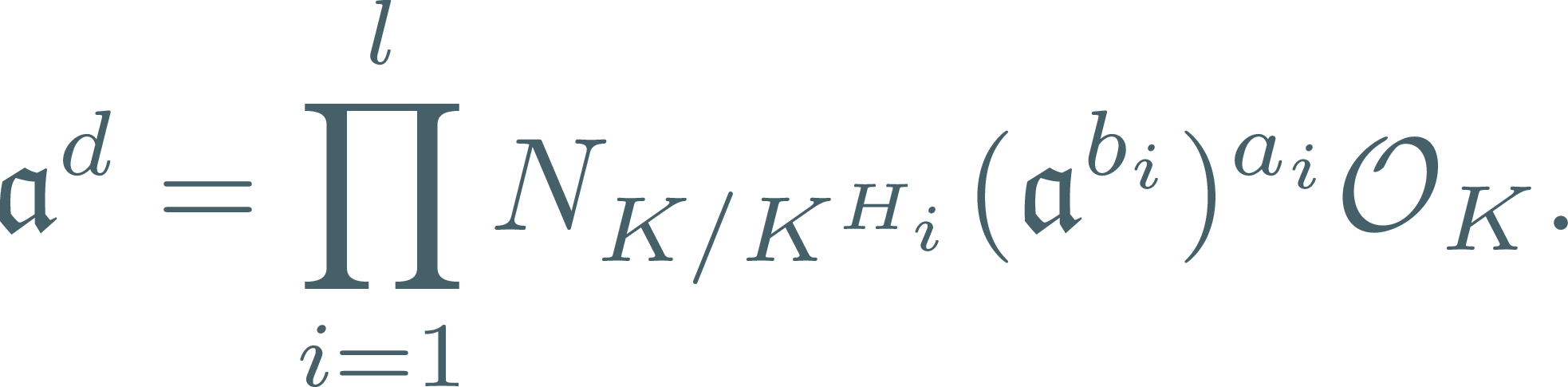 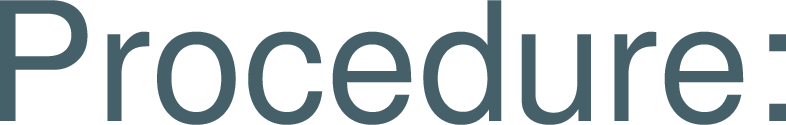 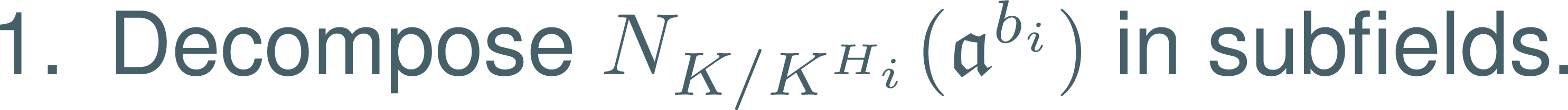 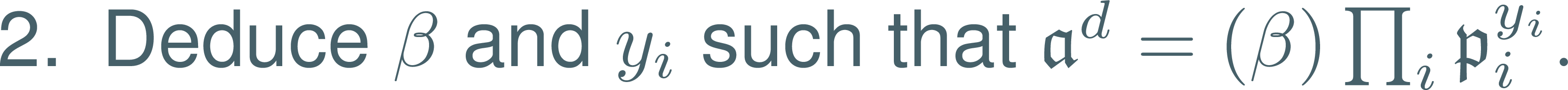 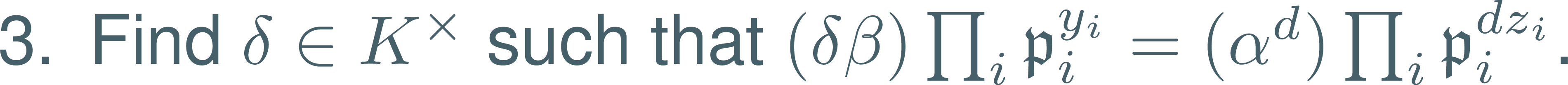 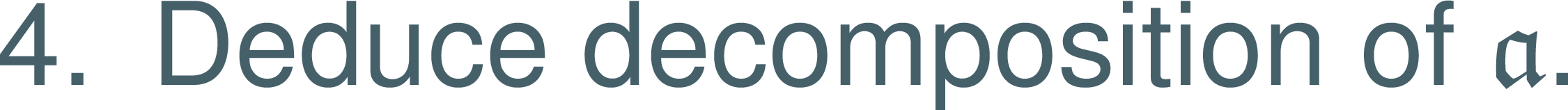 53
[Speaker Notes: Stress again step 3 nontrivial. Even more involved than before: roots module S-units.]
Applications of Ideal Decomposition
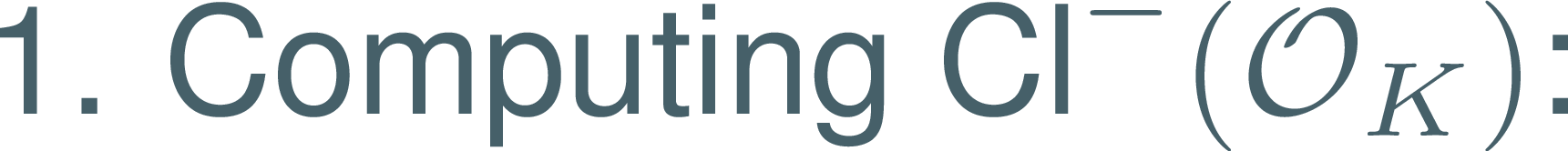 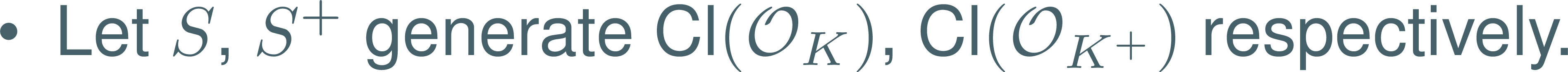 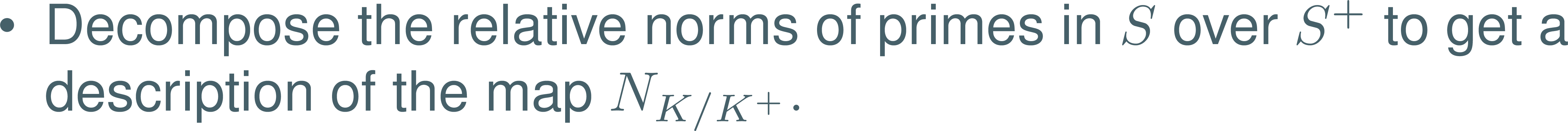 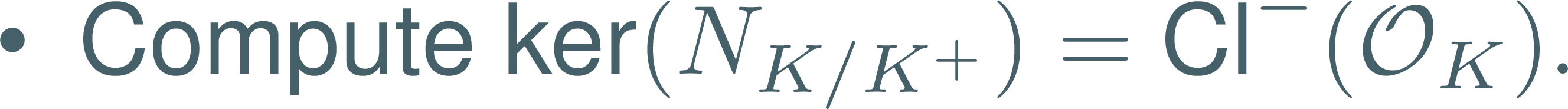 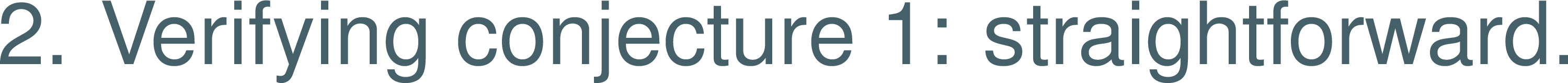 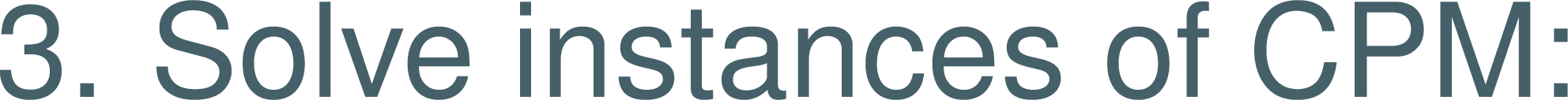 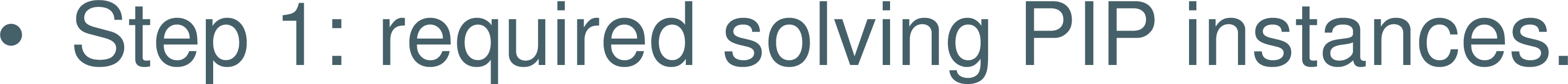 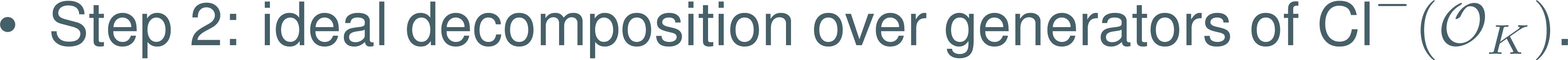 54
[Speaker Notes: Say: we removed quantum steps, replacing the hardest steps with algorithms using norm relations.
In families of fields with good norm relations we get an asymptotic improvement over standard methods.]
Numerical results (3)
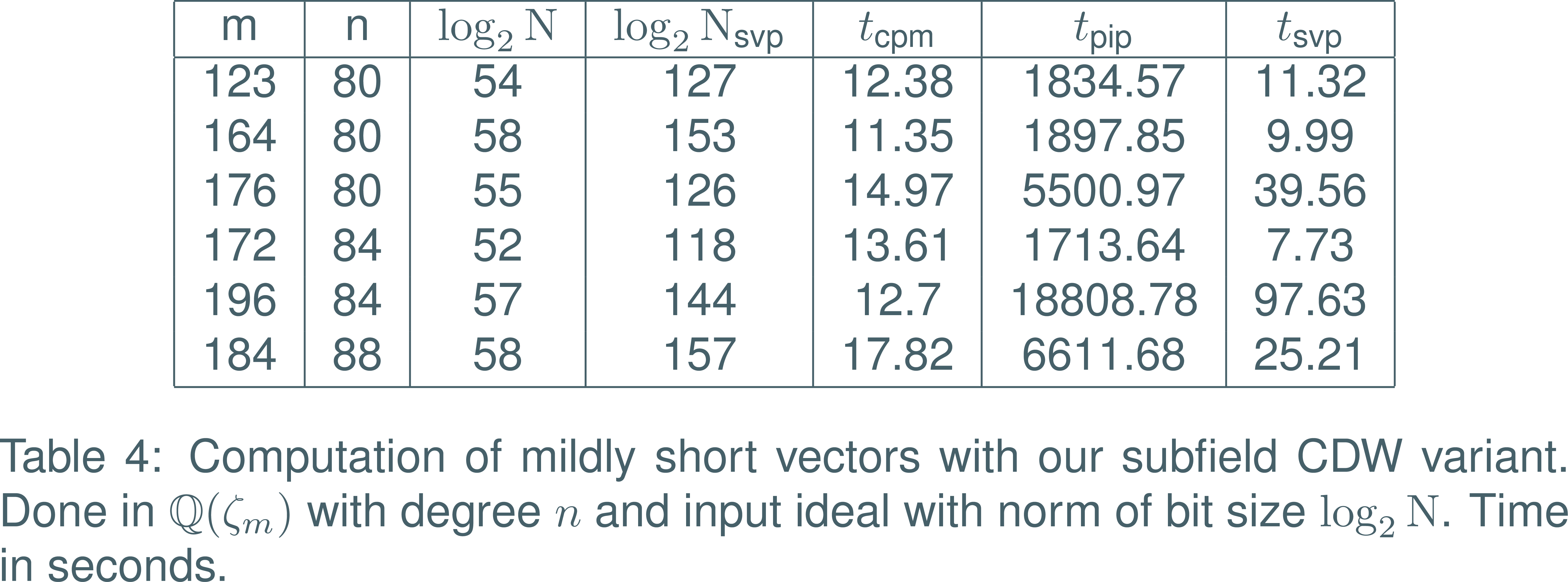 55
Complexity (Abelian)
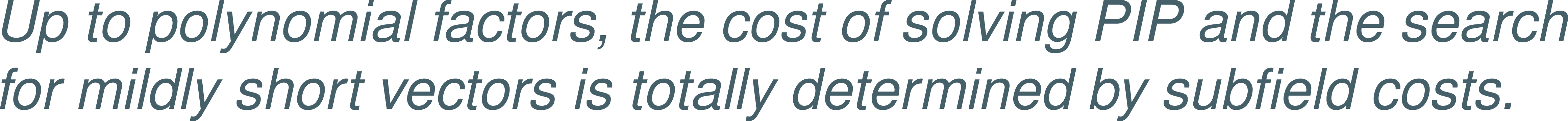 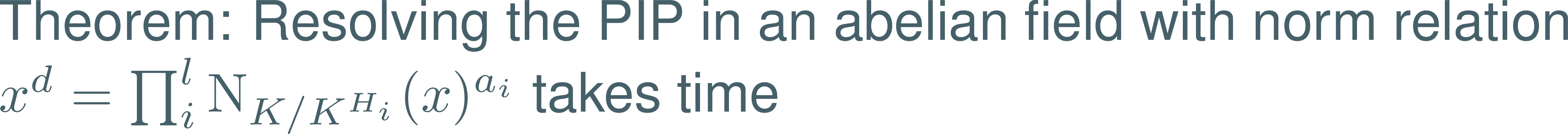 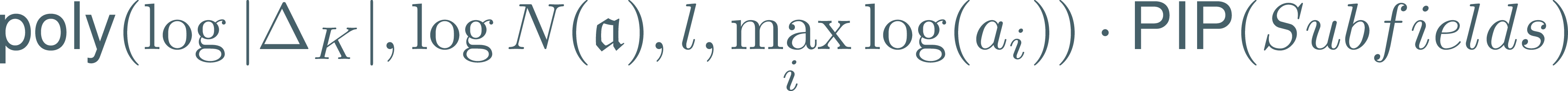 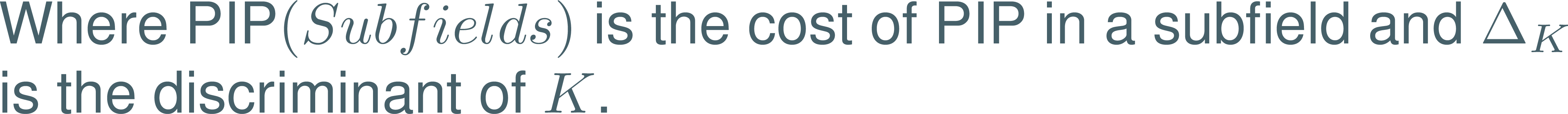 56
[Speaker Notes: First statement: say for fields admitting norm relation!
Beat bkz by long margin on very narrow family of fields
The more we want to beat bkz the sparser these fields become
“in fact”, awkward?]
Complexity (Cyclotomics)
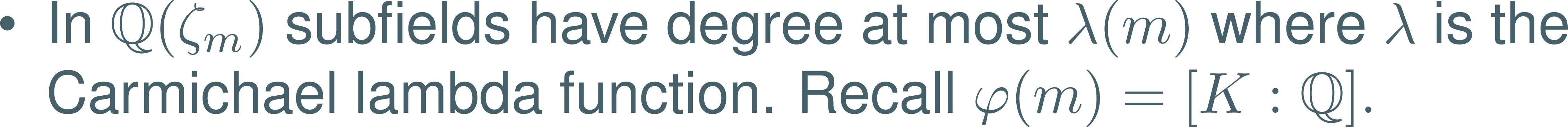 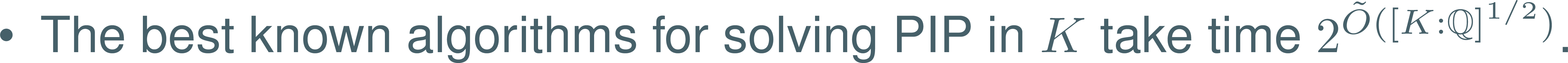 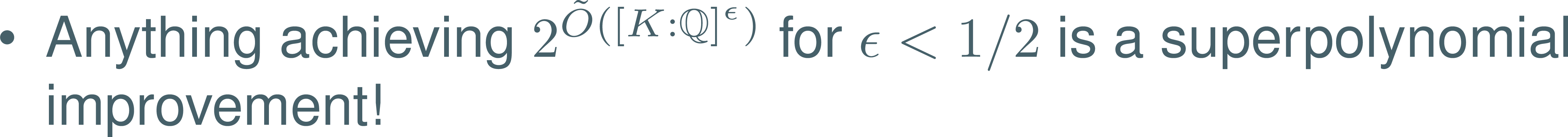 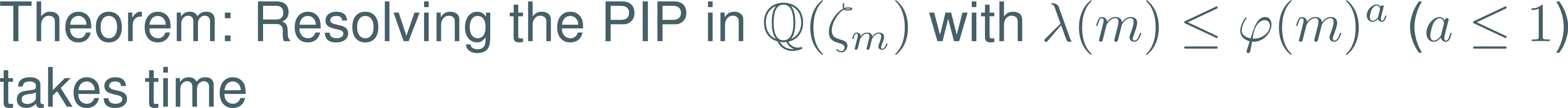 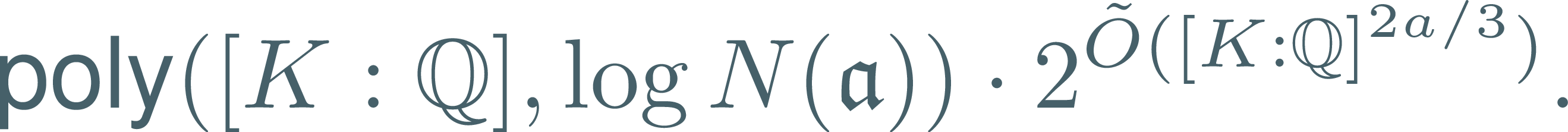 57
[Speaker Notes: First statement: say for fields admitting norm relation!
Beat bkz by long margin on very narrow family of fields
The more we want to beat bkz the sparser these fields become
“in fact”, awkward?]
Complexity (Cyclotomics)
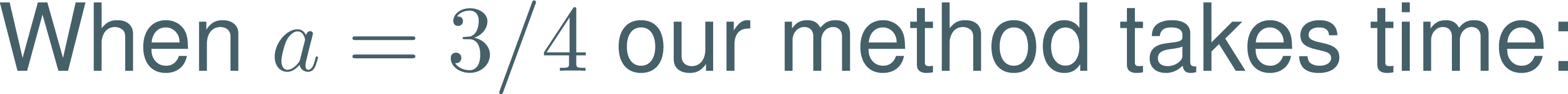 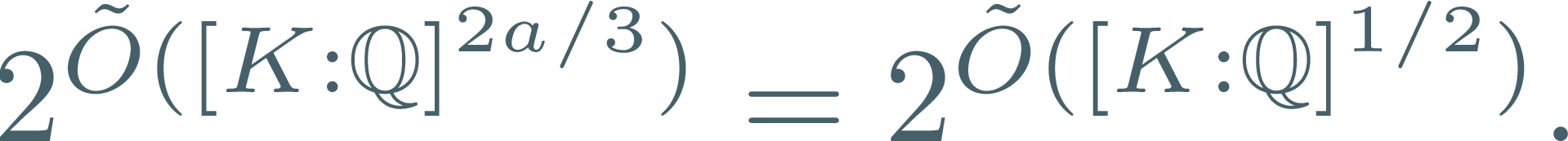 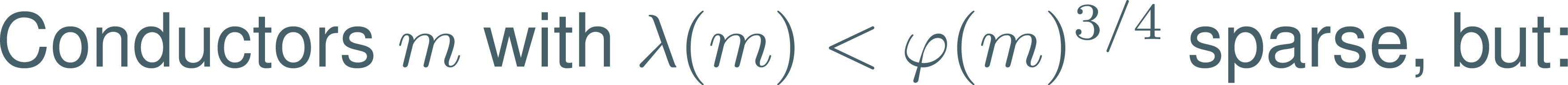 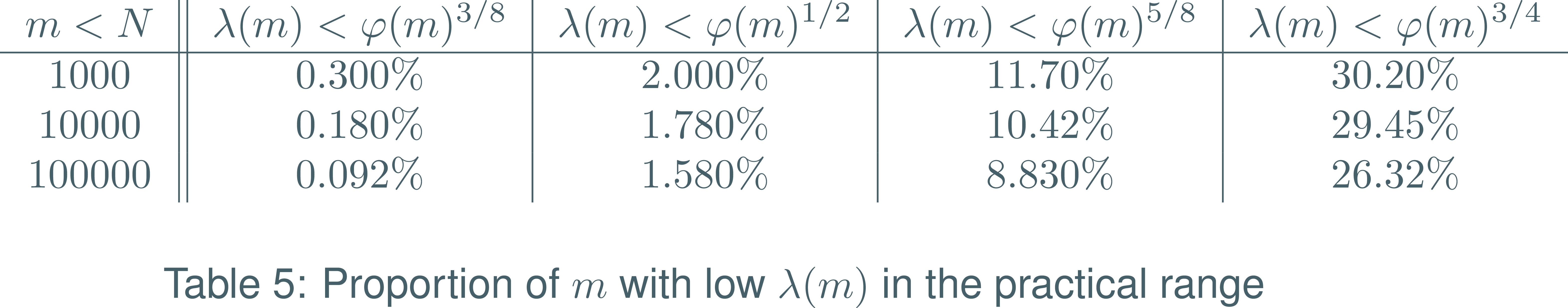 58
[Speaker Notes: Recall lambda n = largest cyclic factor, phi n = degree, so e.g. first column is percent of conductors with lambda(n) < phi(n)^(3/8), aka largest subfield has degree less than the deree of K to 3/8]
Complexity (Cyclotomics)
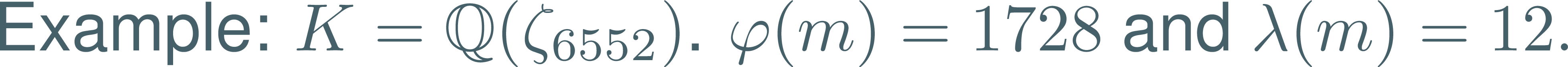 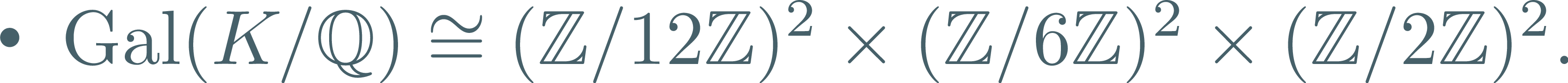 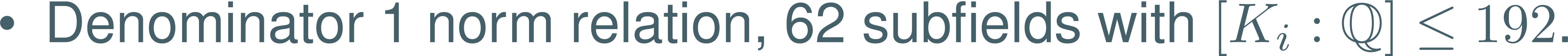 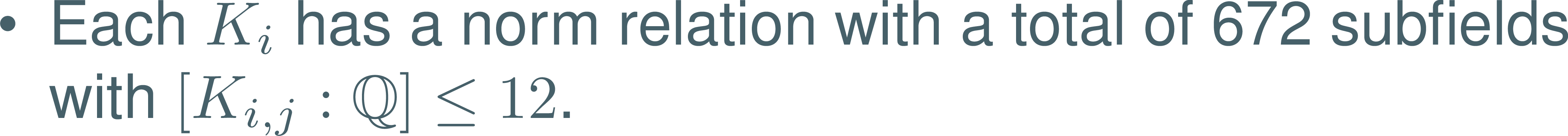 59
[Speaker Notes: Recall lambda n = largest cyclic factor, phi n = degree, so e.g. first column is percent of conductors with lambda(n) < phi(n)^(3/8), aka largest subfield has degree less than the deree of K to 3/8]
Conclusion
Reduced instances of PIP and ideal decomposition to subfields   when a norm relation is available. 
Reduced MSVP in cyclotomic ideal lattices to subfields in a density 1 subset of cyclotomic fields.
Gave numerical and asymptotic results that show that for certain families of fields this method outperforms the state of the art.
60
Future Work:
Improve compact representations.
61
References
R. Cramer, L. Ducas, and B. Wesolowski. “Mildly Short Vectors in Cyclotomic Ideal Lattices in Quantum Polynomial Time”. In: J. ACM 68.2 (2021), 8:1–8:26.
J. L. Hafner and K. S. McCurley. “A rigorous subexponential algorithm for computation of class groups”. In: J. Amer. Math. Soc. 2.4 (1989), pp. 837–850. issn: 0894-0347.
B.Wesolowski. “Arithmetic and geometric structures in cryptography”. PhD thesis. Lausanne, Switzerland: Ecole Polytechnique Federale de Lausanne, 2018.
62
S-Units from Norm Relations
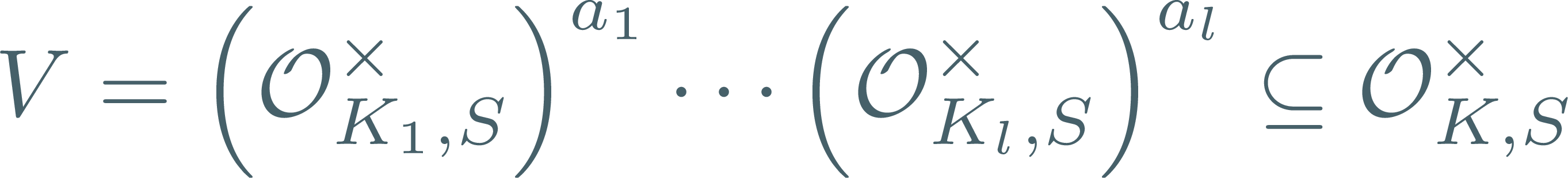 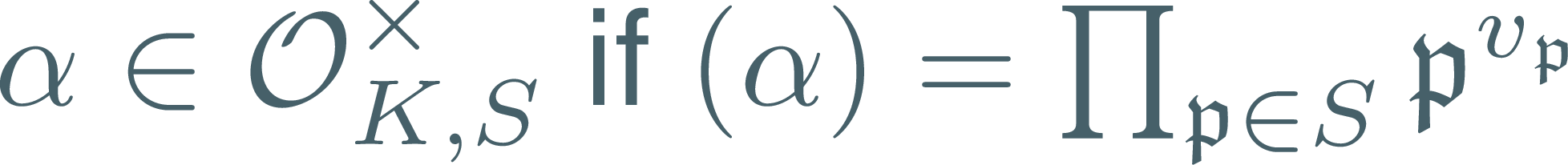 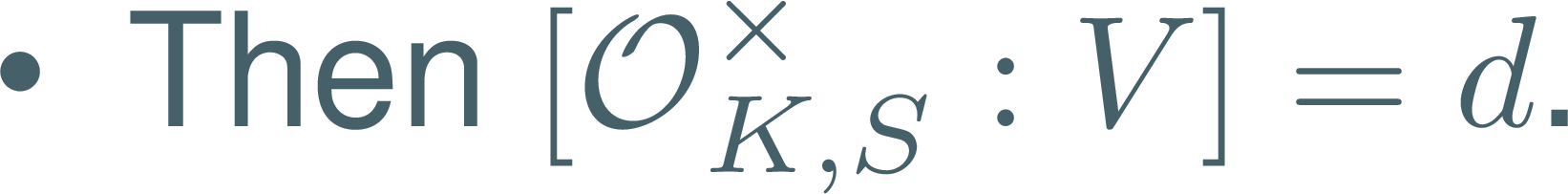 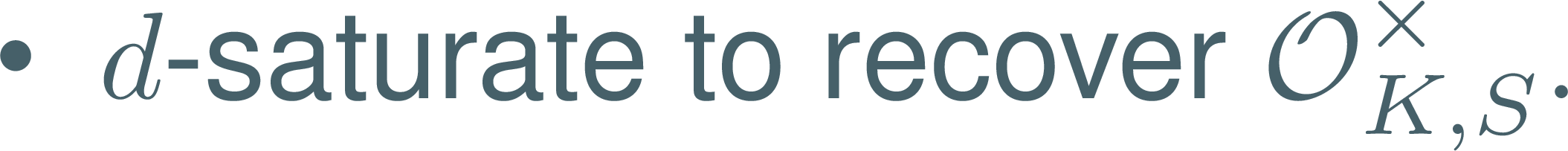 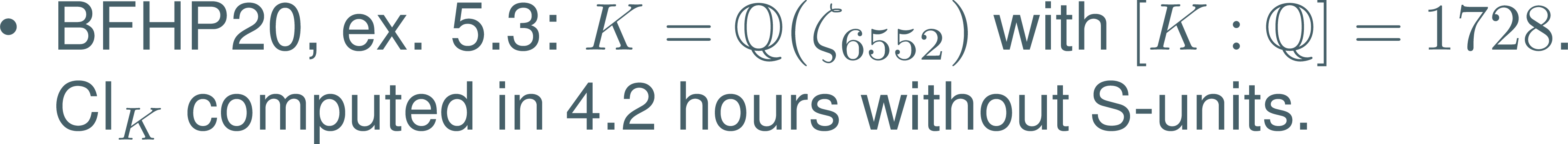 63
[Speaker Notes: d-th roots efficient+poly time (unevaluated products + compact rep?)
Can be difficult in practice since there are obstructions at powers of 2 (failure of local-global principle ala Grunwald-Wang)
-  How to transition to BFHP result? Feels awkward]
Ideal Decomposition
Obvious approach: decompose relative norms in subfields using
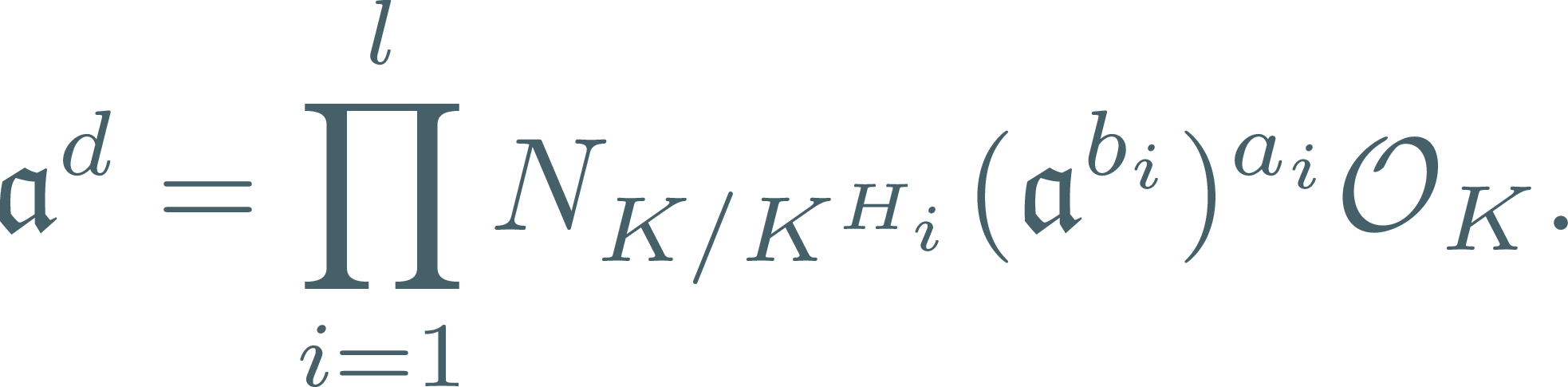 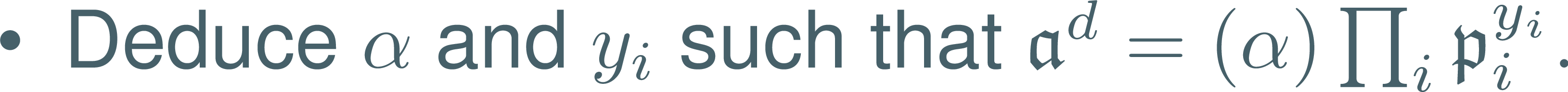 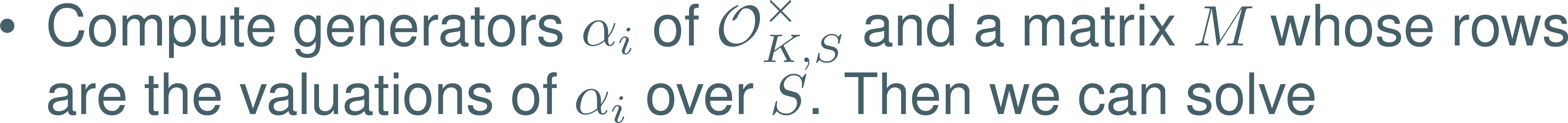 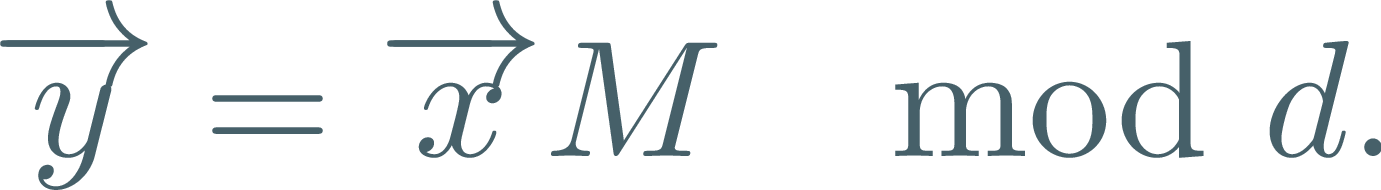 64
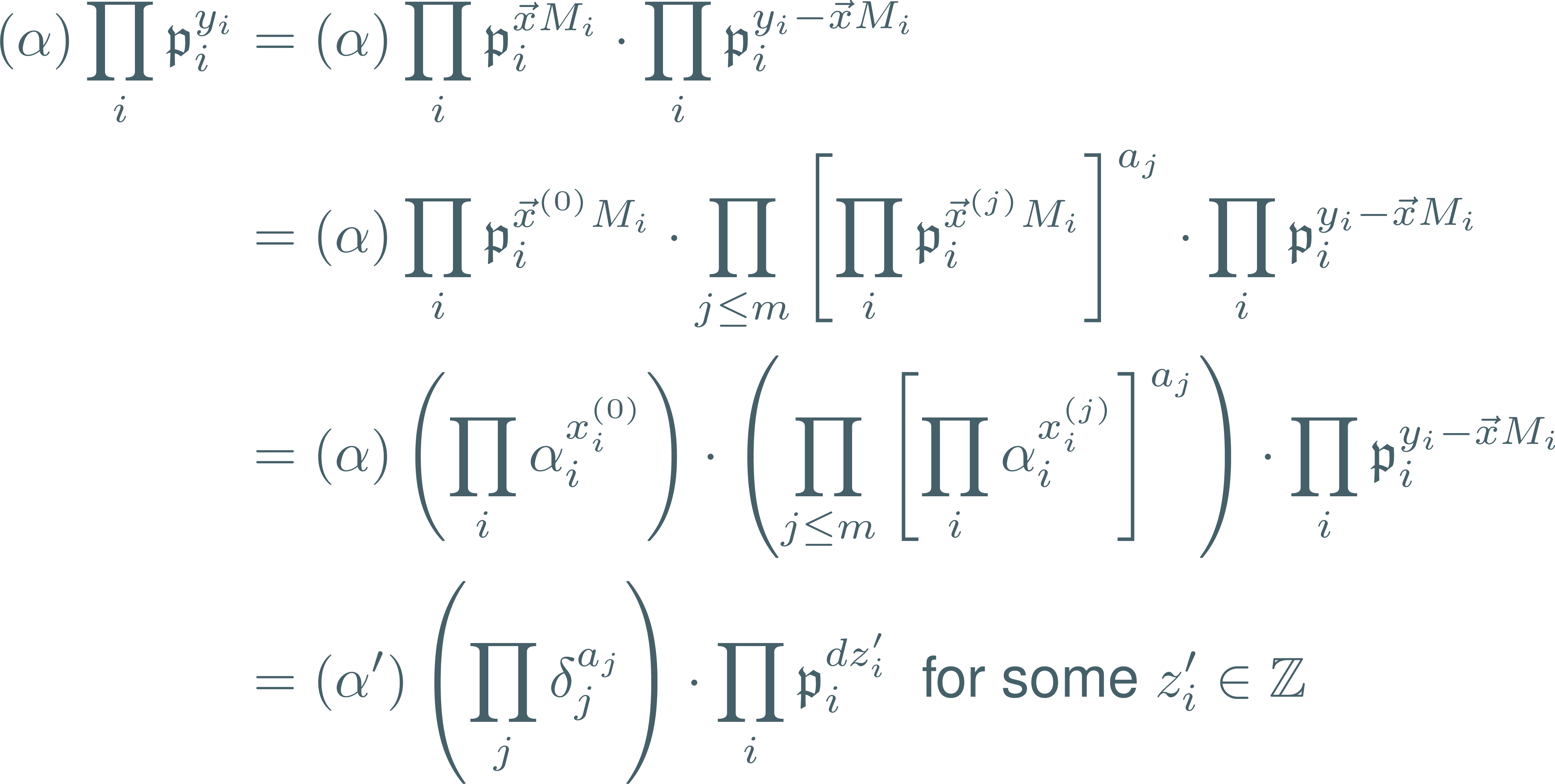 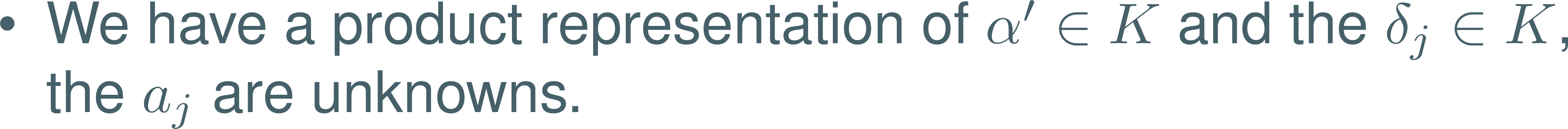 65
[Speaker Notes: - Emphasize that solving the previous linear system lets us make this transformation
 “Notice we are only partly there:  the alpha’ times deltas may not be d-th power”

“To resolve this we need another tool used often when working with norm relations”]
Ideal decomposition
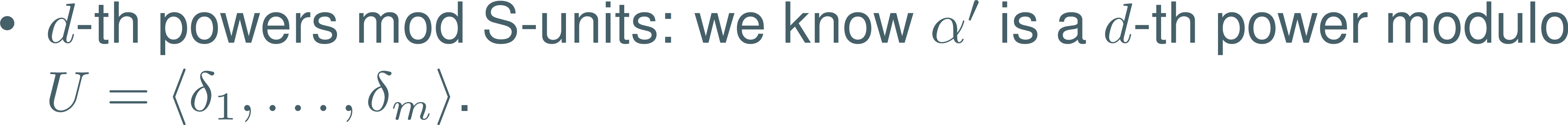 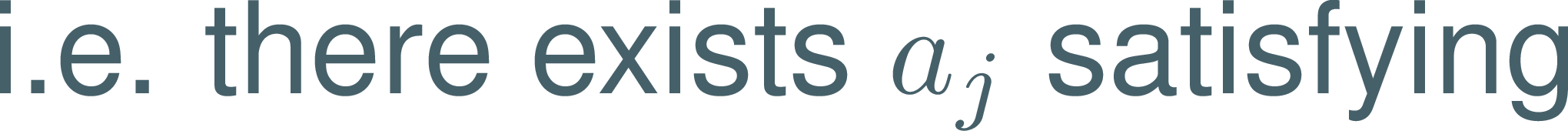 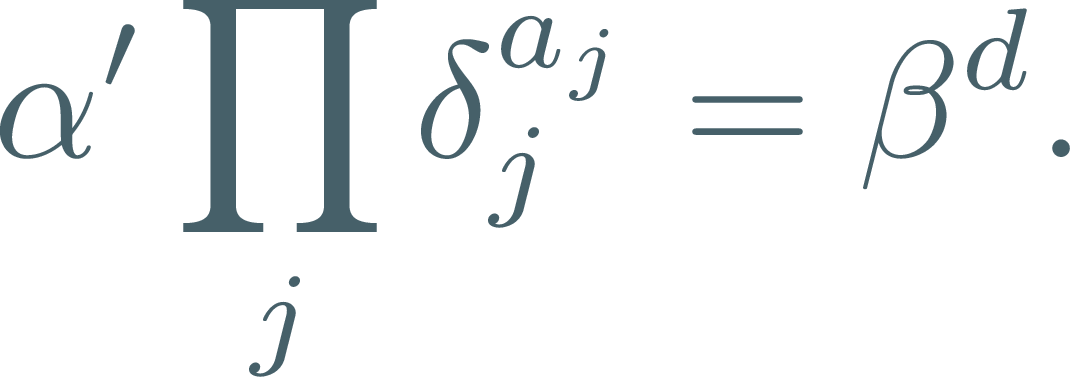 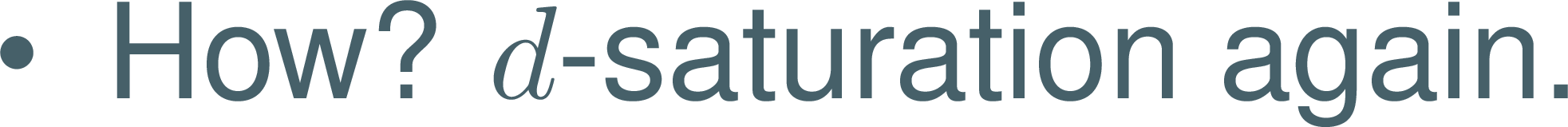 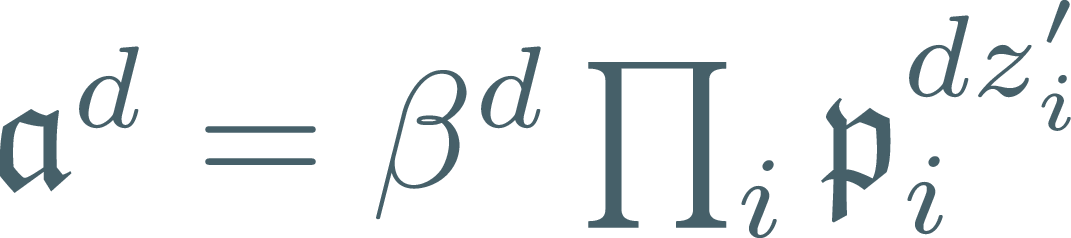 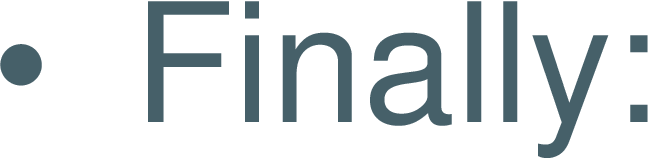 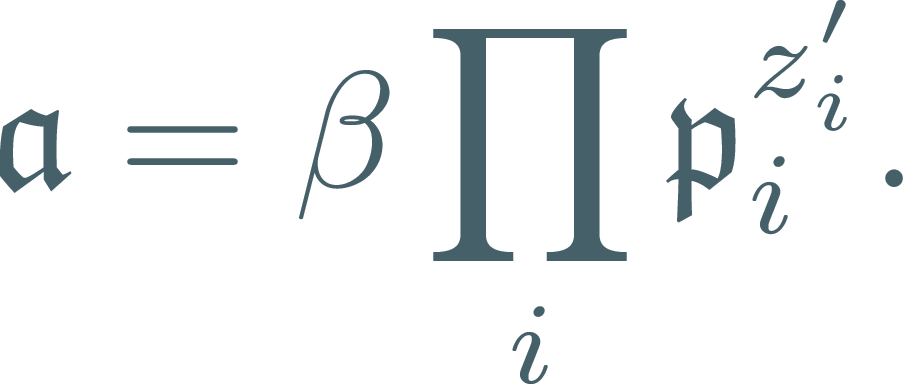 66
[Speaker Notes: Root computation non trivial. As stated before we can keep them in product form, then use a technique called compact representation to manage the size and keep the root computation efficient.
Mention that while theoretically efficient, bottleneck in practice (disregarding our compact rep issues)?]
Mildly short vectors
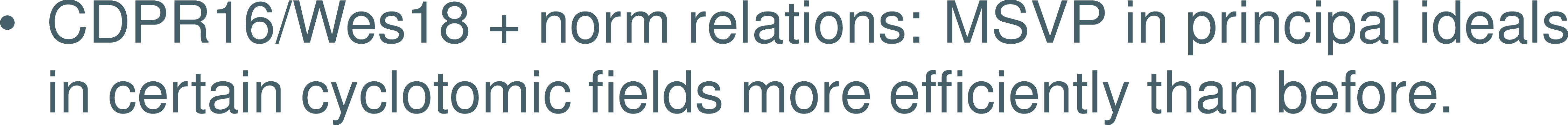 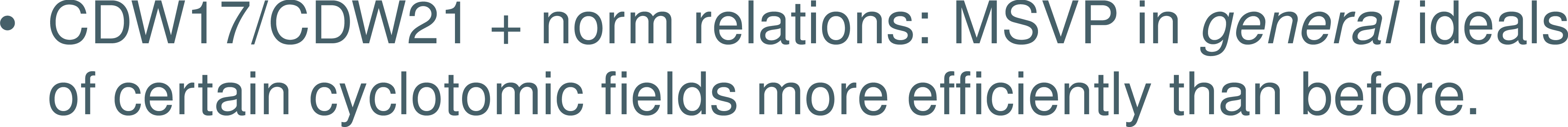 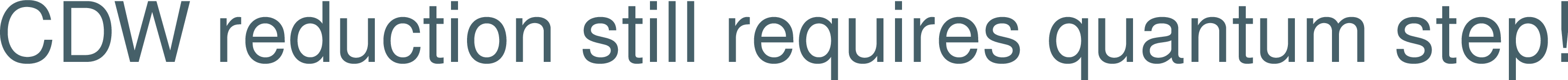 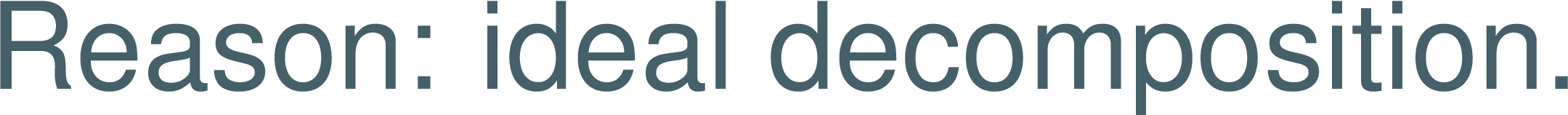 67
[Speaker Notes: Talking points:
- We consider how we can apply norm relations to remove this quantum step]
Ideal Decomposition
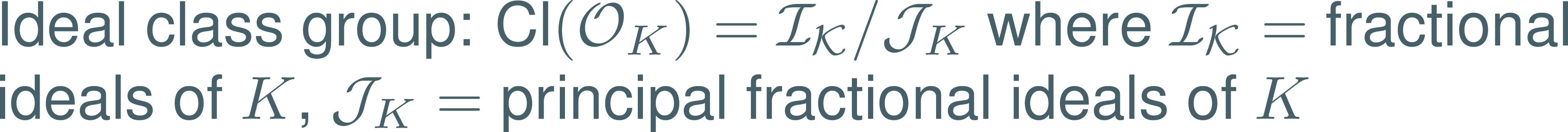 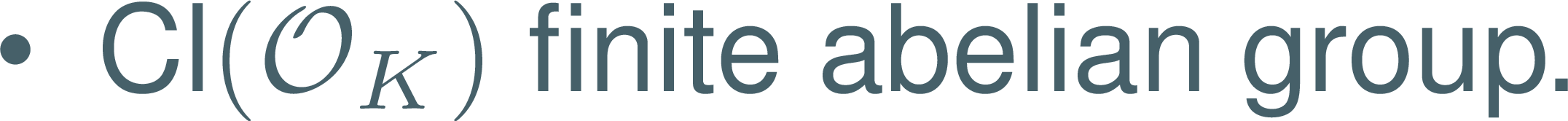 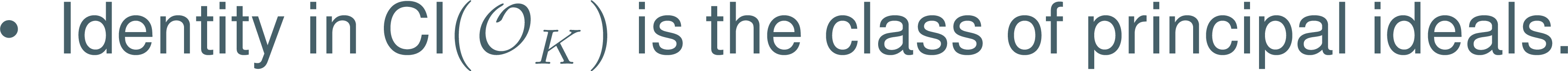 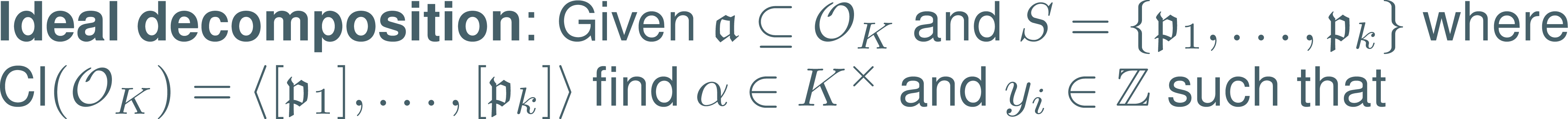 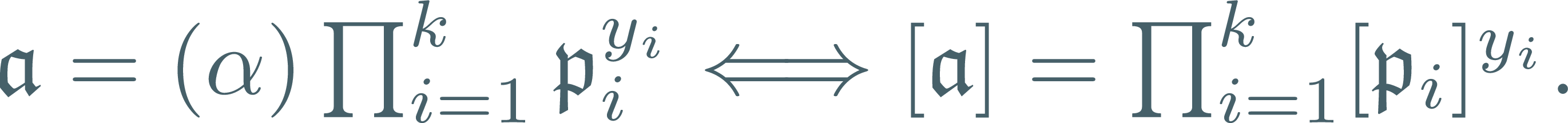 68
[Speaker Notes: Talking points:
- If a principal then we can find  decomposition with y_i = 0.]
Complexity
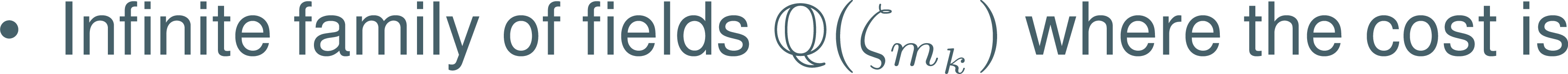 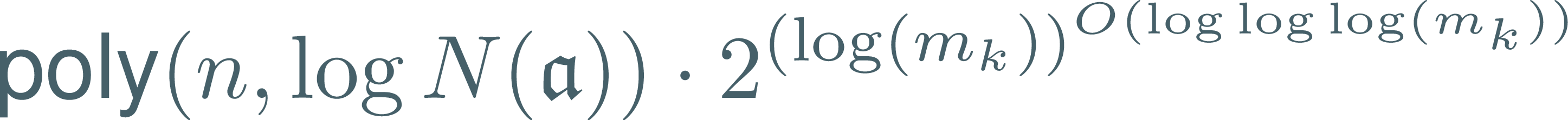 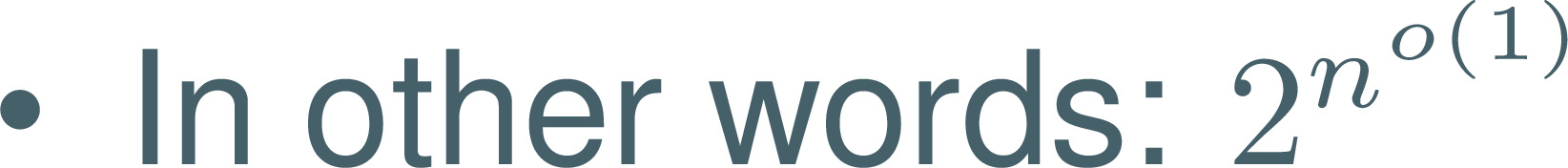 69
[Speaker Notes: First statement: say for fields admitting norm relation!
Beat bkz by long margin on very narrow family of fields
The more we want to beat bkz the sparser these fields become
“in fact”, awkward?]